Entrance
Reception & lobby
Luggage room
Public washrooms
Guest room
Kitchen
Restaurant & bar
Fitness area
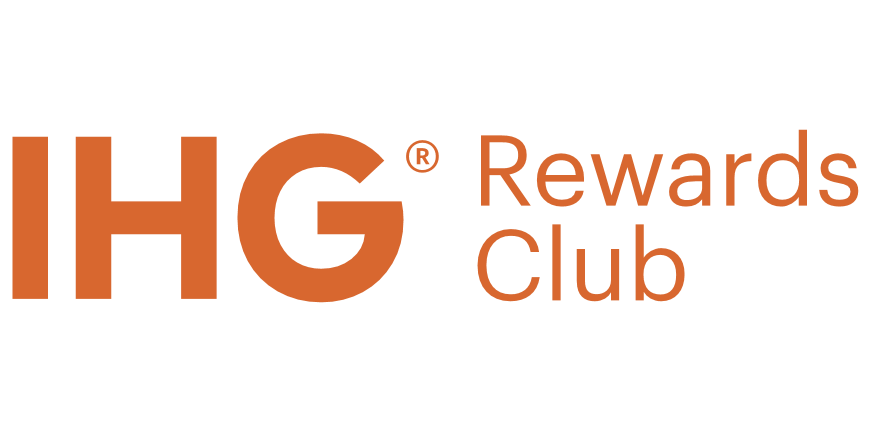 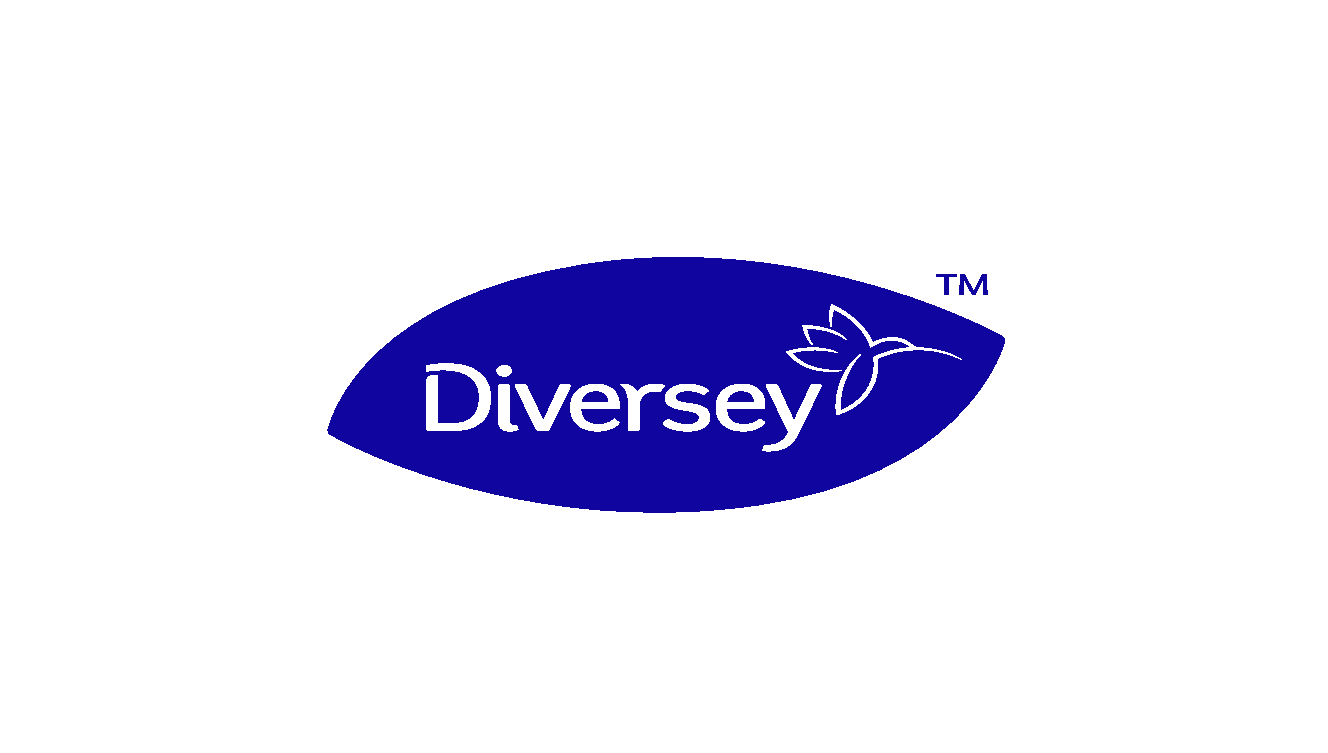 Pool area
Kids club
Conference / Meeting room
Club lounge
Colleague facilities
Laundry
Spa treatment room
ENHANCED CLEANING
Key touchpoints disinfection
Please ensure the cleaning products you are using are effective against SARS-CoV-2 according to the European test EN14476 or your Local Authority’s recommendations
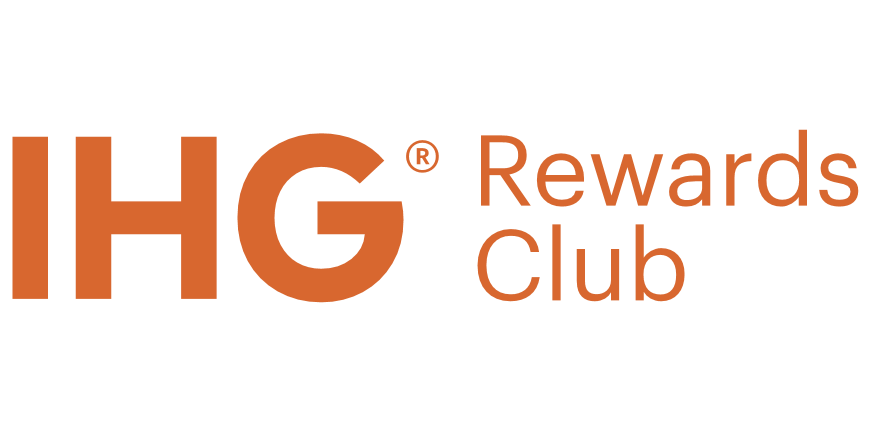 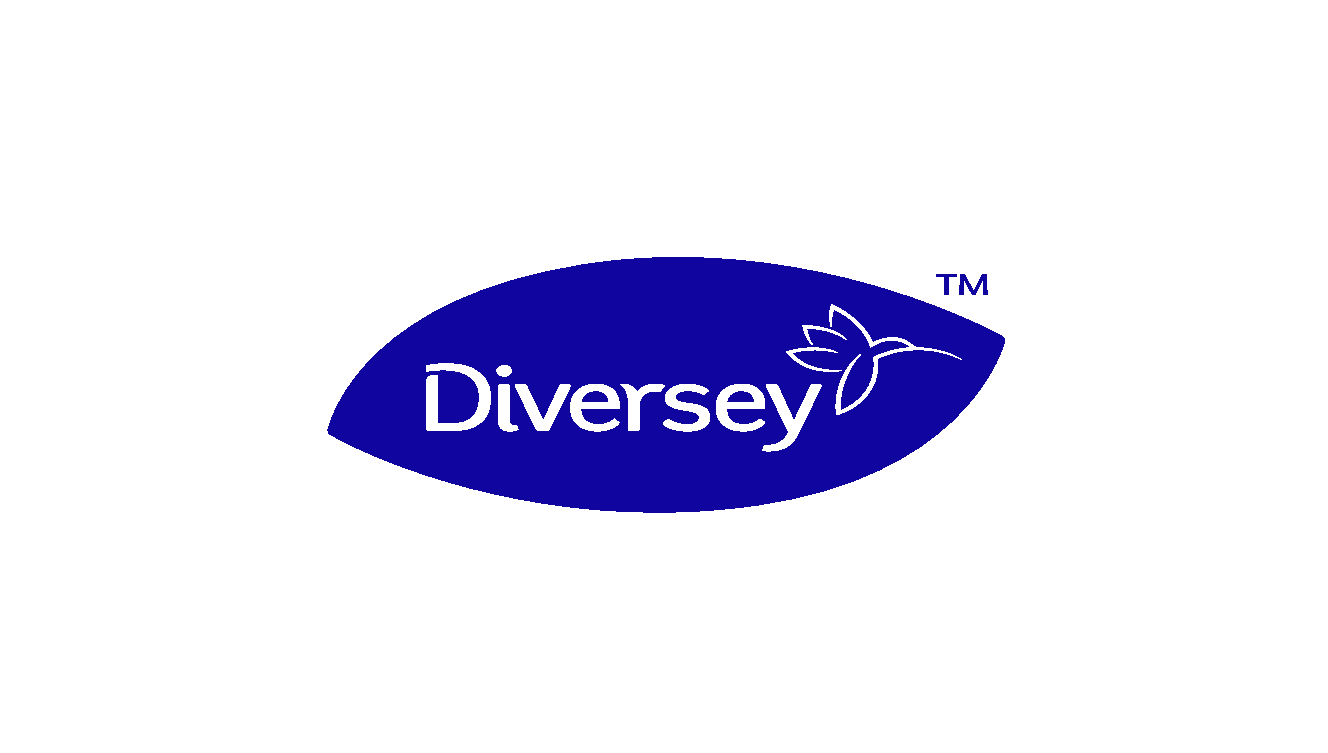 CLEANING THE HOTEL ENTRANCE
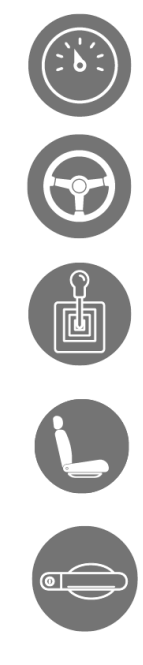 Dashboard
Wheel
CLEANING PRODUCT
KEY TOUCHPOINTS
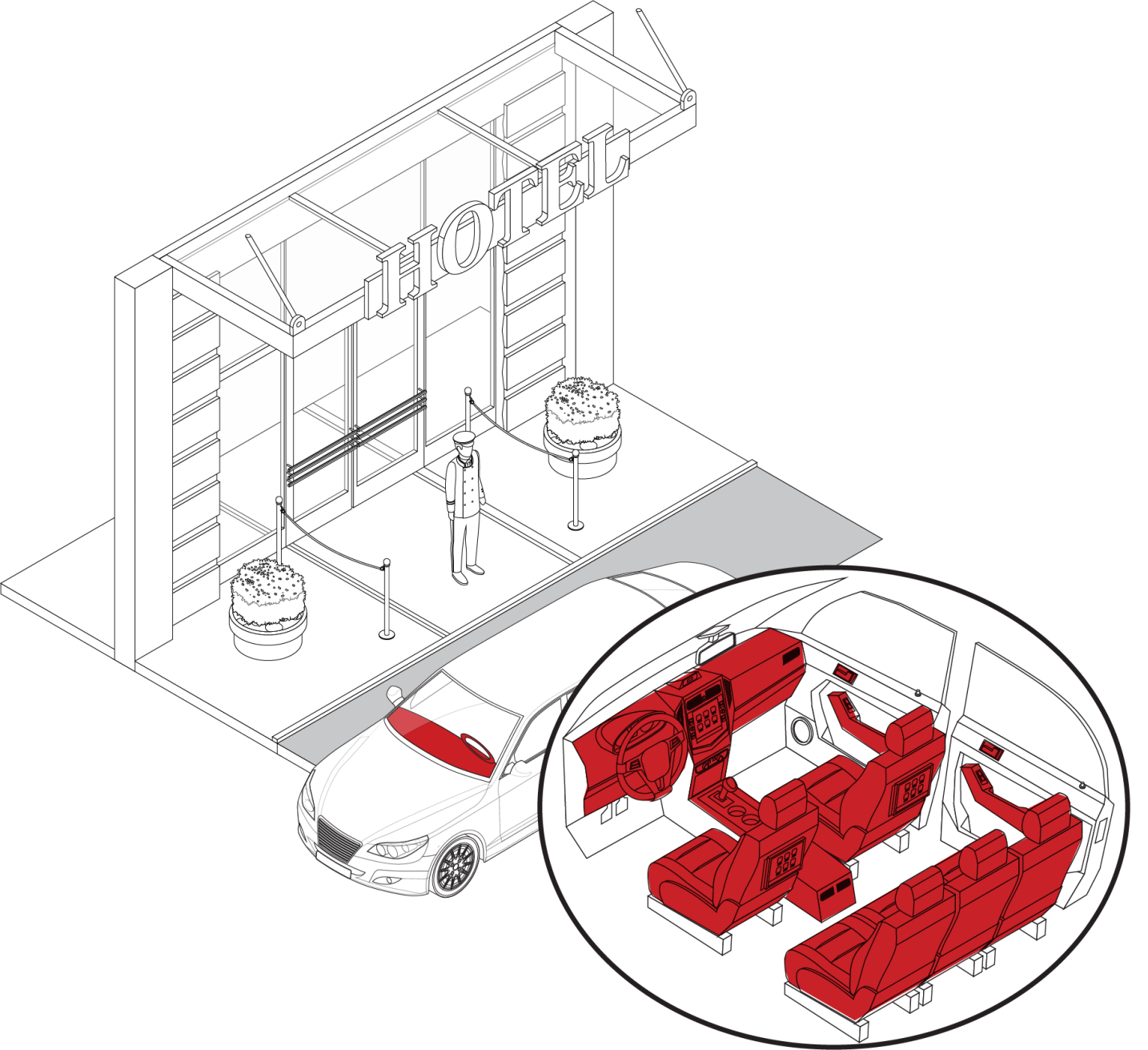 Speed knob
Broad spectrum detergent disinfectant wipes
Car seats and armrest
Door handles 
(car interior and exterior,
and main entrance)
Short contact time
Effective against  SARS-CoV-2
WHEN TO DO IT
Between 
guests
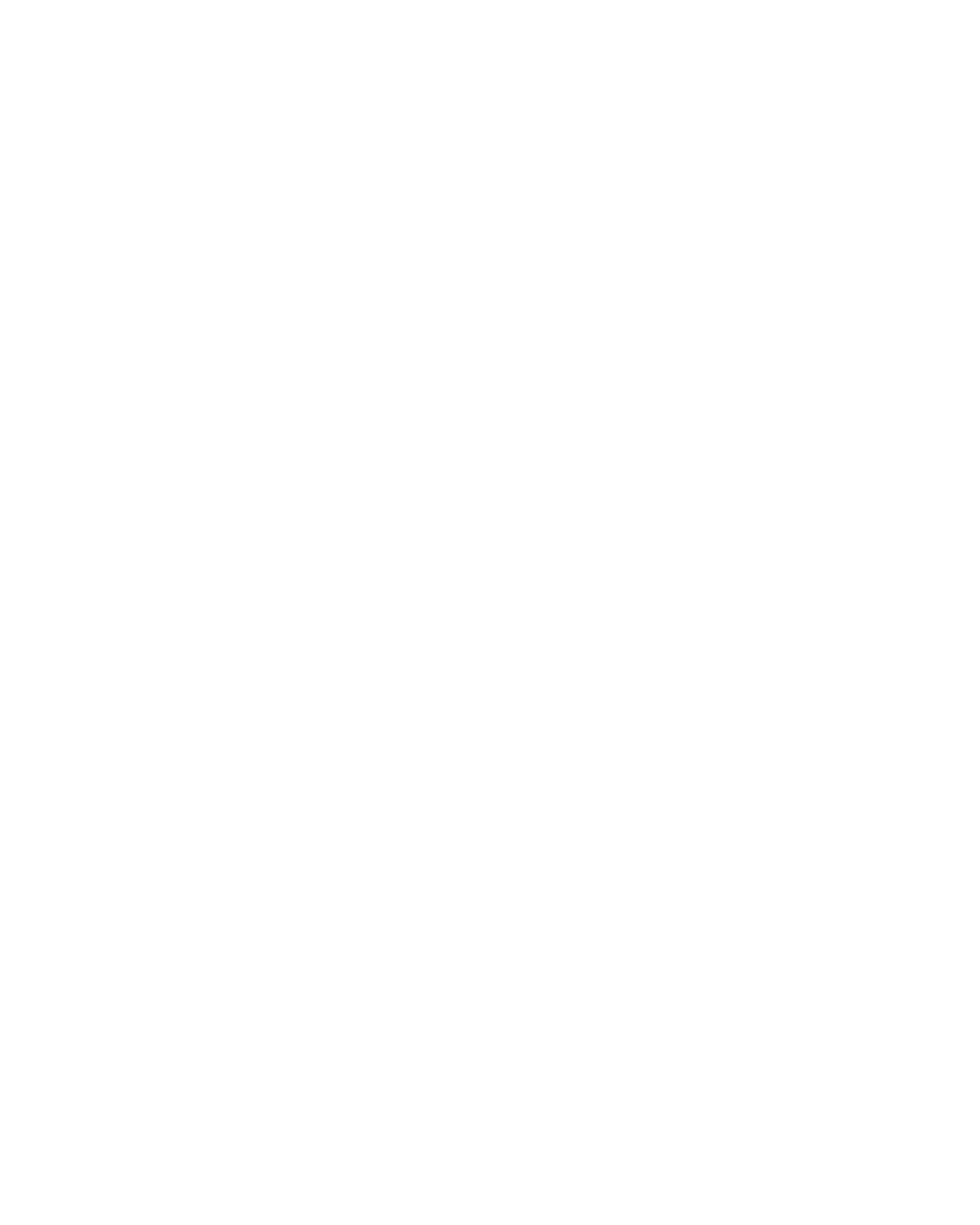 CLEANING PROCESS
Wash hands & put on gloves
Clean the key touchpoints
Dispose of dirty cloths in the laundry bag 
Discard used gloves
Wash hands
Check PIS, SDS for detailed information http://sds.diversey.com | Use biocides safely. Always read the label and product information before use
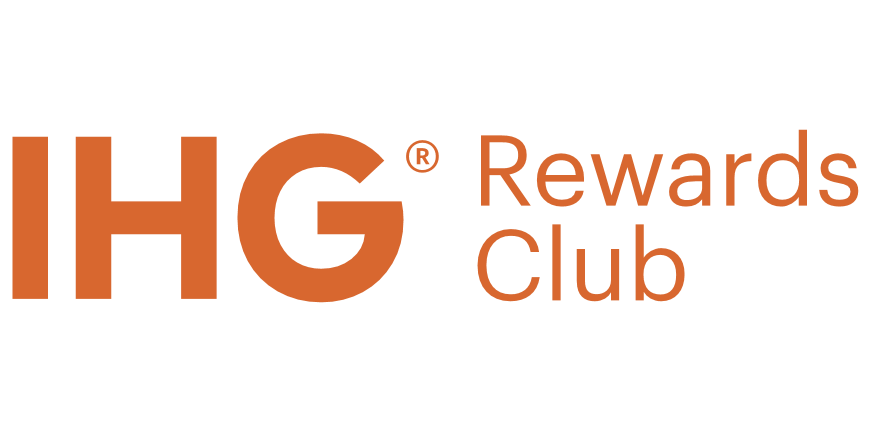 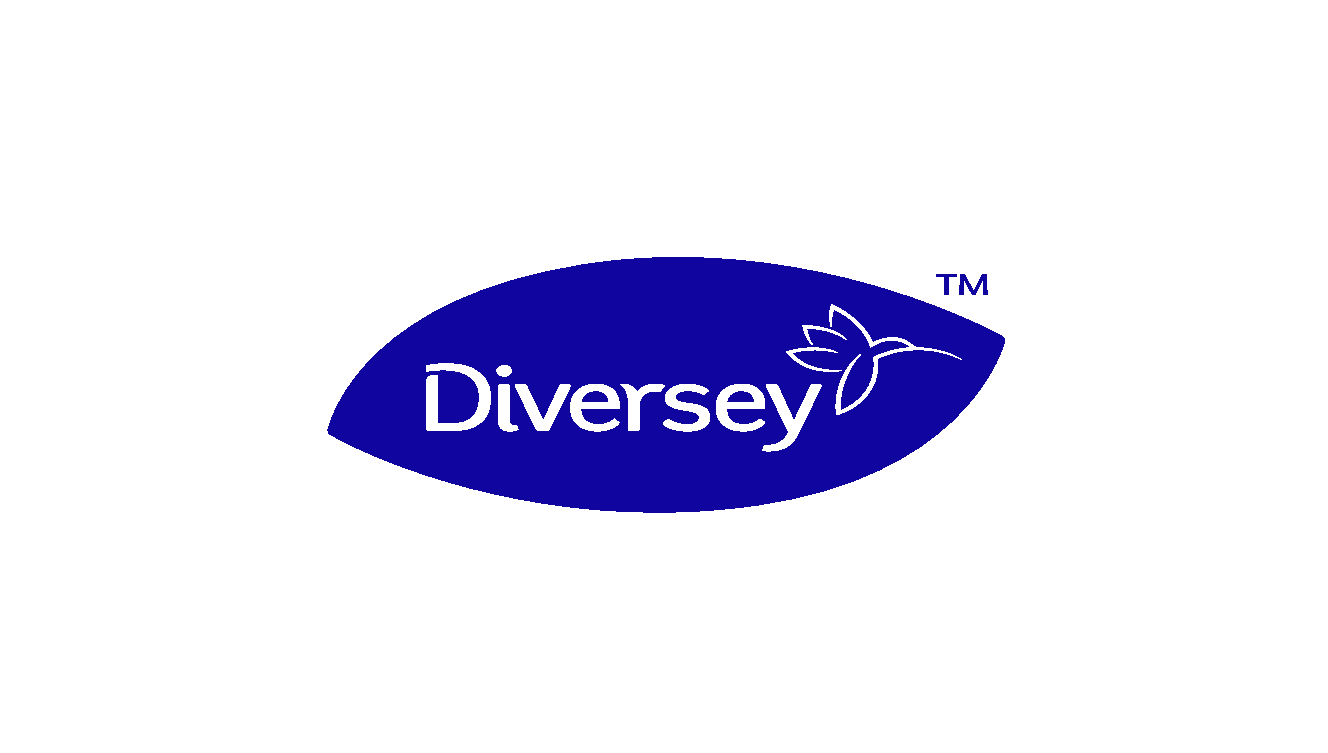 RECEPTION AND LOBBY CLEANING
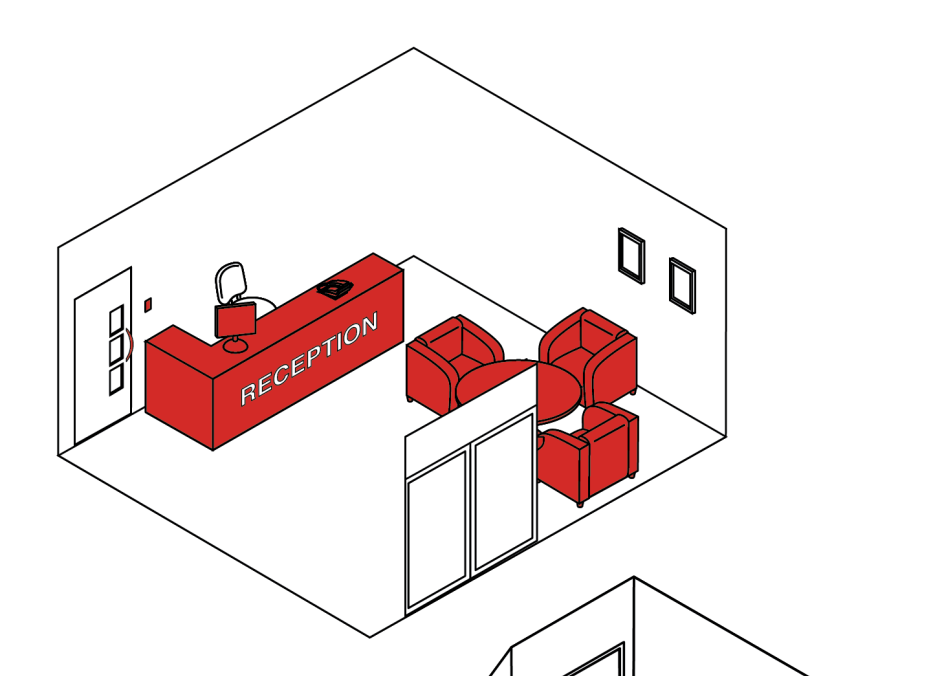 CLEANING PRODUCT
KEY TOUCHPOINTS
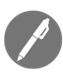 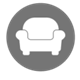 Broad spectrum detergent disinfectant
Armchairs
Pens
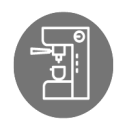 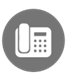 Coffee machines/
Water fountain
Phone
Short contact time
Effective against  SARS-CoV-2
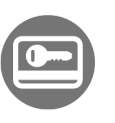 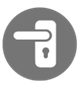 Door handles
Room key card
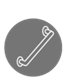 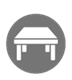 Hand rails
Tables
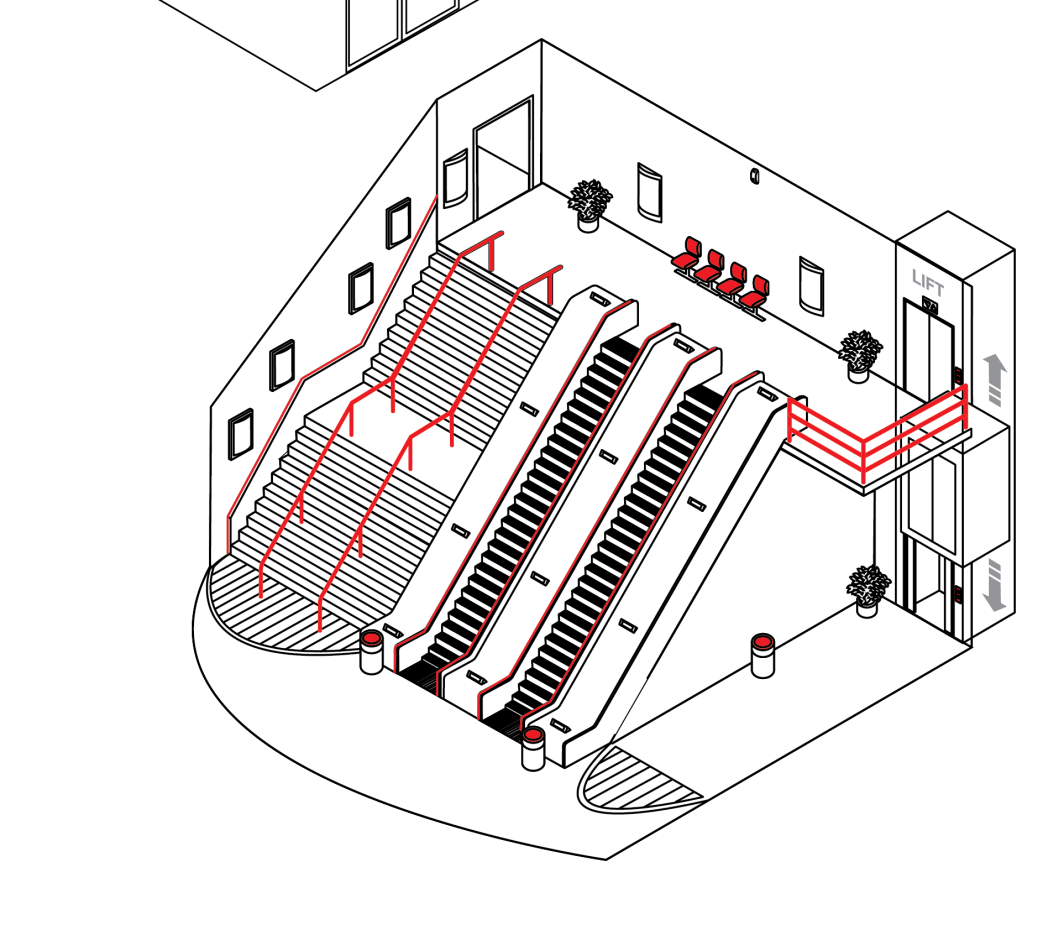 WHEN TO DO IT
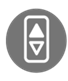 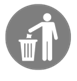 Lift button
Rubbish bin
Every hour except the front desk -  after every guest
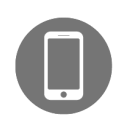 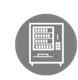 Vending machine
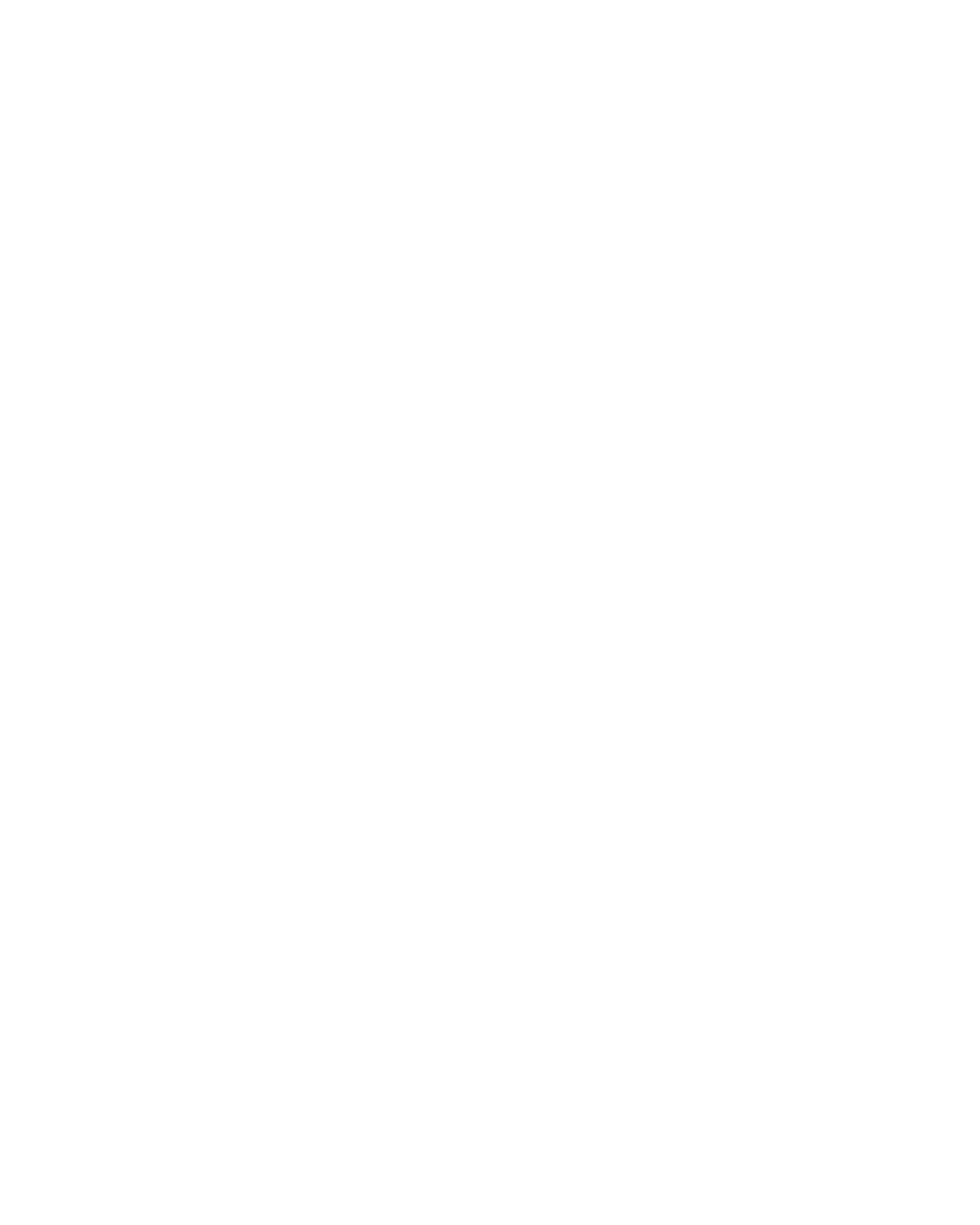 Mobile phone
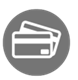 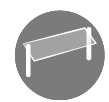 Credit card machine
Sneeze guards
CLEANING PROCESS
Wash hands & put on gloves
Clean the key touchpoints
Dispose of dirty cloths in the laundry bag 
Discard used gloves
Wash hands
Check PIS, SDS for detailed information http://sds.diversey.com | Use biocides safely. Always read the label and product information before use
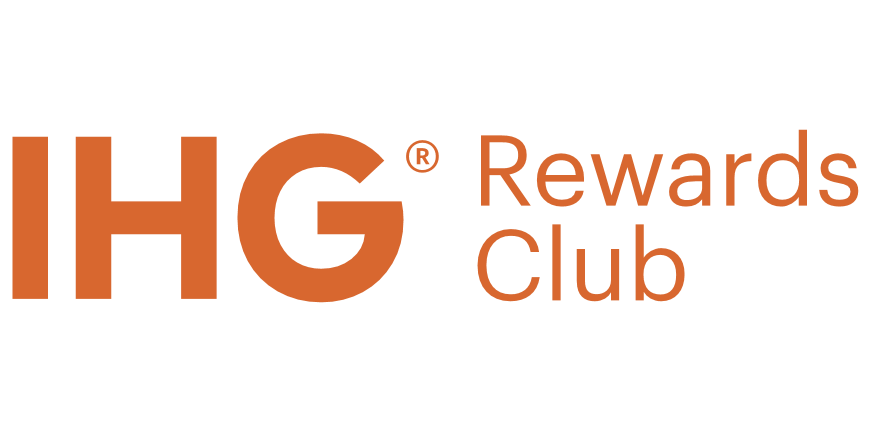 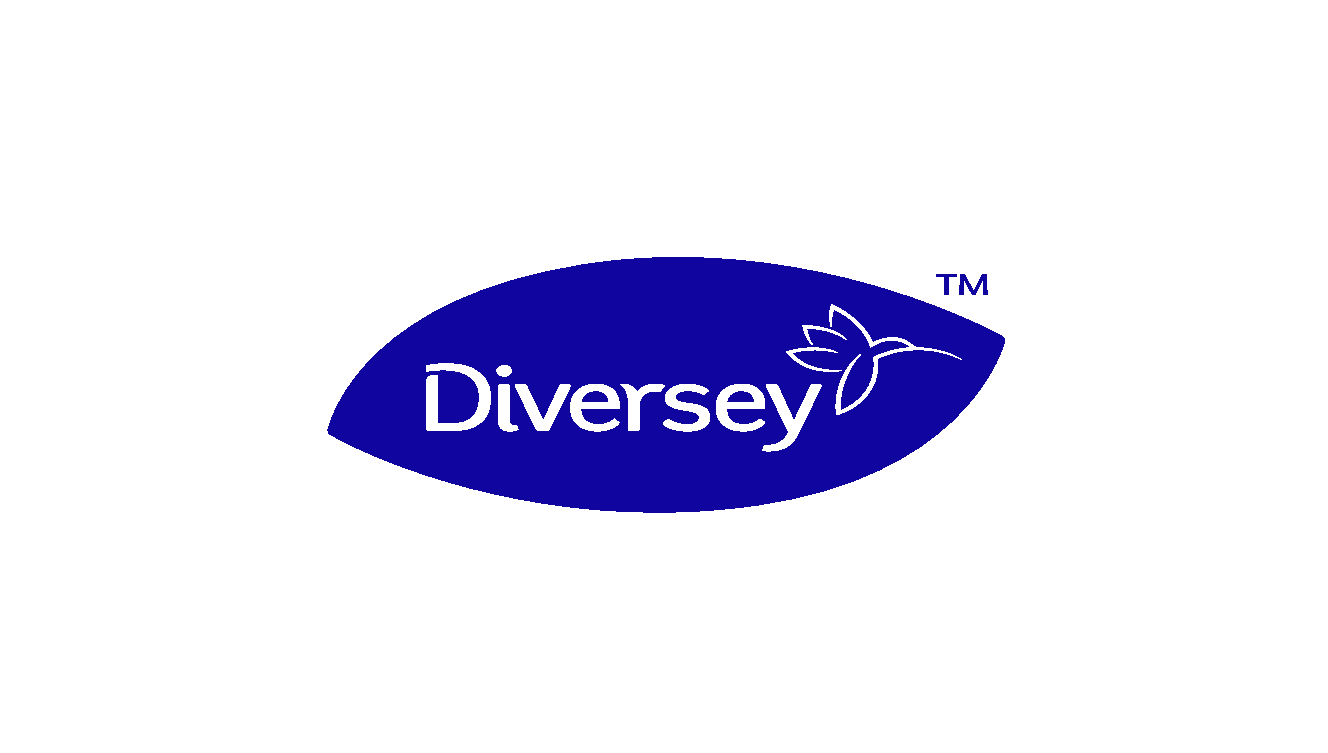 CLEANING THE LUGGAGE ROOM
CLEANING PRODUCT
KEY TOUCHPOINTS
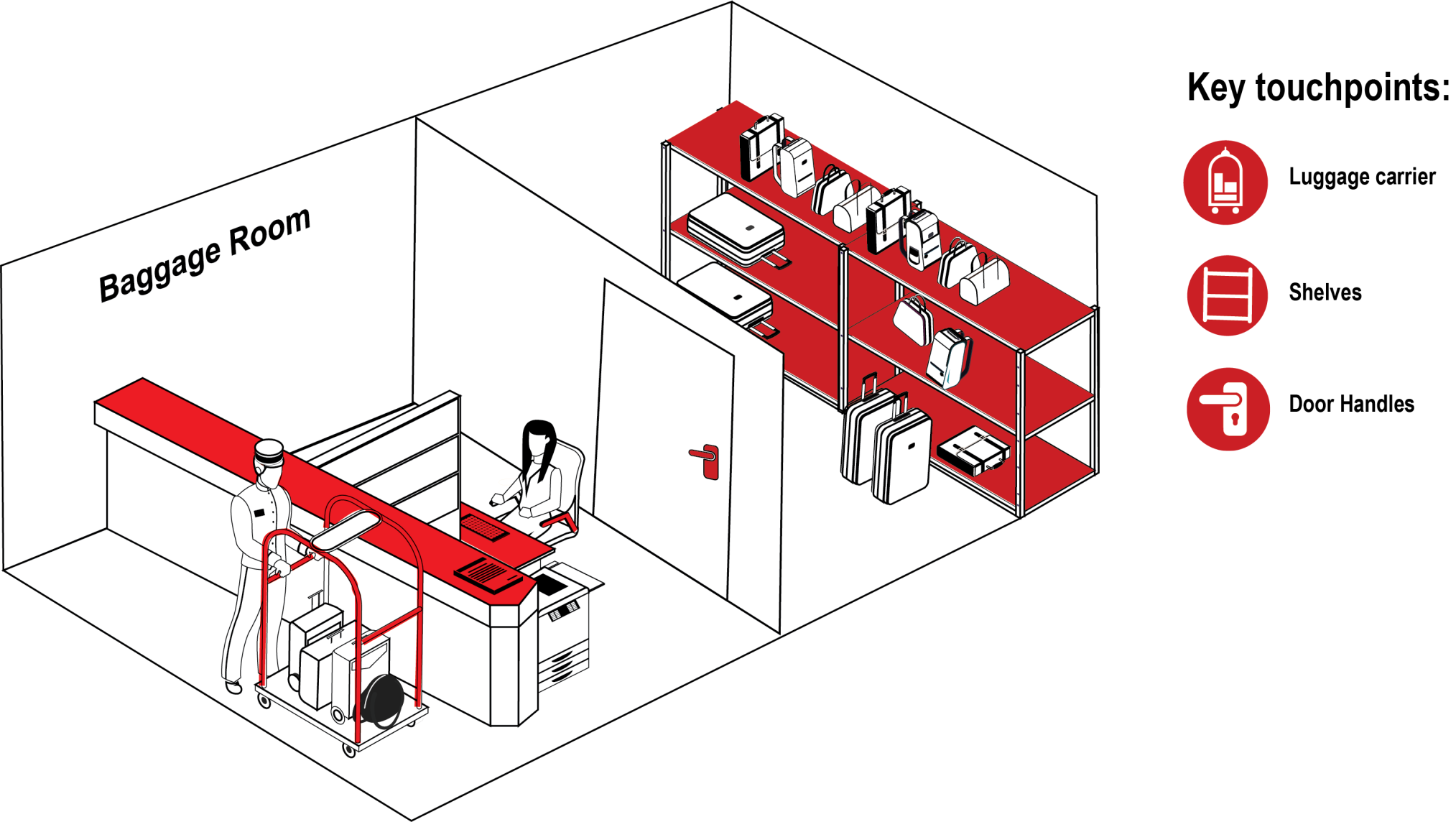 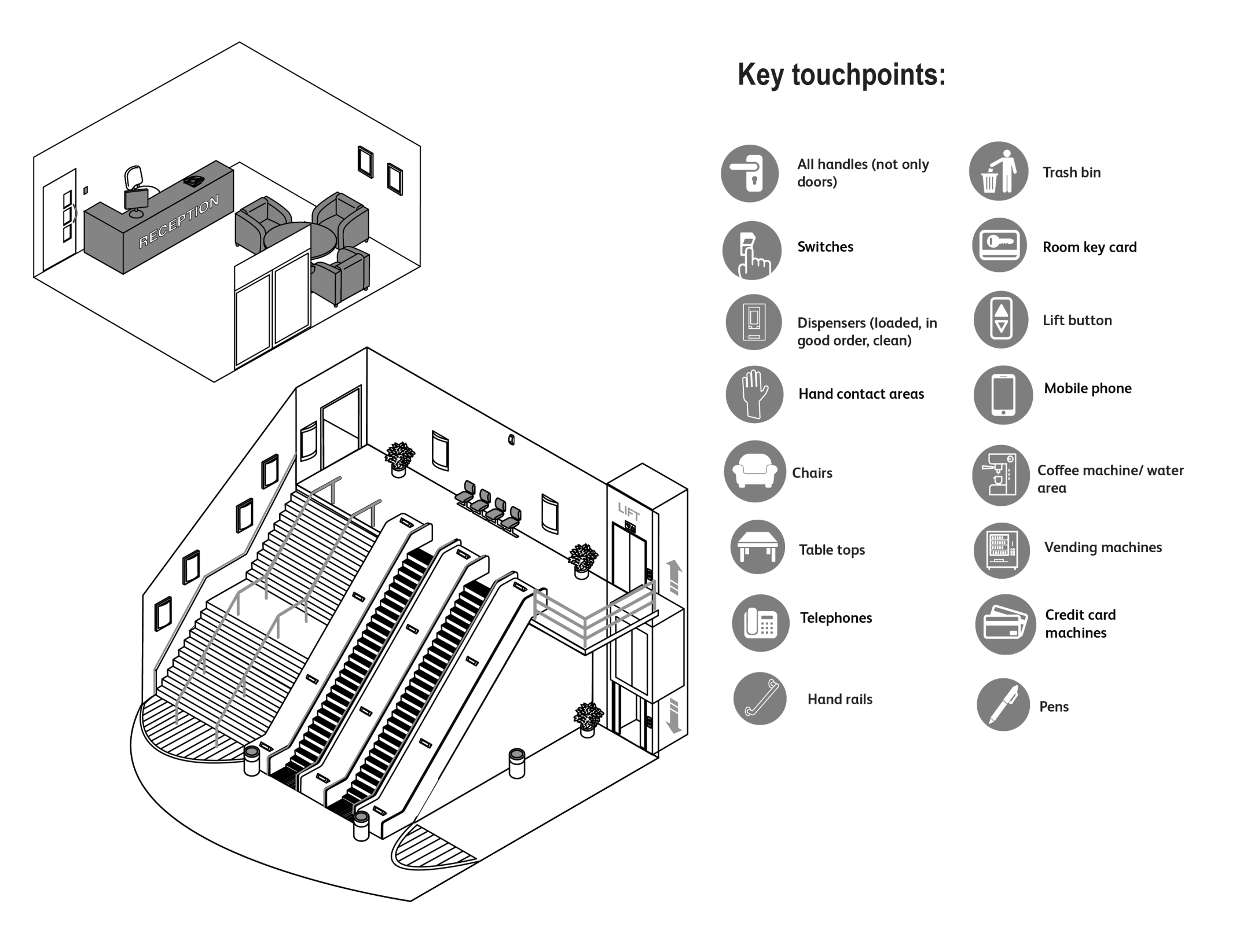 Short contact time
Correct dosing
Effective against  SARS-CoV-2
Counter top
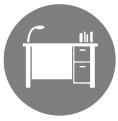 Desk
1 microfibre cloth* 
or disposable cloth
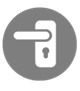 Door handle
Hand contact areas:
Keyboard, printers key board
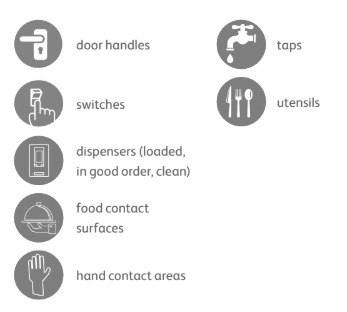 * Use a different microfibre cloth colour from your current daily cleaning process for the enhanced cleaning
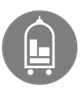 Luggage carrier
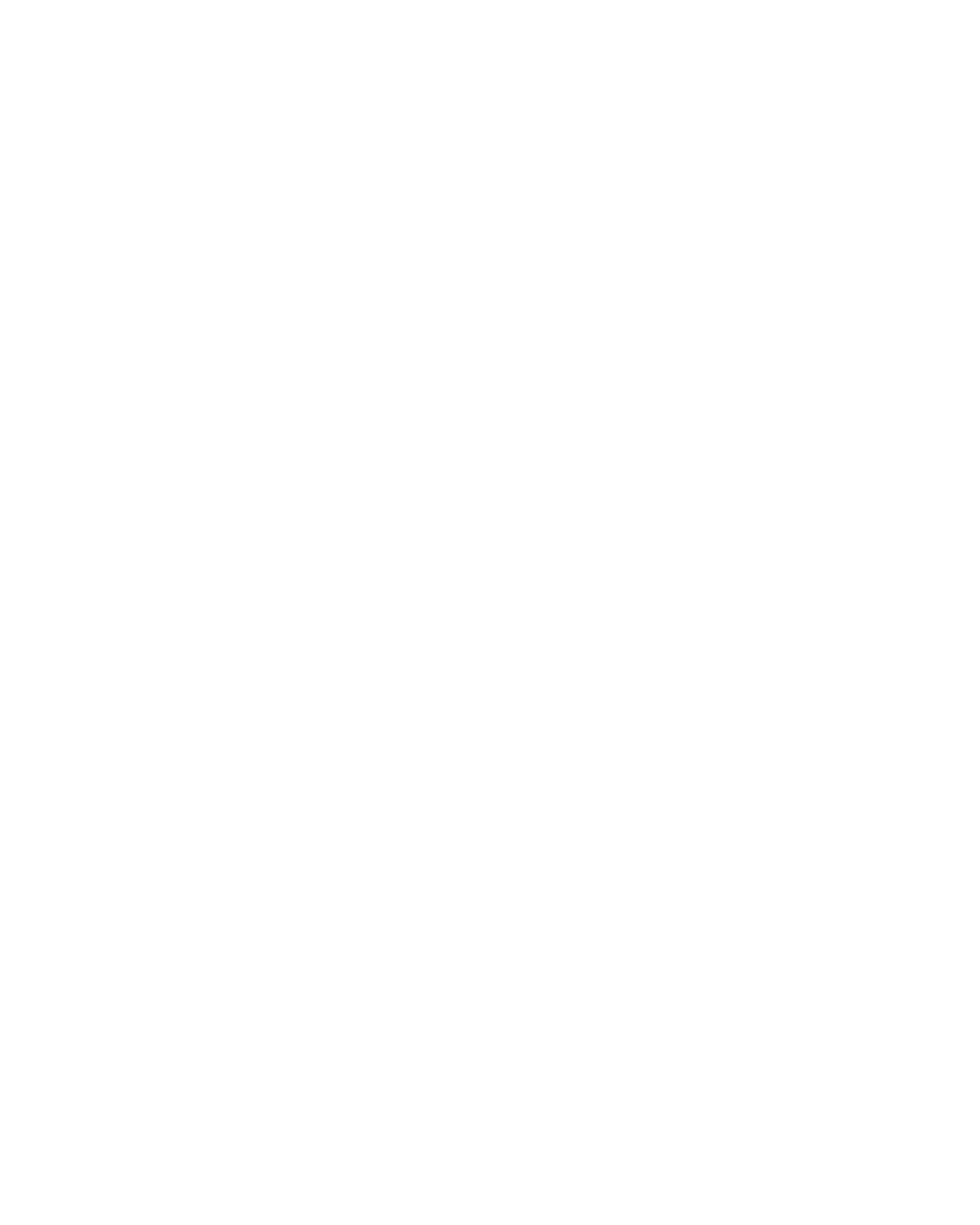 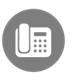 Phone
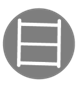 Shelves
CLEANING PROCESS
WHEN TO DO IT
Wash hands & put on gloves
Clean the key touchpoints
Dispose of dirty cloths in the laundry bag 
Discard used gloves
Wash hands
Every hour except the counter and trolley - after every guest
Check PIS, SDS for detailed information http://sds.diversey.com | Use biocides safely. Always read the label and product information before use
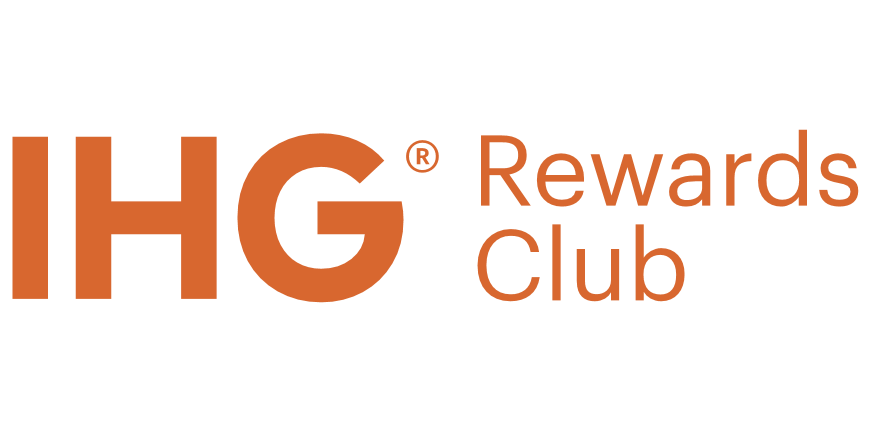 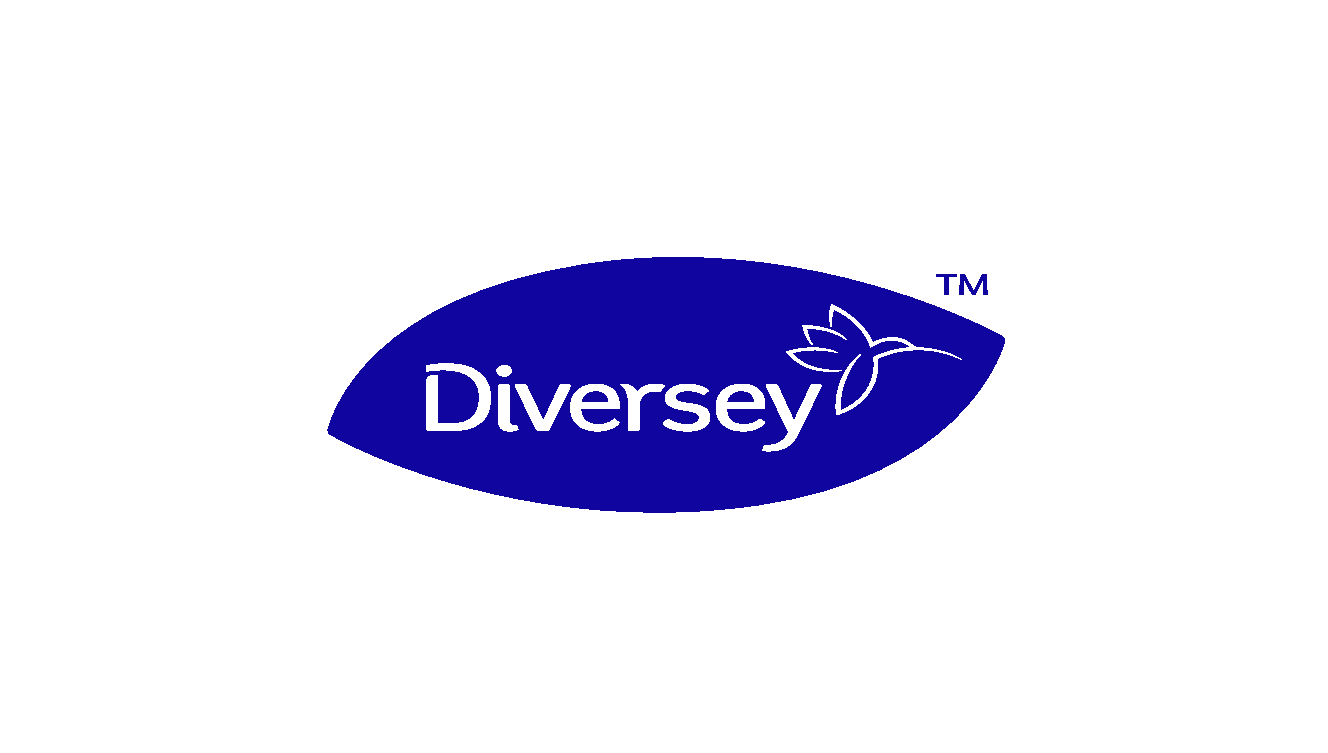 CLEANING PUBLIC WASHROOMS
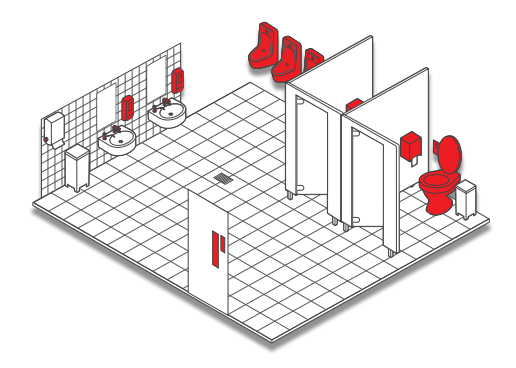 CLEANING PRODUCT
KEY TOUCHPOINTS
Short contact time
Correct dosing
Effective against  SARS-CoV-2
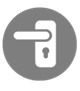 Door handles
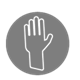 Hand contact area:
Paper dispenser
1 microfibre cloth* or disposable cloth for the outside of the toilet bowls and the urinals
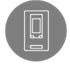 Soap dispensers (loaded, in good order, clean)
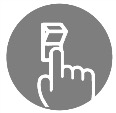 Switches
1 microfibre cloth* or disposable cloth for the rest of the washrooms
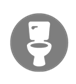 Toilet seat, flush, splash wall
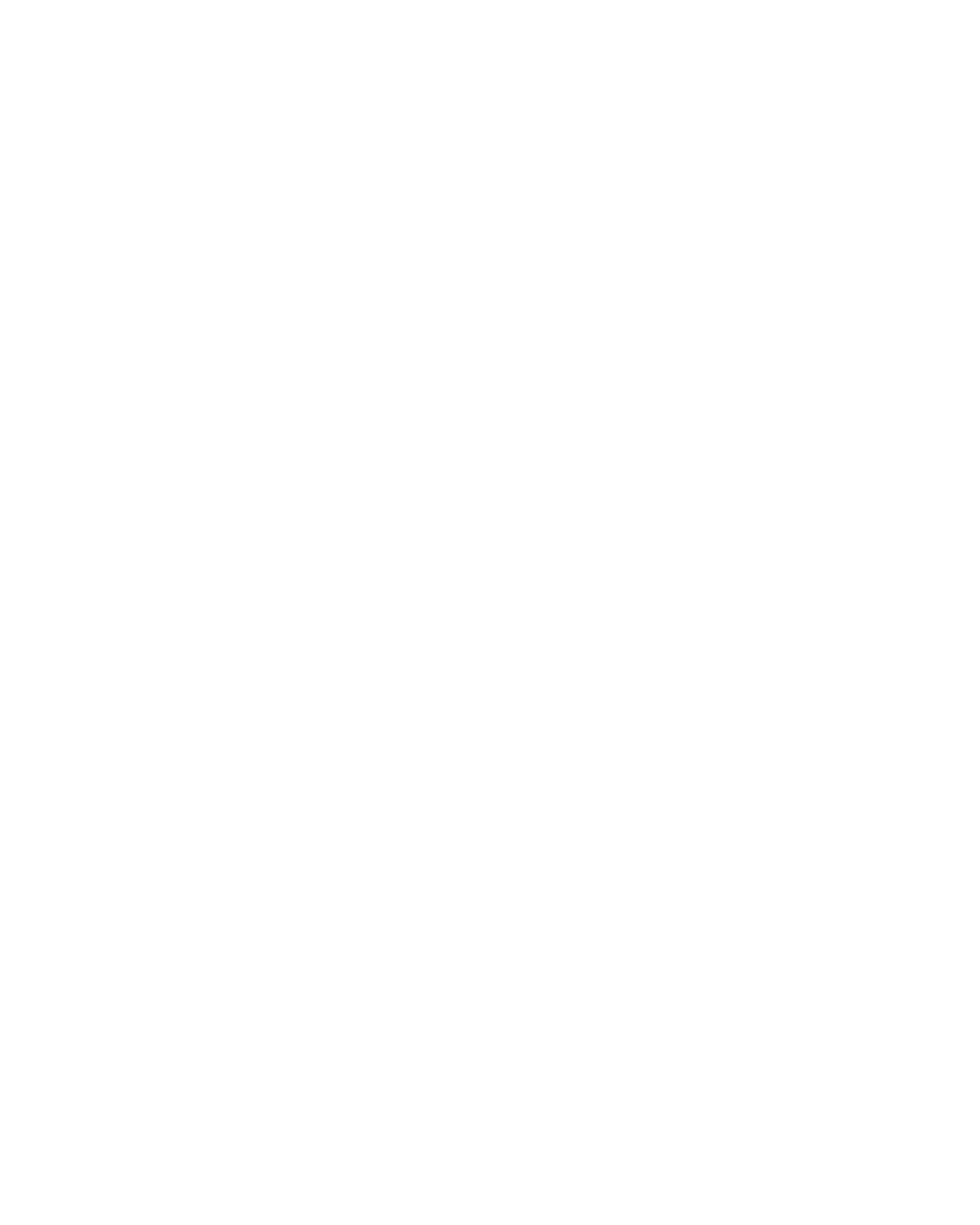 * Use a different microfibre cloth colour from your current daily cleaning process for the enhanced cleaning
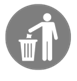 Rubbish bin
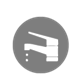 Water taps
WHEN TO DO IT
CLEANING PROCESS
Every hour
Wash hands & put on gloves
Clean the key touchpoints
Dispose of dirty cloths in the laundry bag 
Discard used gloves
Wash hands
Check PIS, SDS for detailed information http://sds.diversey.com | Use biocides safely. Always read the label and product information before use
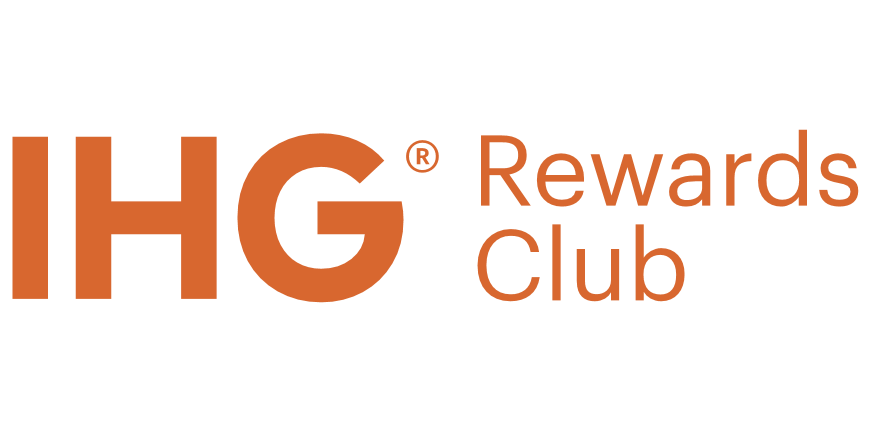 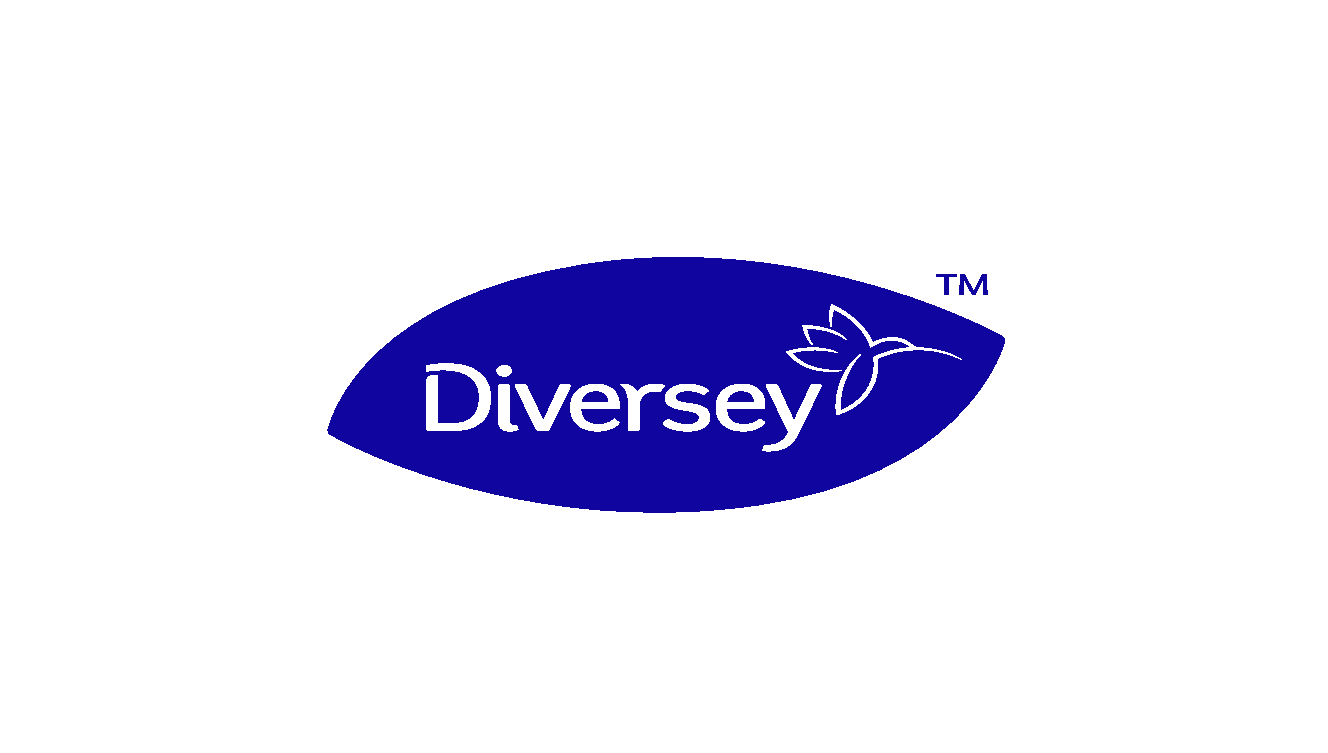 CLEANING GUEST ROOM - DISINFECTION
Room accessories (kettles, iron, hair dryer)
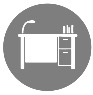 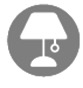 Lamp toggle switch
AC controller
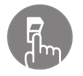 Switches
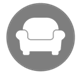 Armchairsarmrest
KEY TOUCHPOINTS
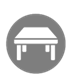 CLEANING PRODUCT
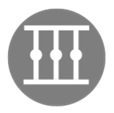 Table tops
Balcony rail
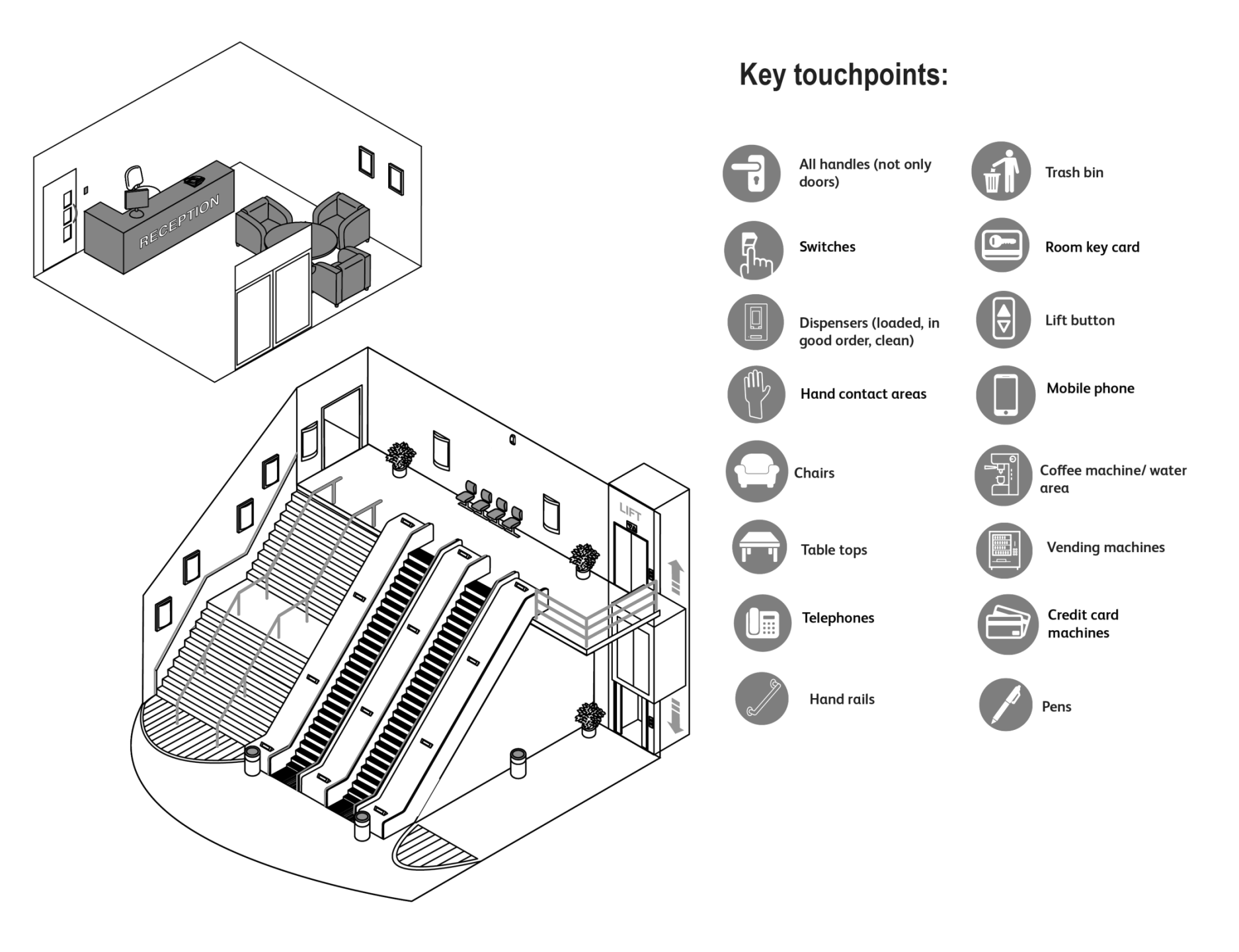 Safe
Exterior of 
Coffee machines
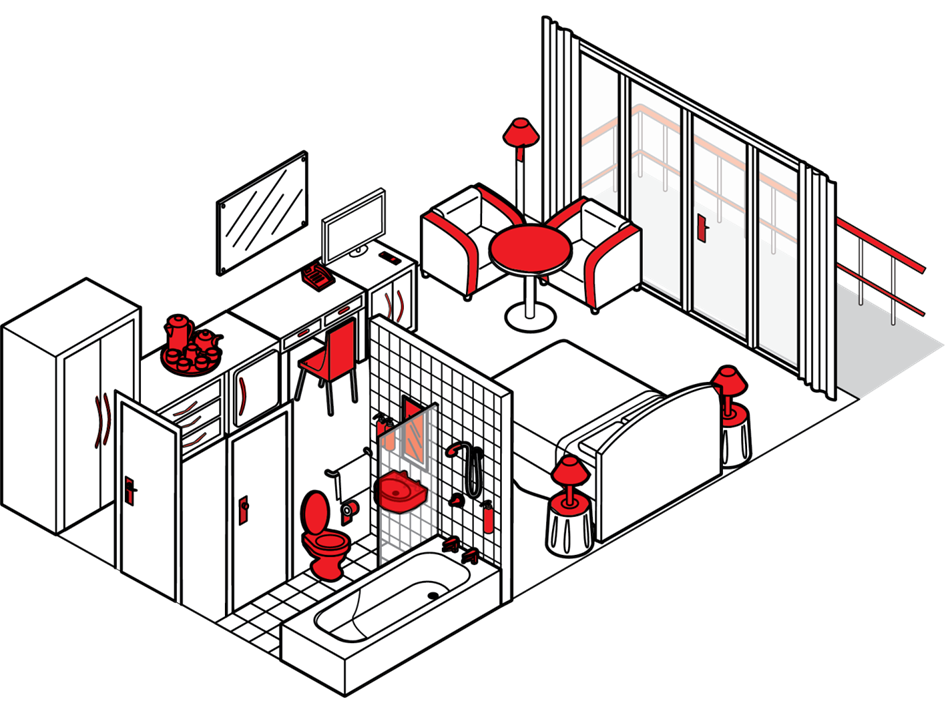 Short contact time
Correct dosing
Effective against  SARS-CoV-2
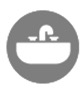 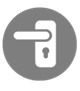 Bathroom sink
Door handles
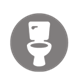 Toilet seat, flush, splash wall, flush; toilet brush
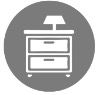 Furniture handles
1 microfibre cloth* or disposable cloth for the outside of the toilet bowls and the urinals
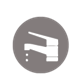 Shower control, taps
Mini bar
1 microfibre cloth* or disposable cloth for the rest of the washrooms
Soap dispensers (loaded, in good order, clean)
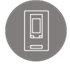 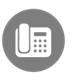 Phone
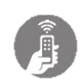 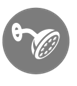 * Use a different microfibre cloth colour from your current daily cleaning process for the enhanced cleaning
Remote control
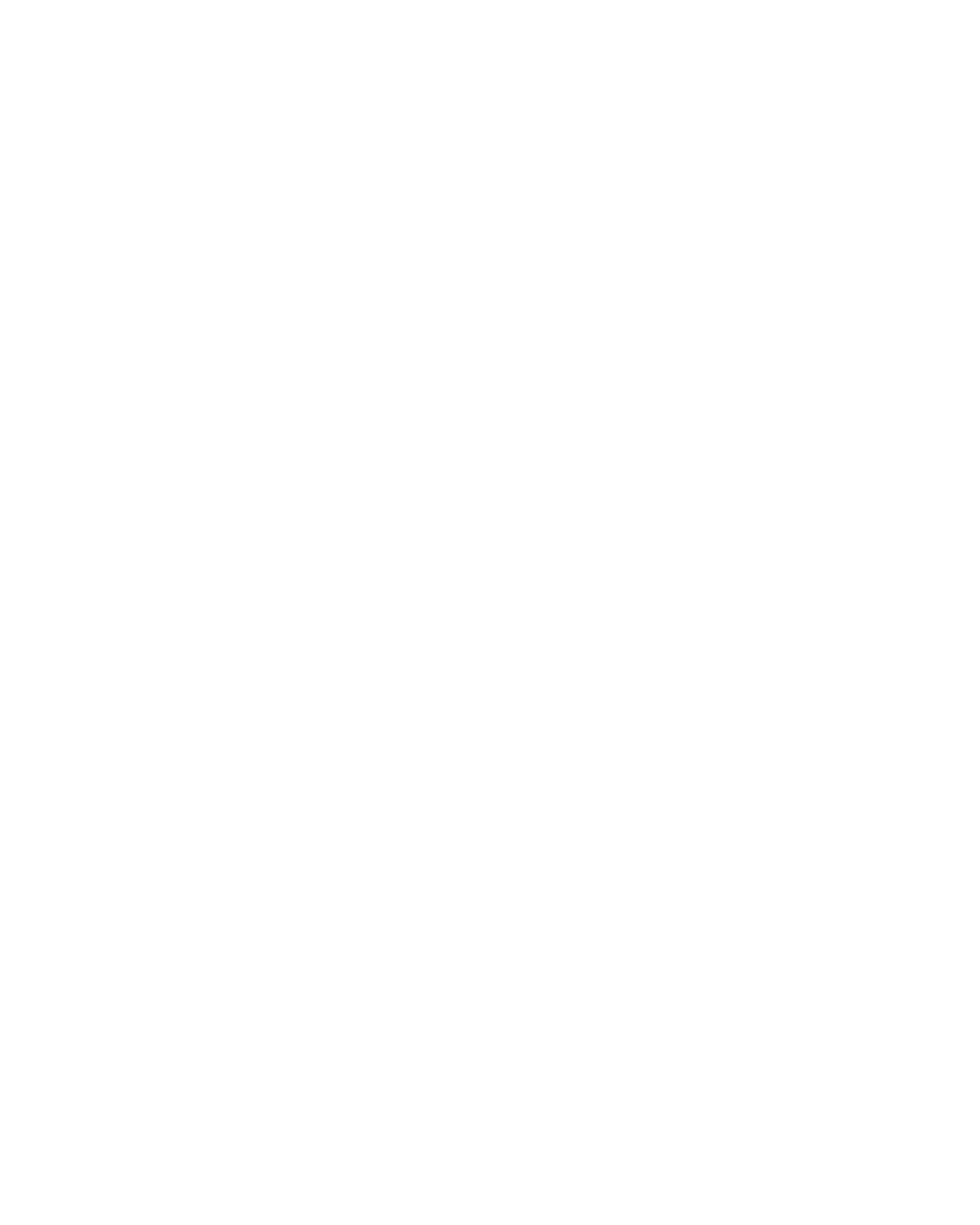 Shower head
WHEN TO DO IT
After every exit
CLEANING PROCESS
Wash hands & put on gloves
Clean the key touchpoints
Dispose of dirty cloths in the laundry bag 
Discard used gloves
Wash hands
Check PIS, SDS for detailed information http://sds.diversey.com | Use biocides safely. 
Always read the label and product information before use
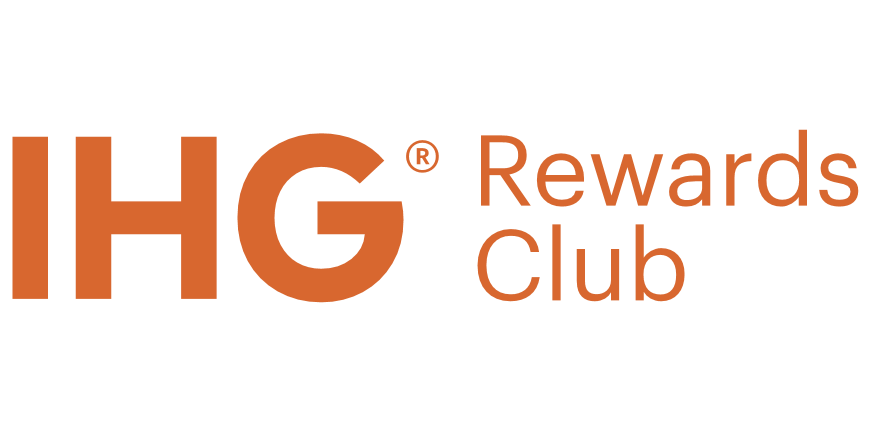 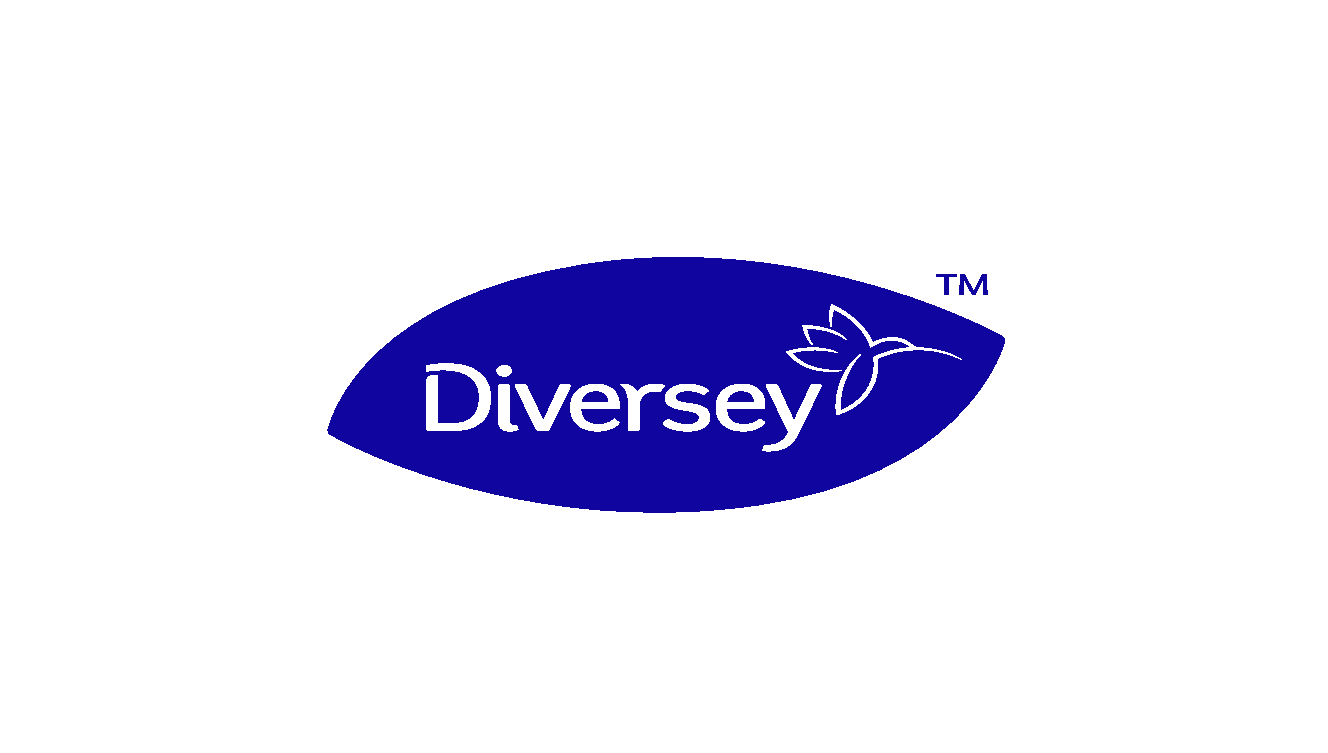 CLEANING KITCHEN - DISINFECTION
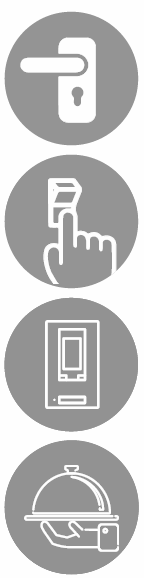 Door handles
CLEANING PRODUCT
KEY TOUCHPOINTS
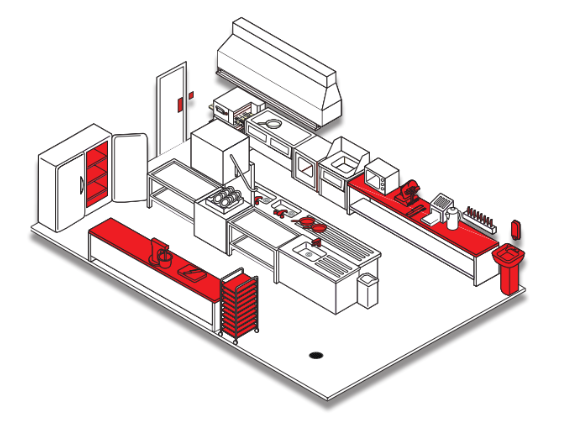 Switches
Short contact time
Perfume free
Effective against  SARS-CoV-2
Dispensers (loaded, in good order, clean)
Food contact surfaces
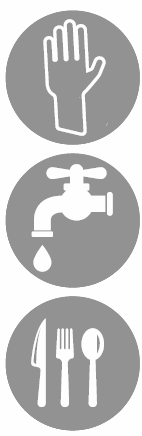 Hand contact areas
1 microfibre* or disposable cloth to clean and disinfect
Taps
1 microfibre* disposable cloth to rinse
Utensils
* Use a different microfibre cloth colour from your current daily cleaning process for the enhanced cleaning
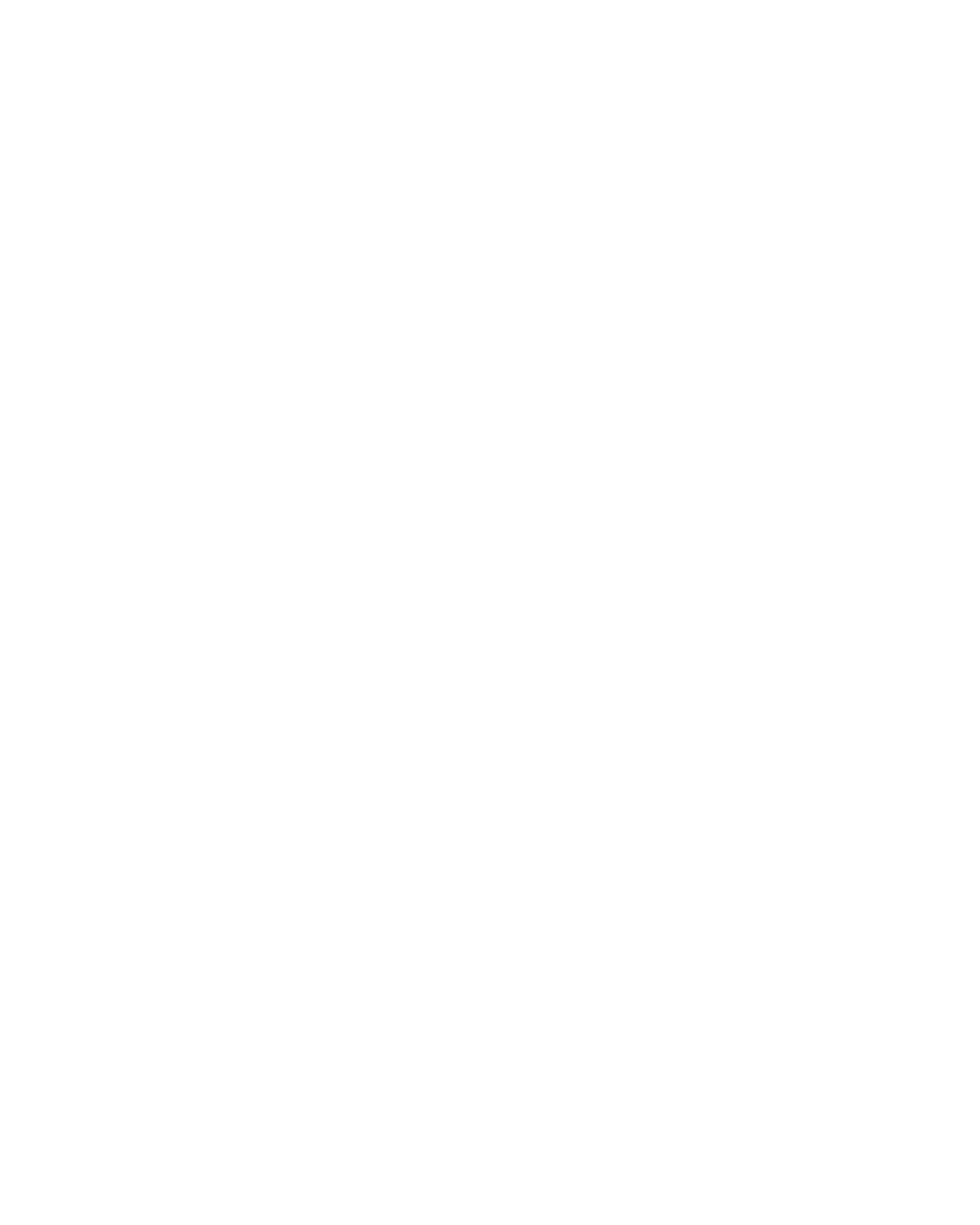 CLEANING PROCESS
Wash hands & put on gloves
Clean the key touchpoints
Rinse thoroughly with clear water
Dispose of dirty cloths in the laundry bag 
Discard used gloves
Wash hands
WHEN TO DO IT
After every service
Check PIS, SDS for detailed information http://sds.diversey.com | Use biocides safely. Always read the label and product information before use
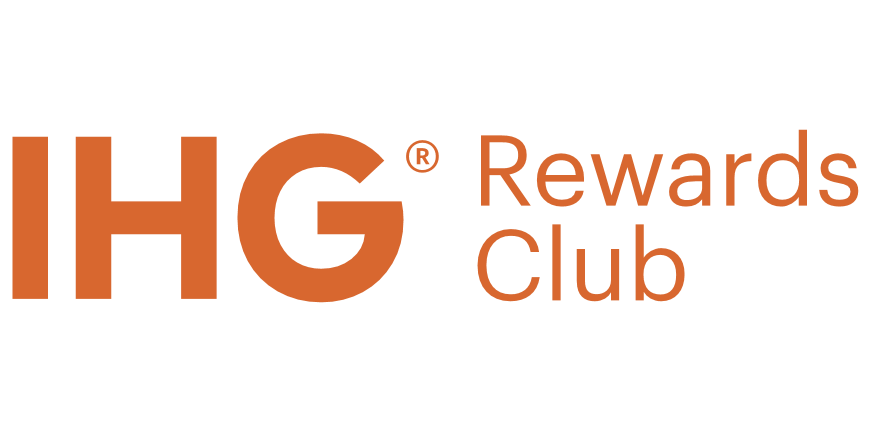 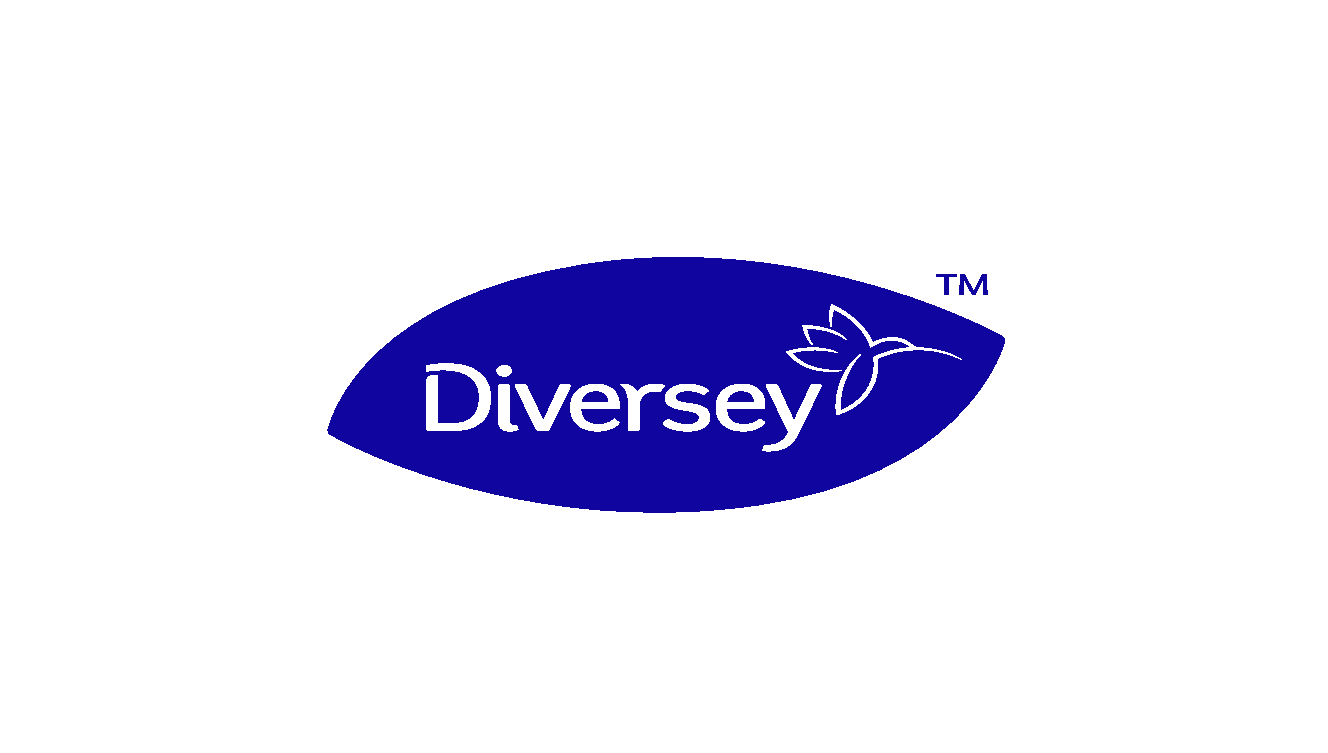 CLEANING RESTAURANT & BAR - DISINFECTION
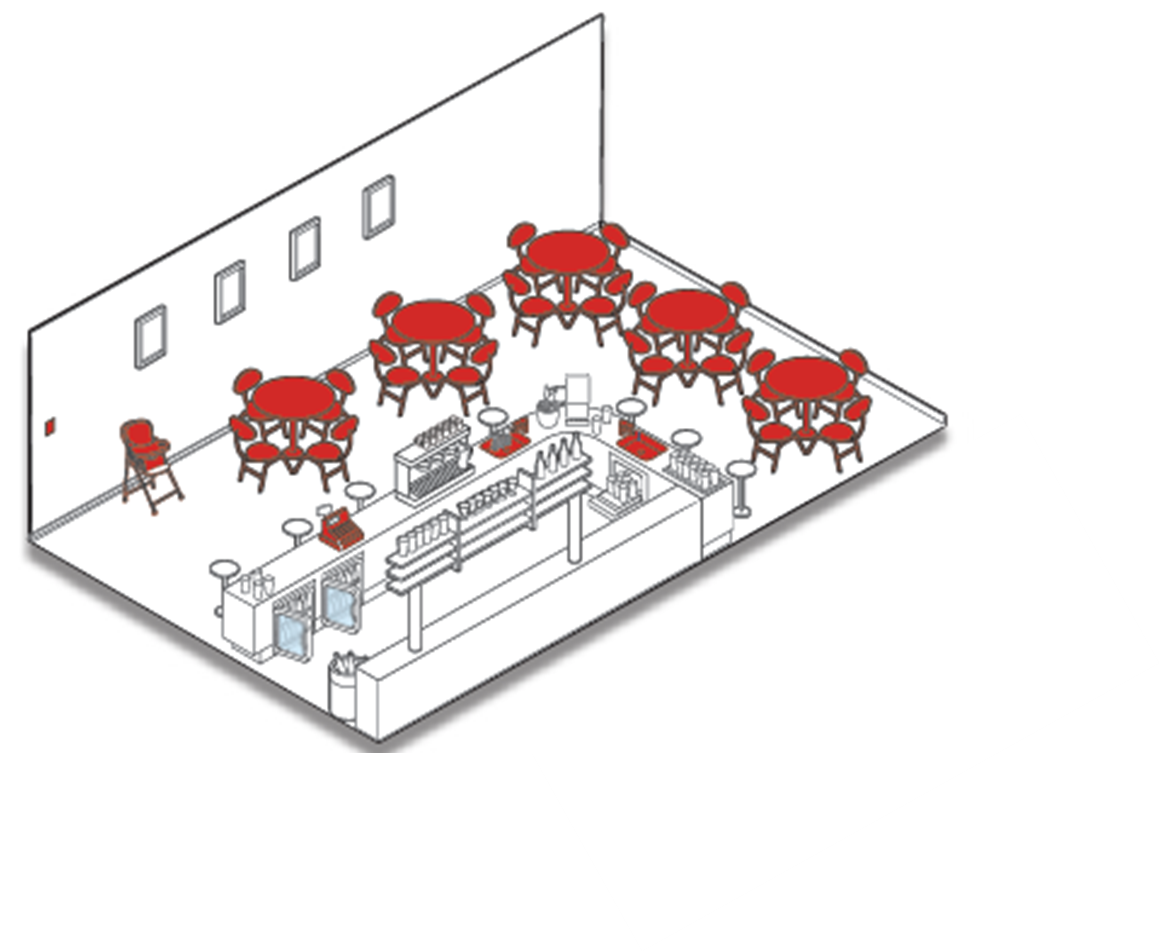 CLEANING PRODUCT
KEY TOUCHPOINTS
Short contact time
Correct dosing
Perfume free
Effective against SARS-CoV-2
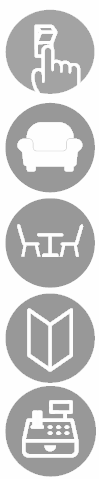 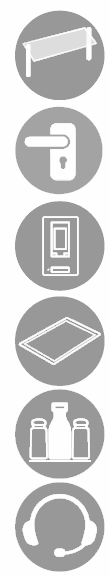 Sneeze guards
Switches
All handles(not only doors)
Chairs
1 microfibre* or disposable cloth to clean and disinfect
Table and counter tops
Dispensers (loaded, in good order, clean)
1 microfibre* disposable cloth to rinse
Menu cards
Trays
Condiment dispensary
Cashier / credit
card machine
* Use a different microfibre cloth colour from your current daily cleaning process for the enhanced cleaning
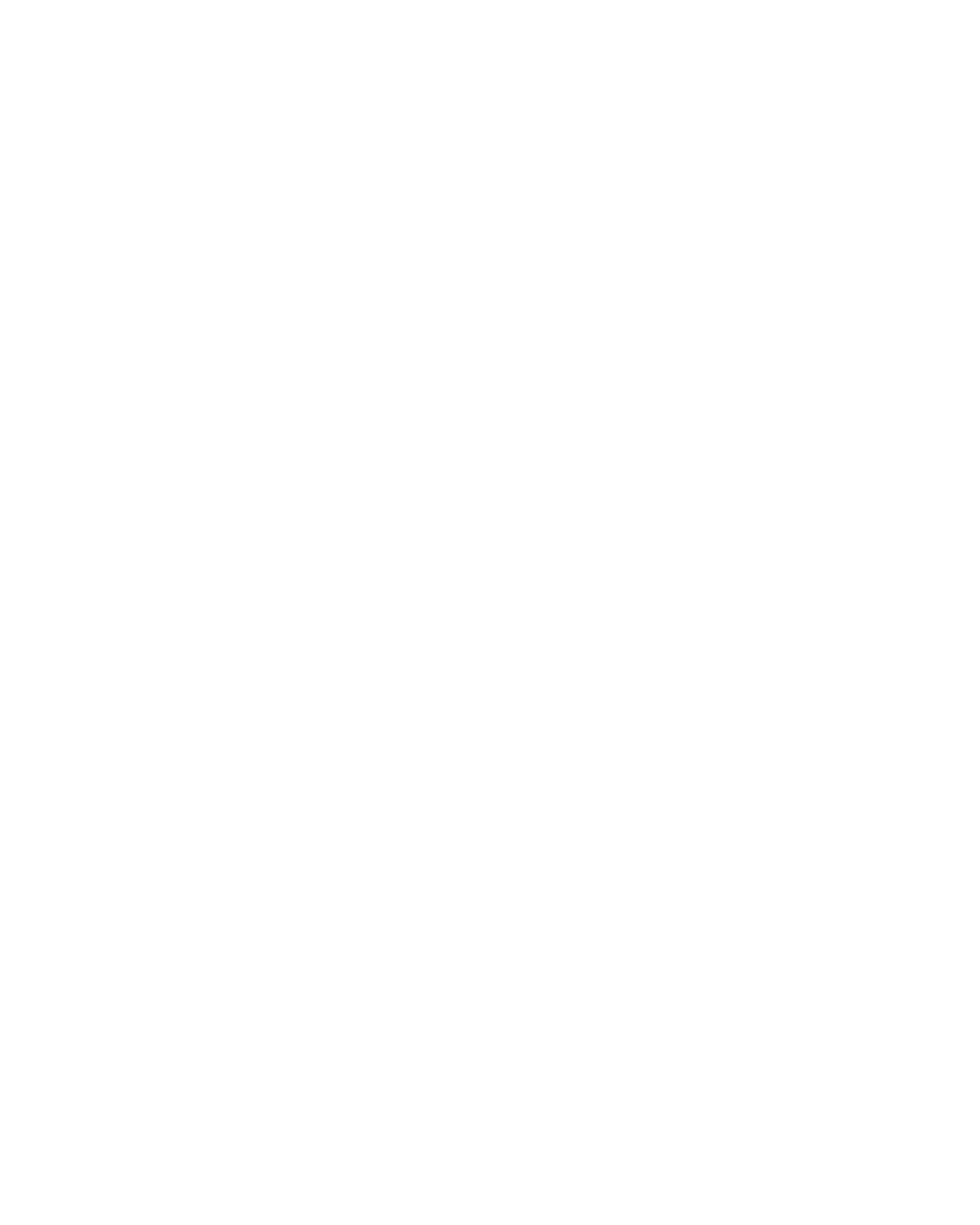 CLEANING PROCESS
WHEN TO DO IT
Wash hands & put on gloves
Clean the key touchpoints
Rinse thoroughly with clear water
Dispose of dirty cloths in the laundry bag 
Discard used gloves
Wash hands
After every service / between guests
Check PIS, SDS for detailed information http://sds.diversey.com | Use biocides safely. Always read the label and product information before use
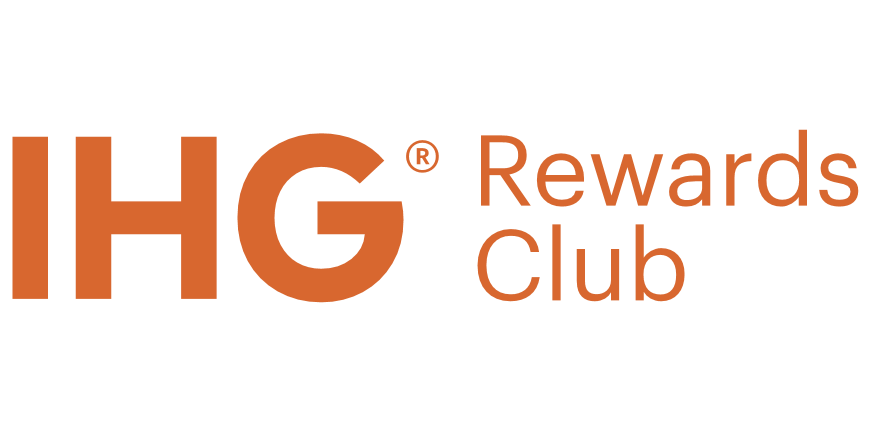 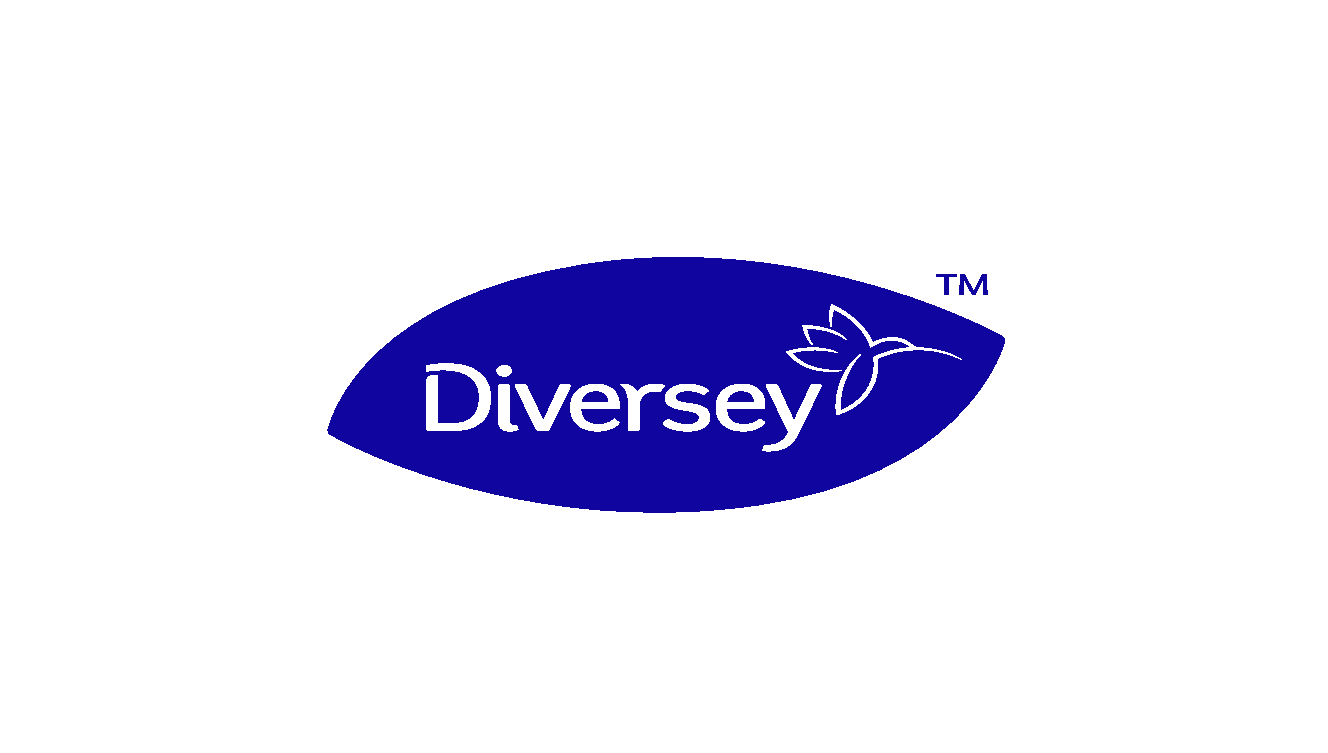 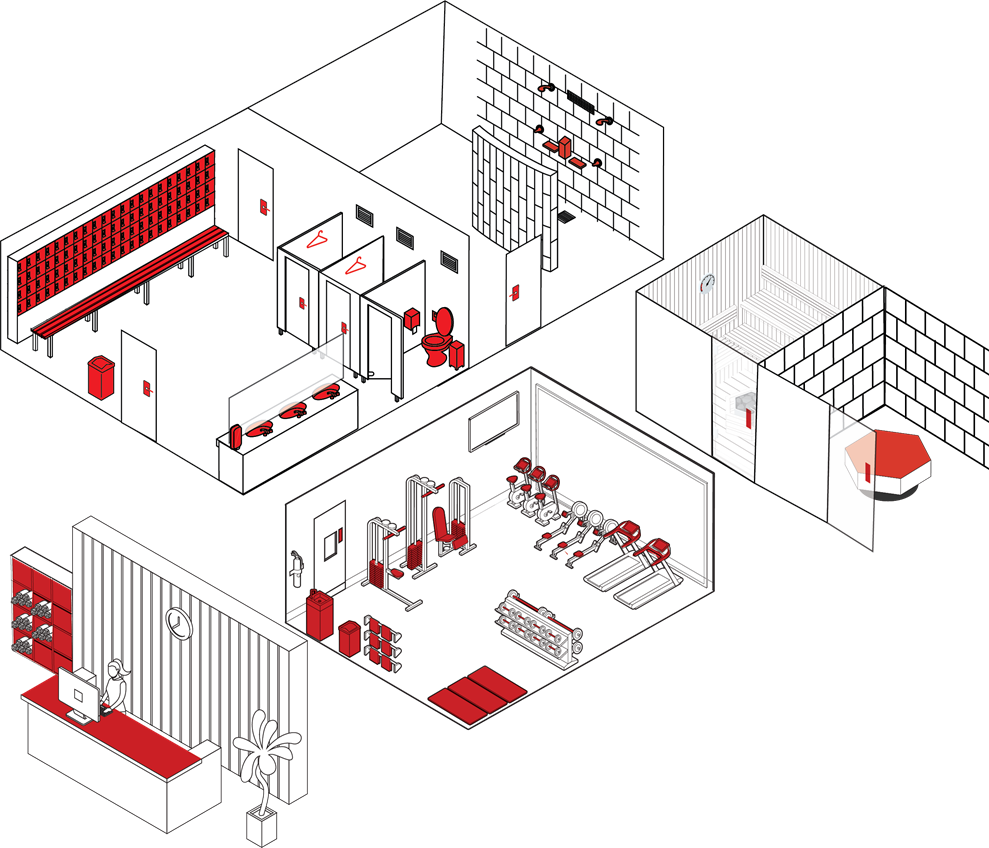 CLEANING FITNESS AREA - DISINFECTION
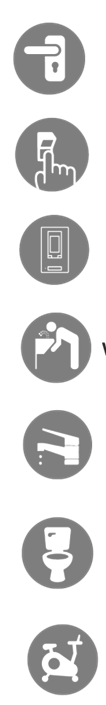 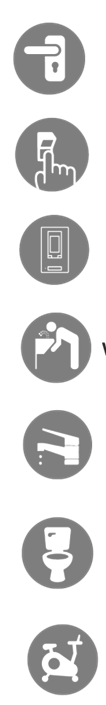 All handles(not only doors)
Washrooms
Machine handles and seats
Switches
KEY TOUCHPOINTS
CLEANING PRODUCT
Dispensers (loaded, in good order, clean)
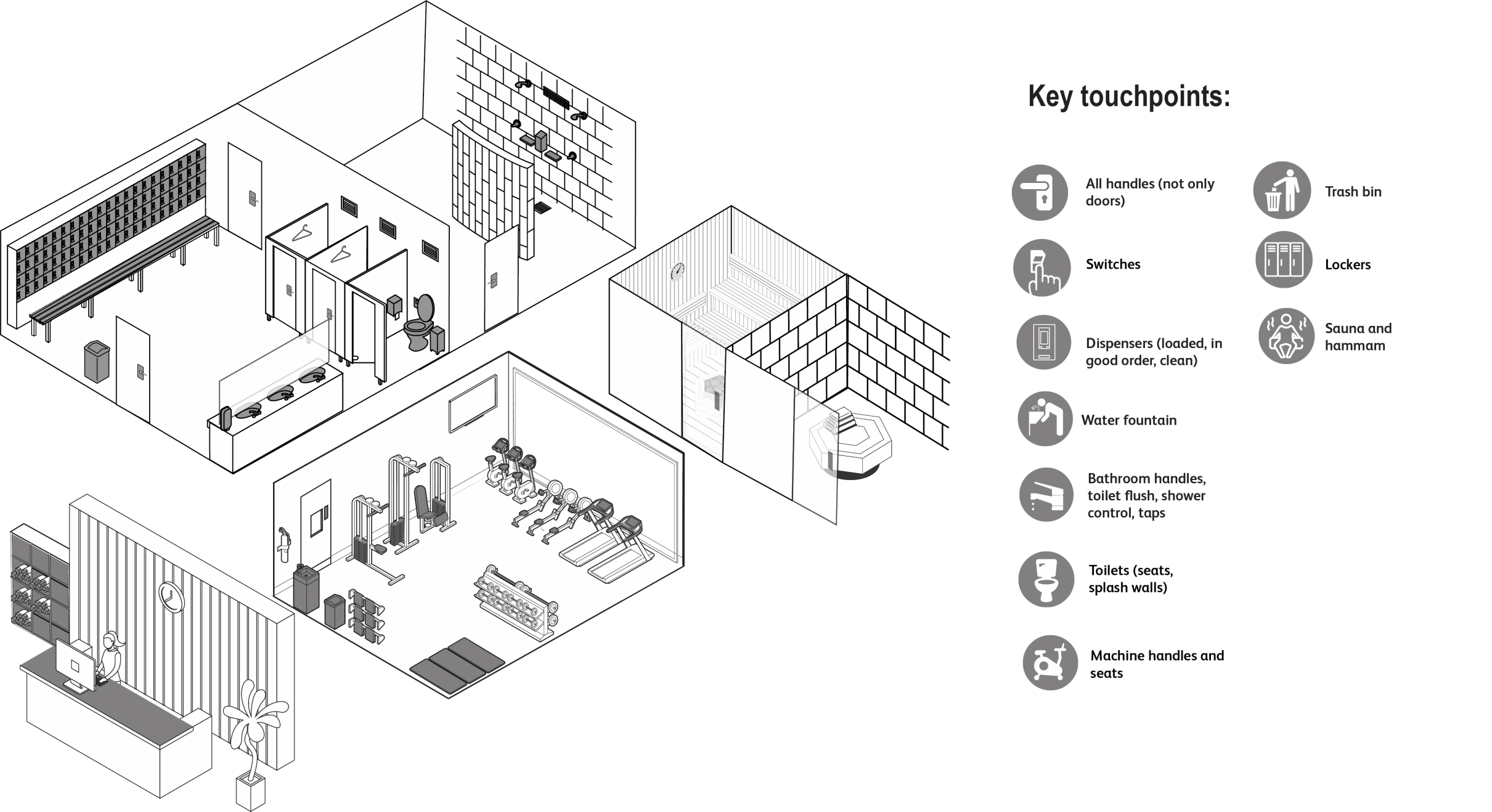 Rubbish bin
Short contact time
Effective against  SARS-CoV-2
Water fountain
Lockers
Sauna & hammam
Water taps 
and sink
1 microfibre cloth or disposable cloth per zone
1 additional microfibre cloth of disposable cloth for outside of the toilet bowls and urinals
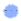 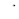 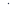 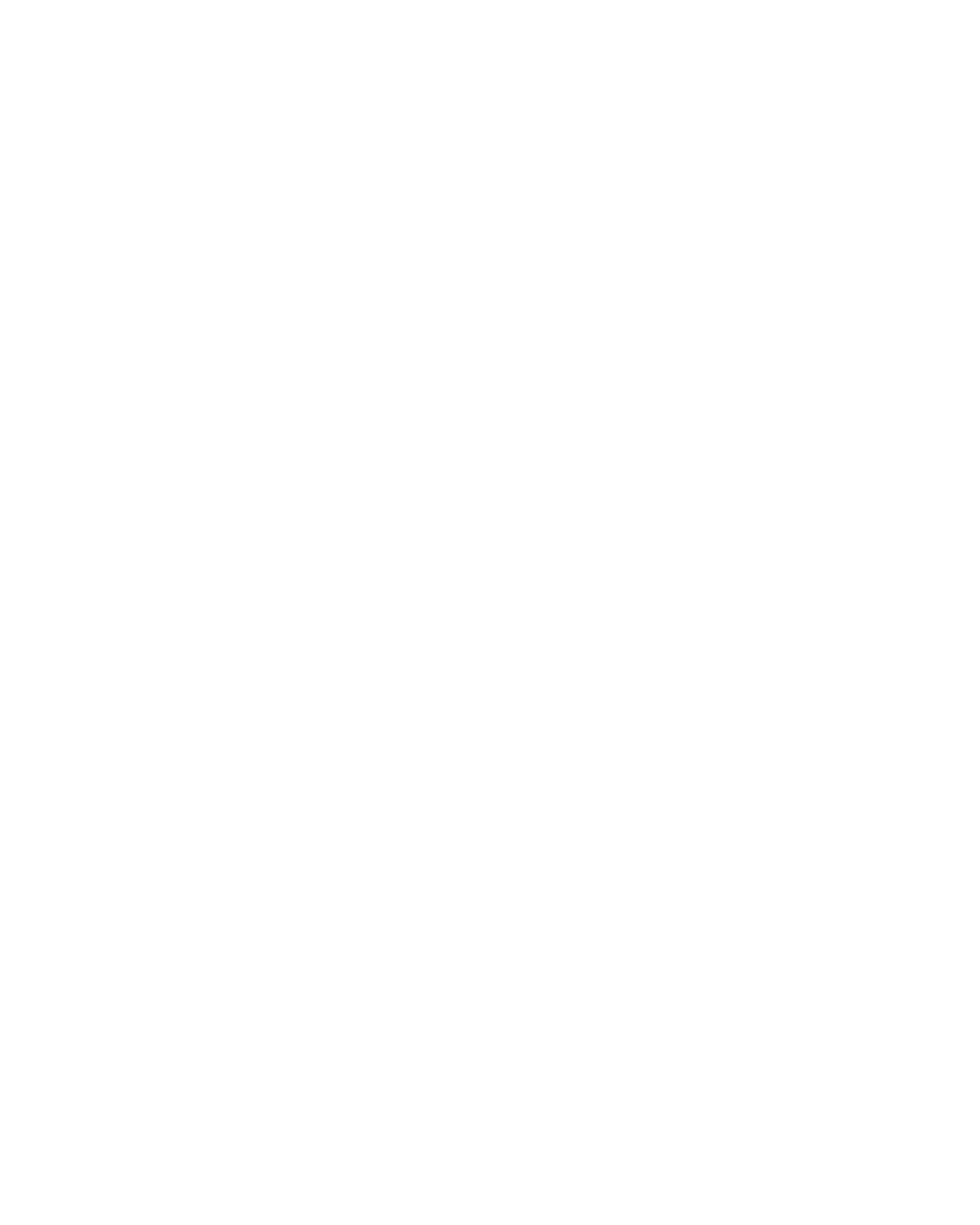 Wipes available for Guests in the Fitness Room
CLEANING PROCESS
WHEN TO DO IT
Wash hands & put on gloves
Clean the key touchpoints
Dispose of dirty cloths in the laundry bag 
Discard used gloves
Wash hands
Every hour
Check PIS, SDS for detailed information http://sds.diversey.com | Use biocides safely. Always read the label and product information before use
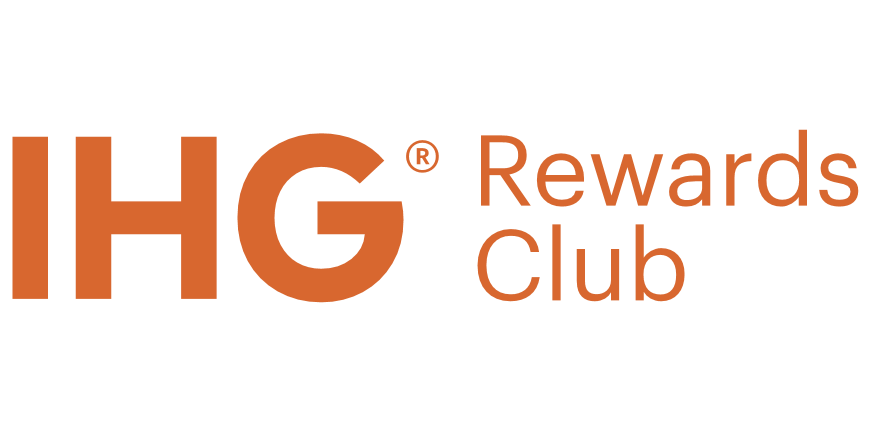 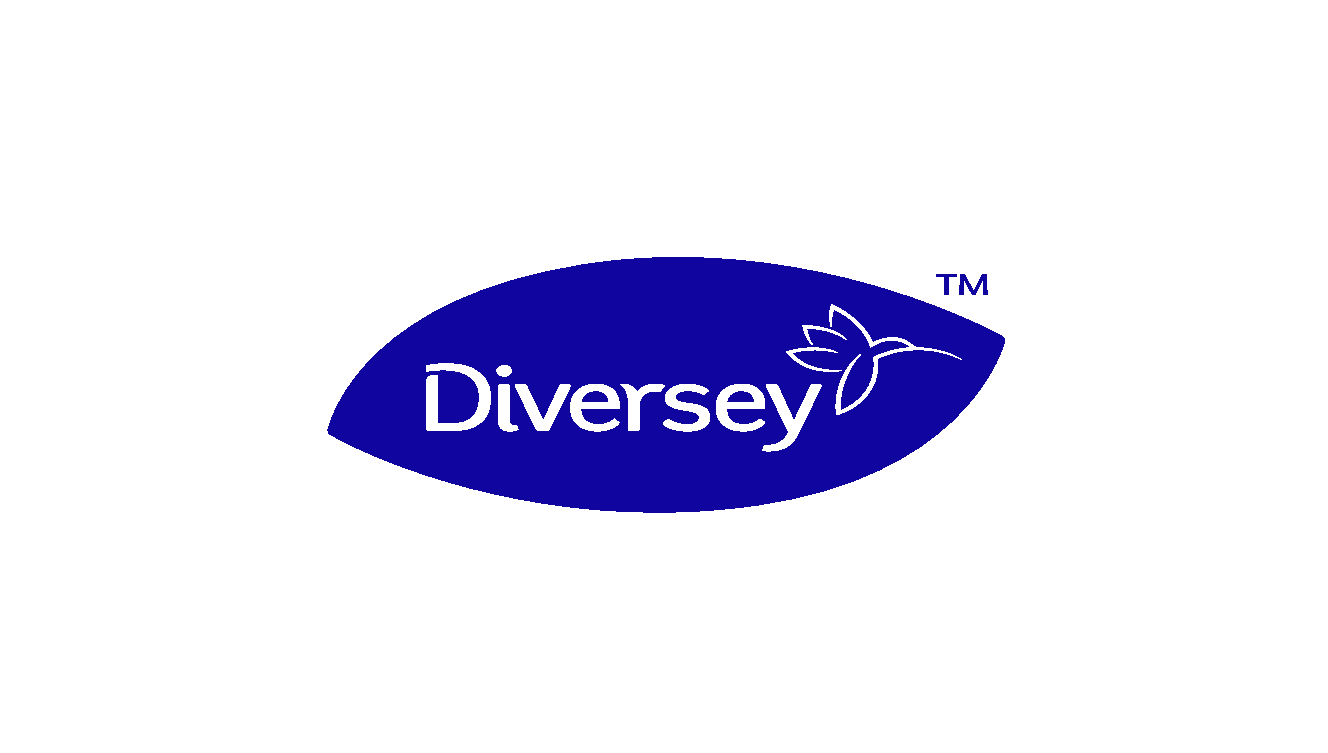 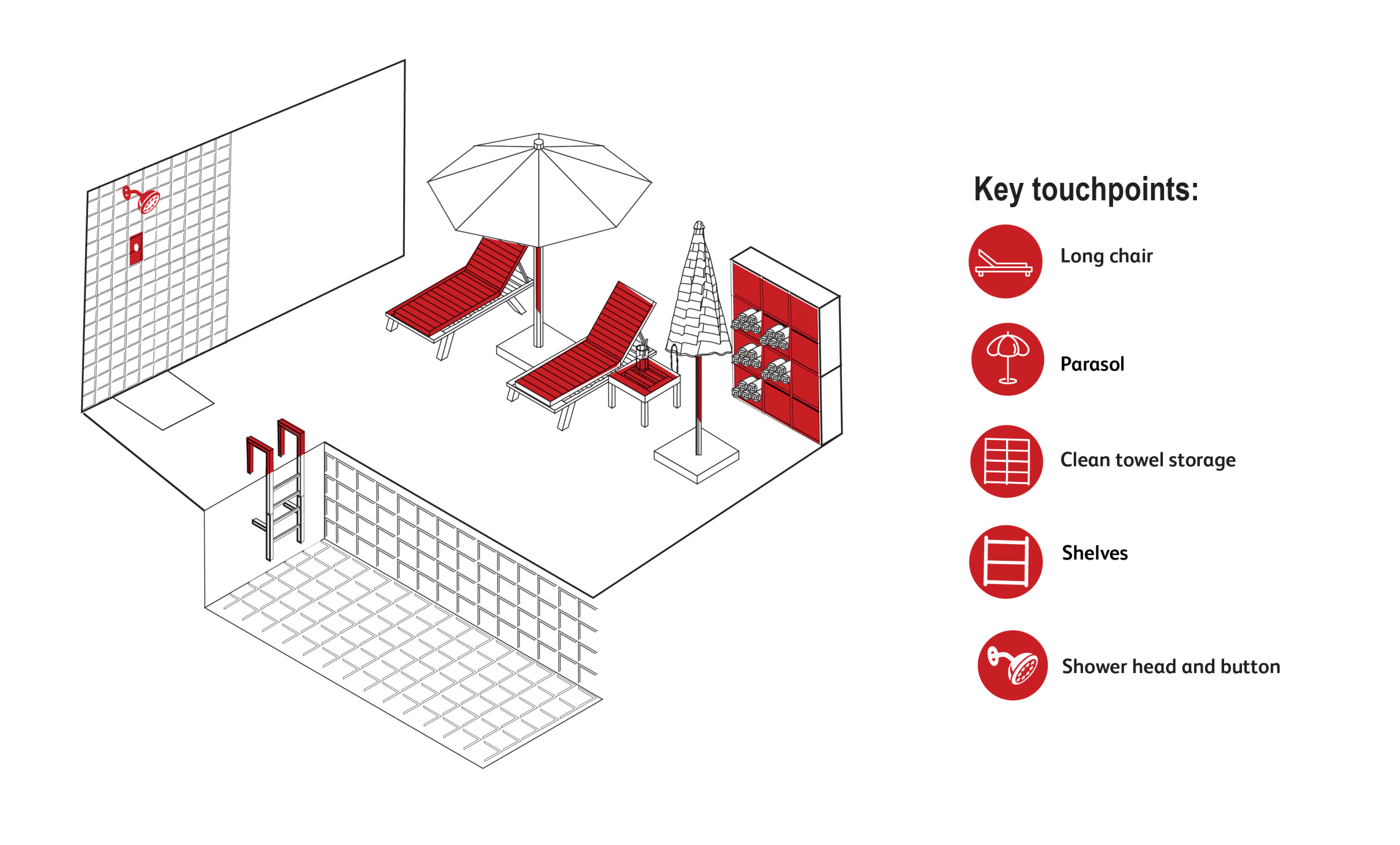 CLEANING POOL AREA - DISINFECTION
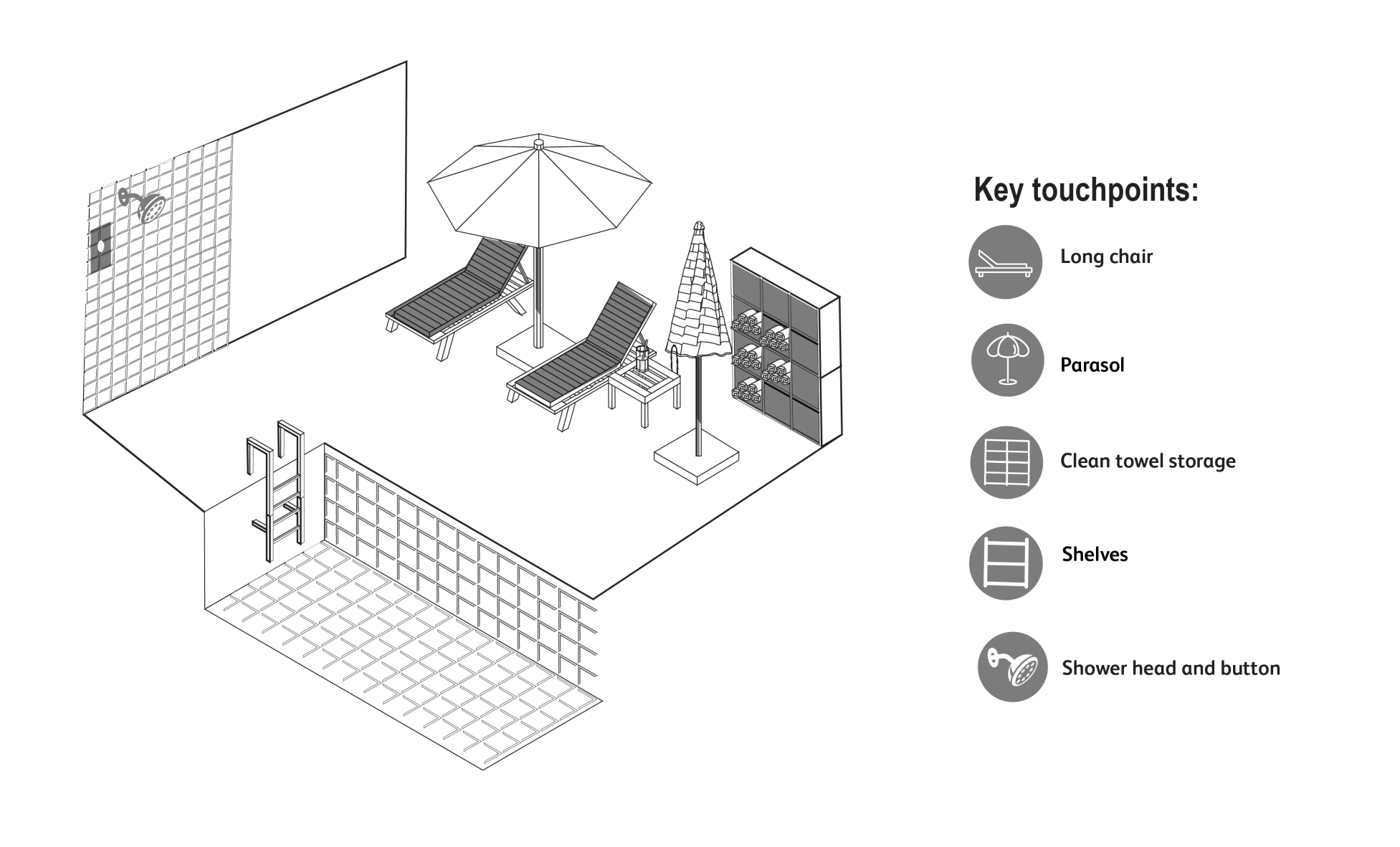 Long chair
KEY TOUCHPOINTS
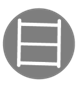 CLEANING PRODUCT
Pool ladder
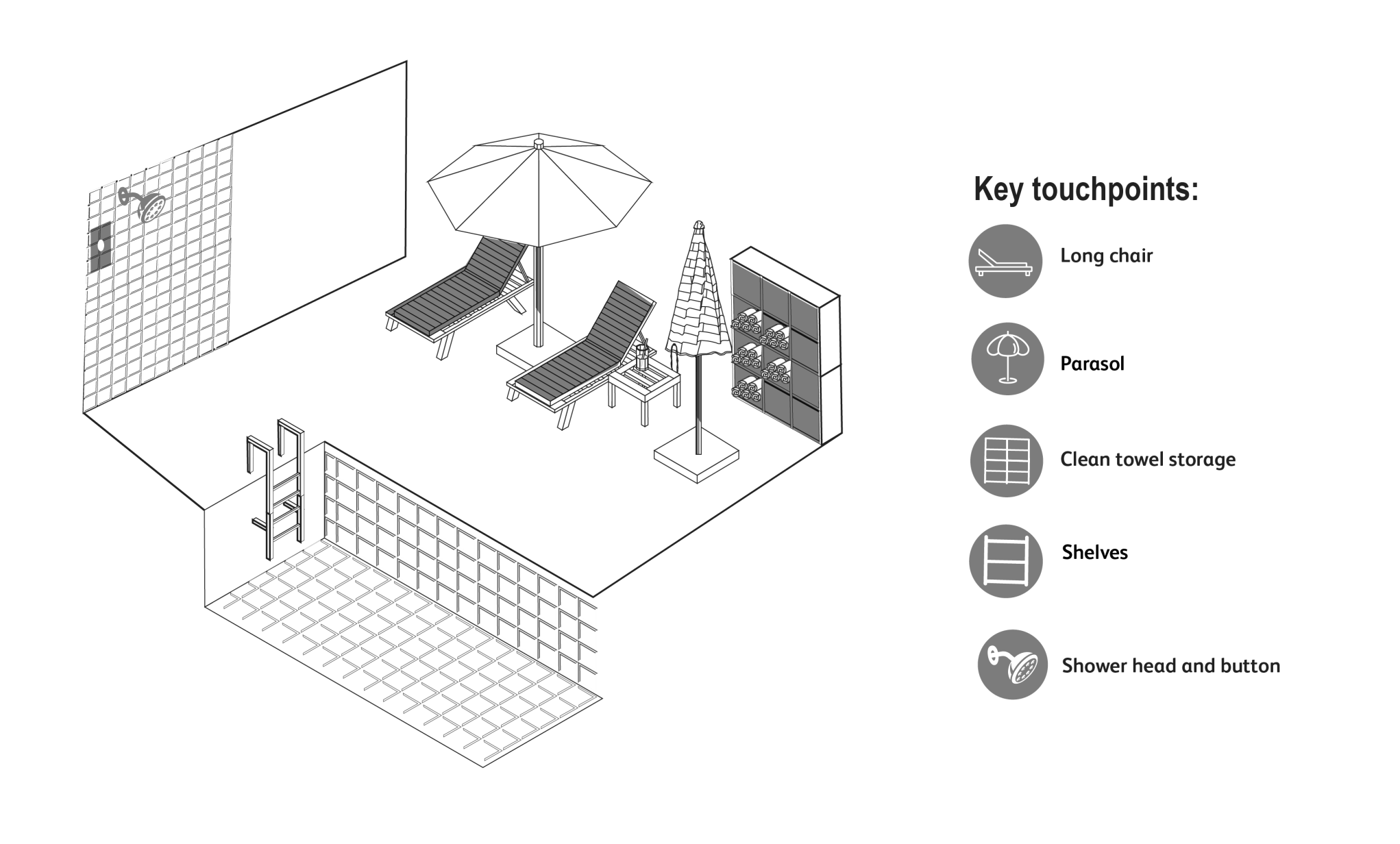 Shower head and 
button
Short contact time
Perfume free
Effective against  SARS-CoV-2
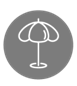 Sunshades
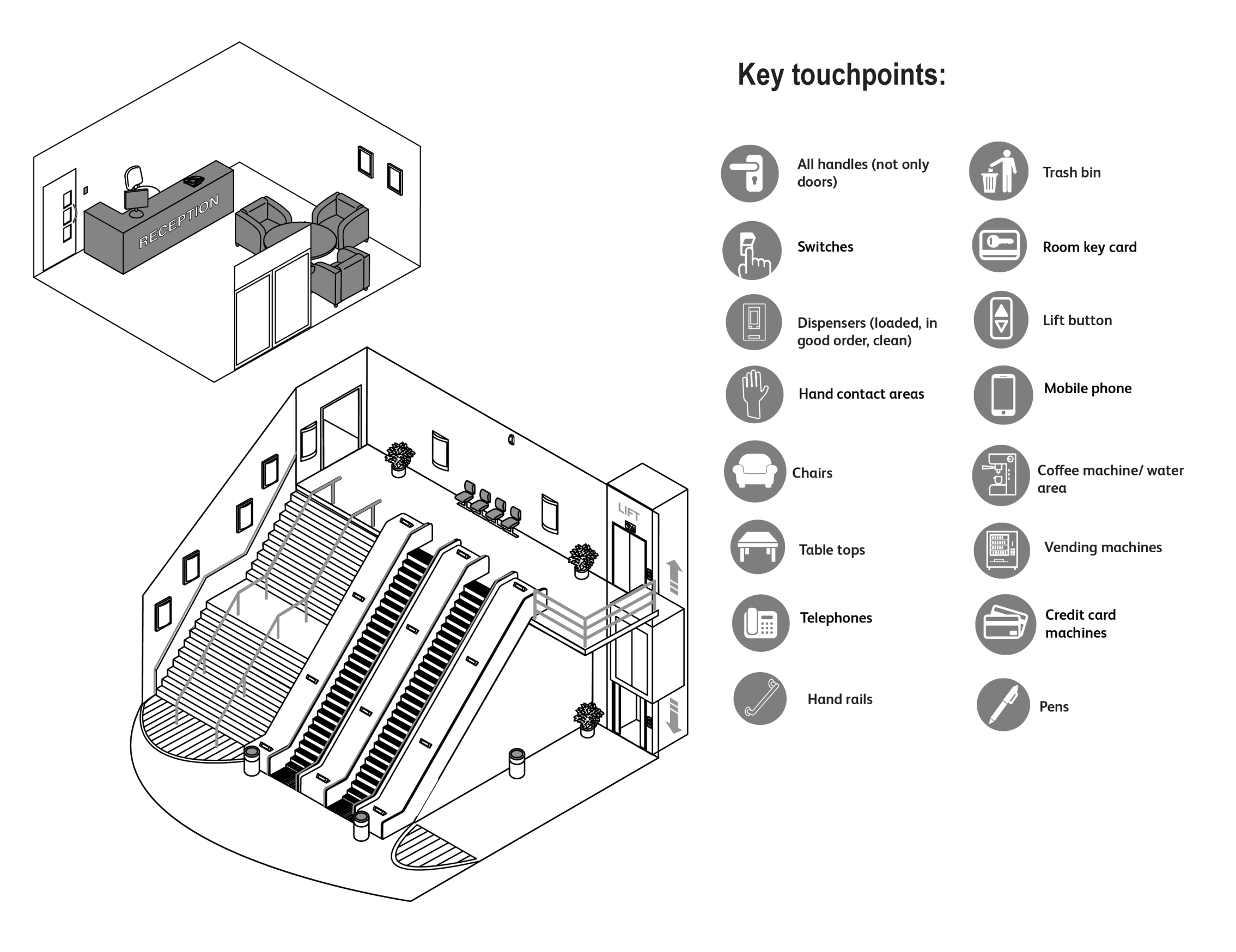 Tables
1 microfibre cloth or disposable cloth
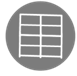 Towel shelves/storage
* Use a different microfibre cloth colour from your current daily cleaning process for the enhanced cleaning
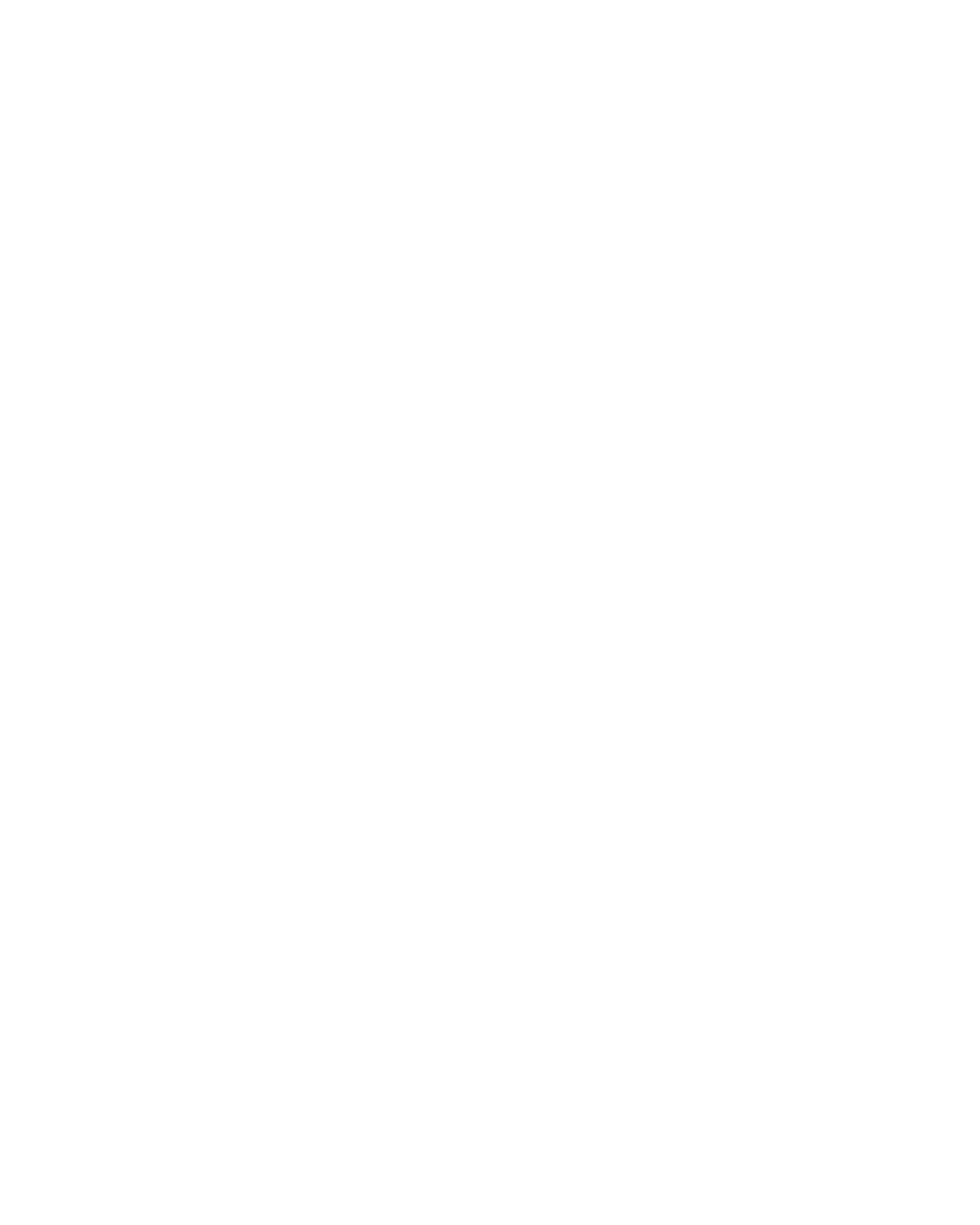 CLEANING PROCESS
WHEN TO DO IT
Wash hands & put on gloves
Clean the key touchpoints
Dispose of dirty cloths in the laundry bag 
Discard used gloves
Wash hands
Every hour
Check PIS, SDS for detailed information http://sds.diversey.com | Use biocides safely. Always read the label and product information before use
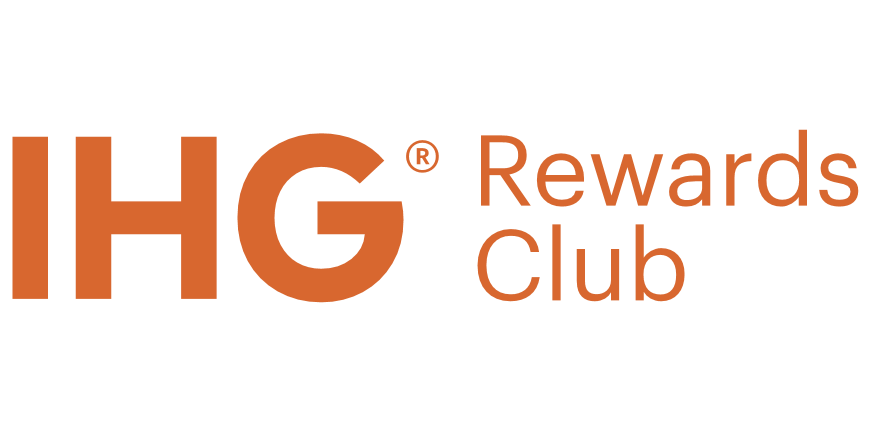 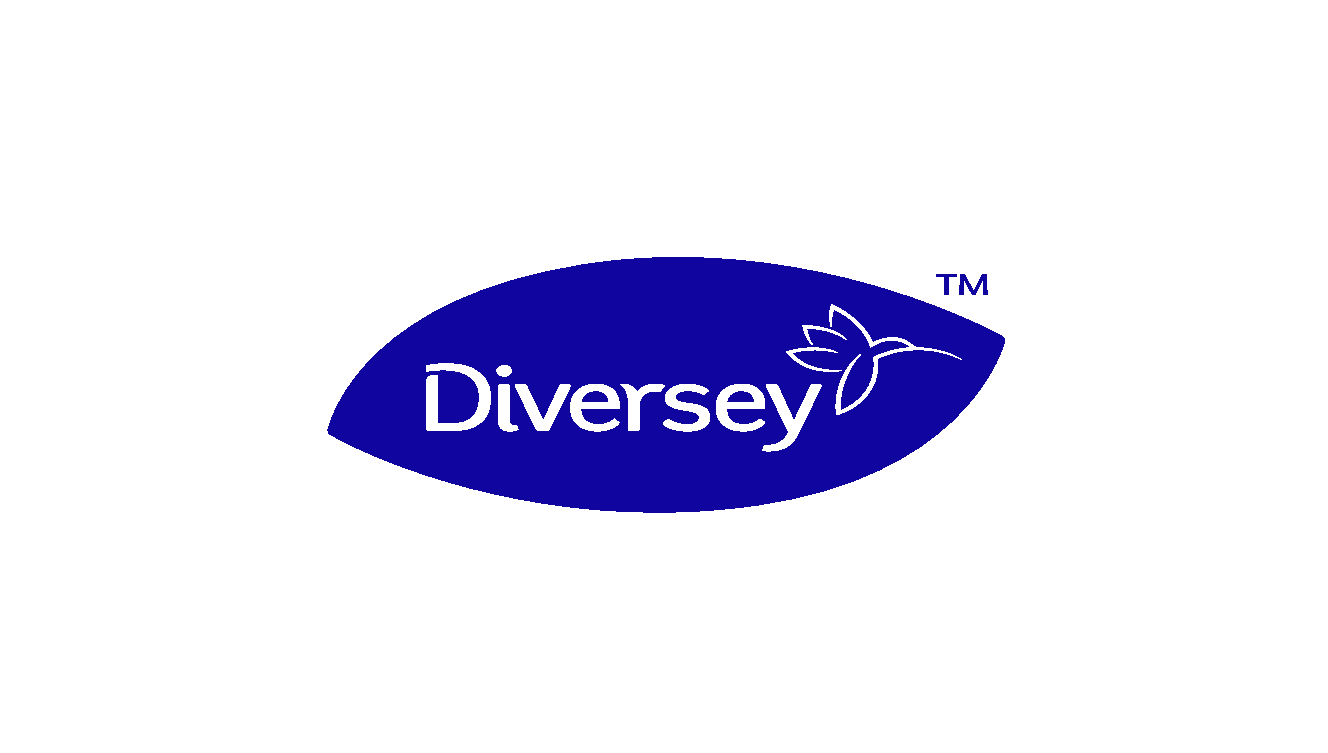 CLEANING KIDS CLUB - DISINFECTION
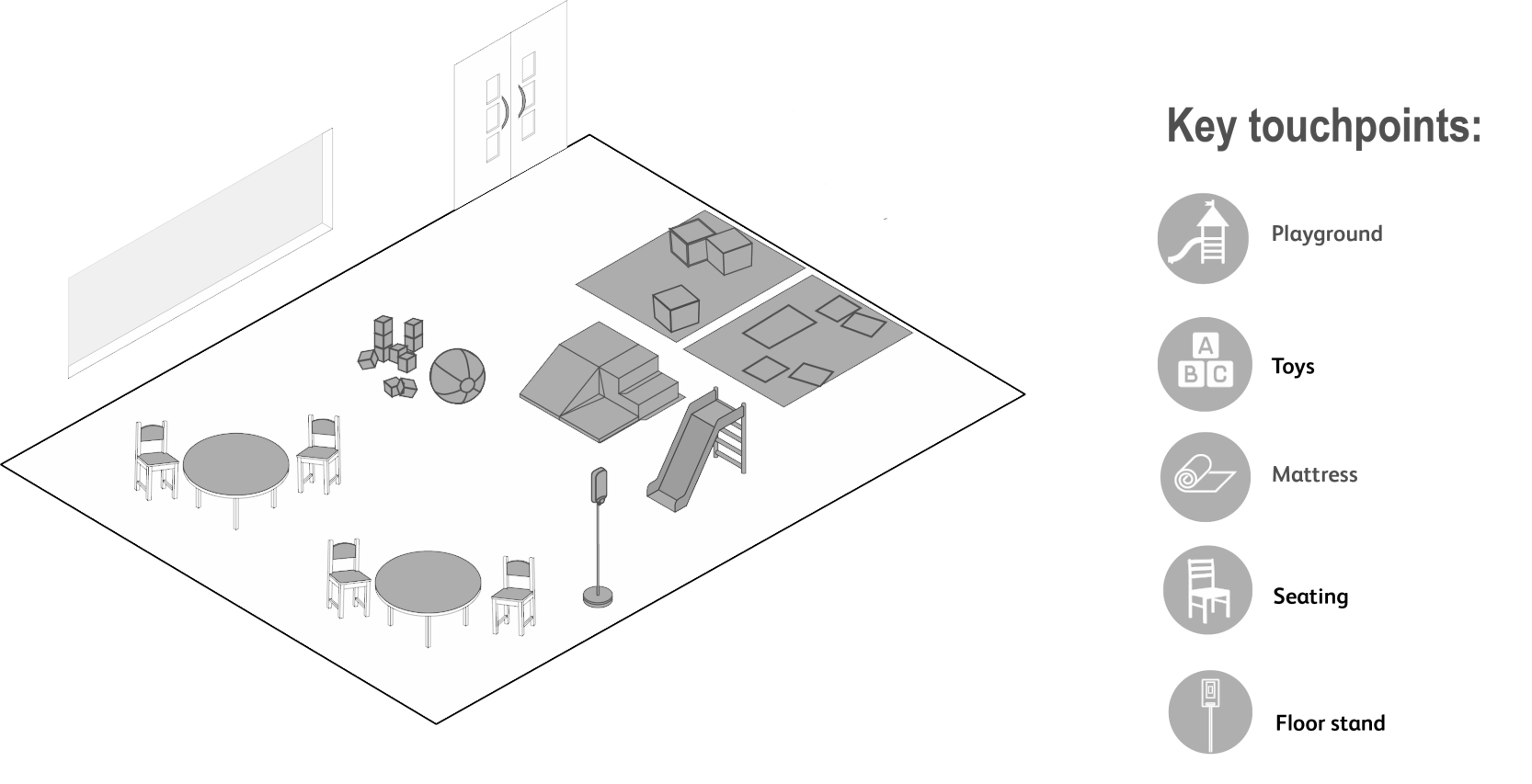 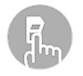 Switches
Play areas
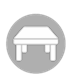 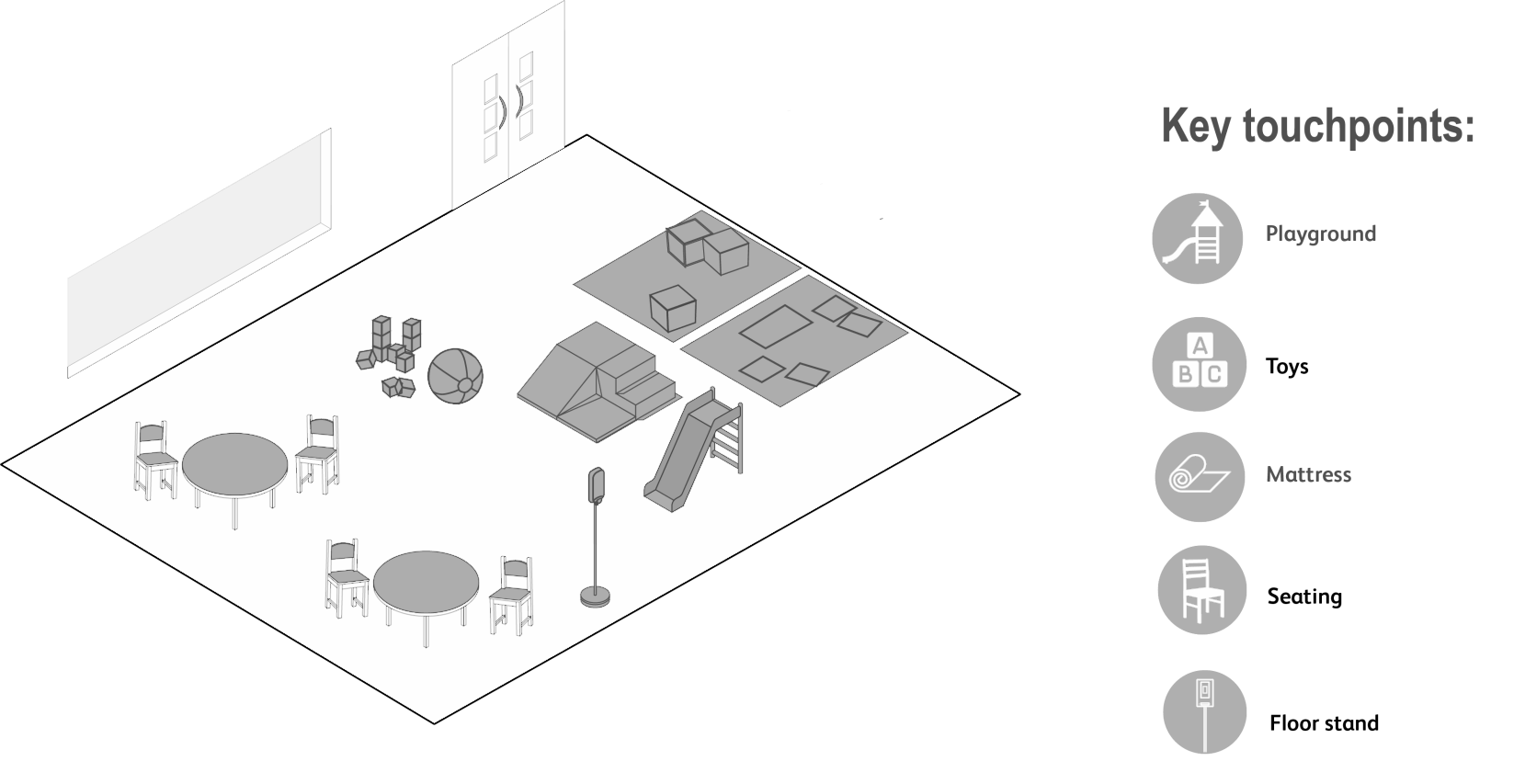 Table tops
Toys
CLEANING PRODUCT
KEY TOUCHPOINTS
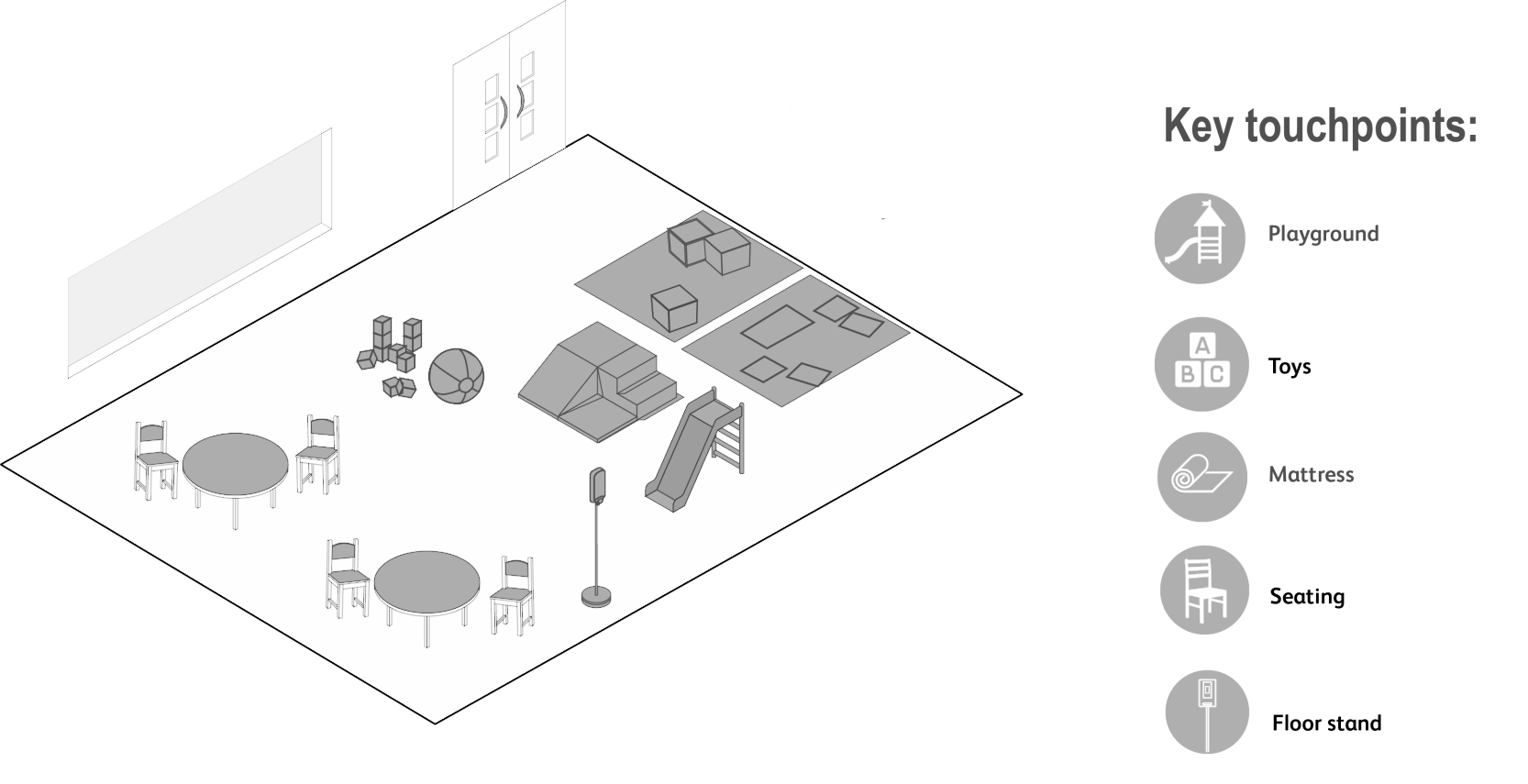 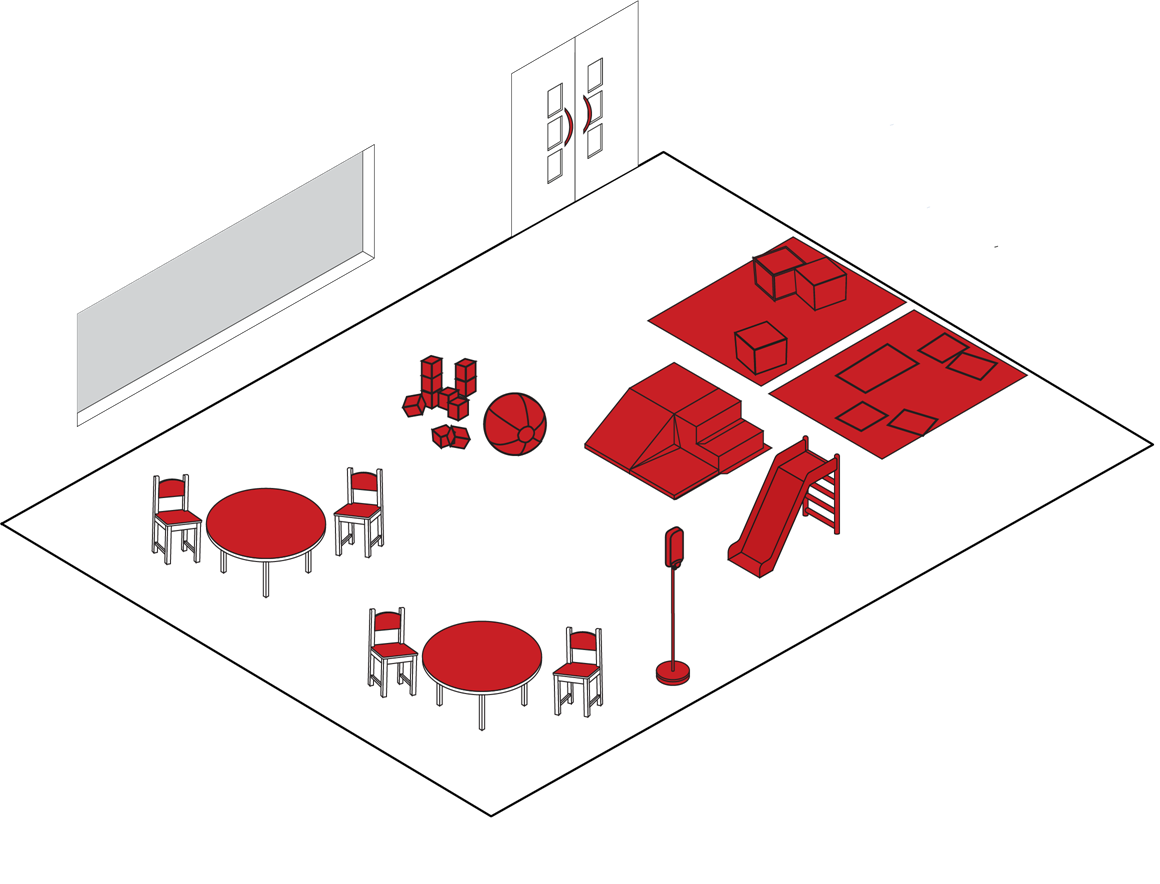 Mattresses
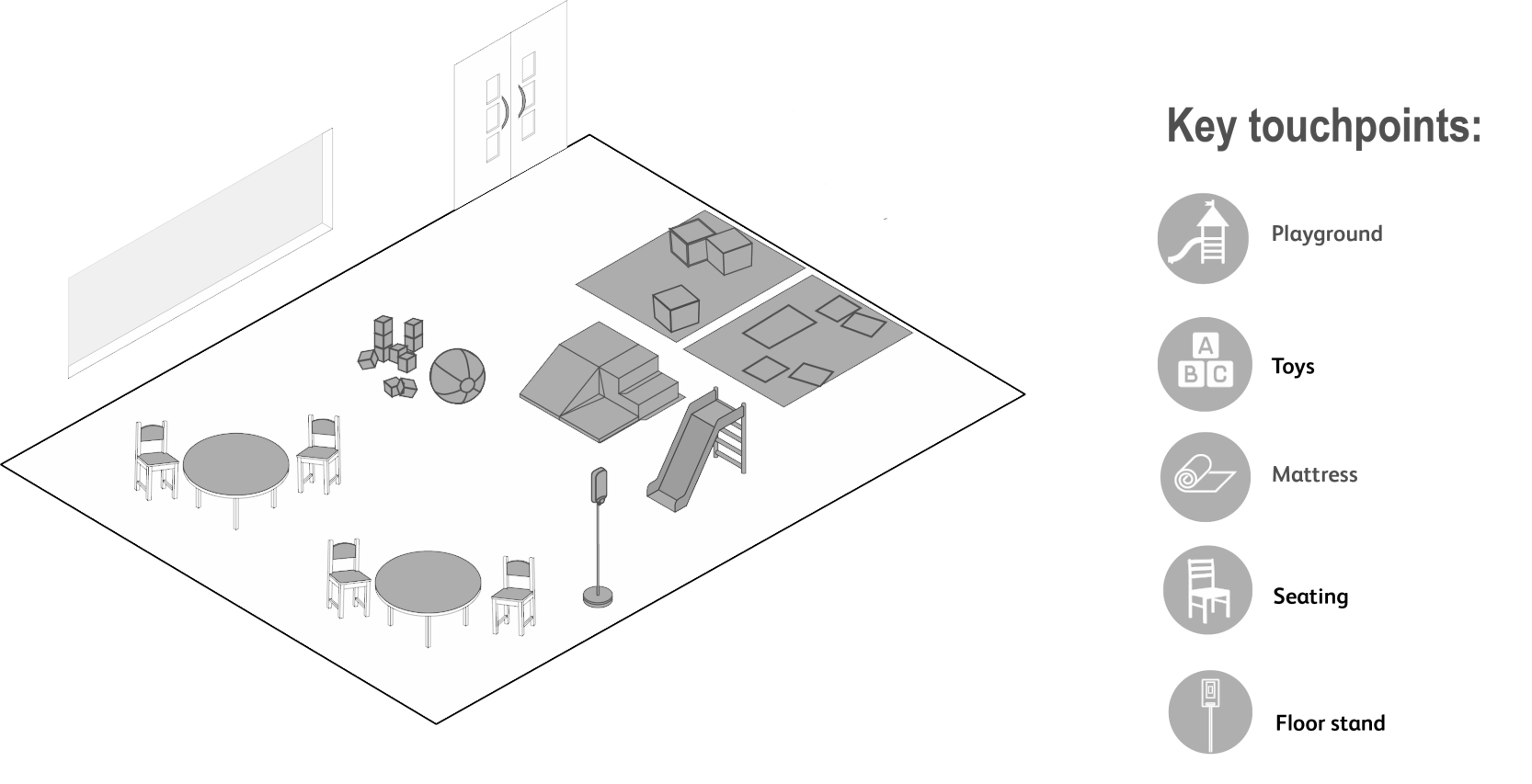 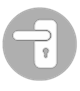 All door handles
Short contact time
Effective against  SARS-CoV-2
Chairs
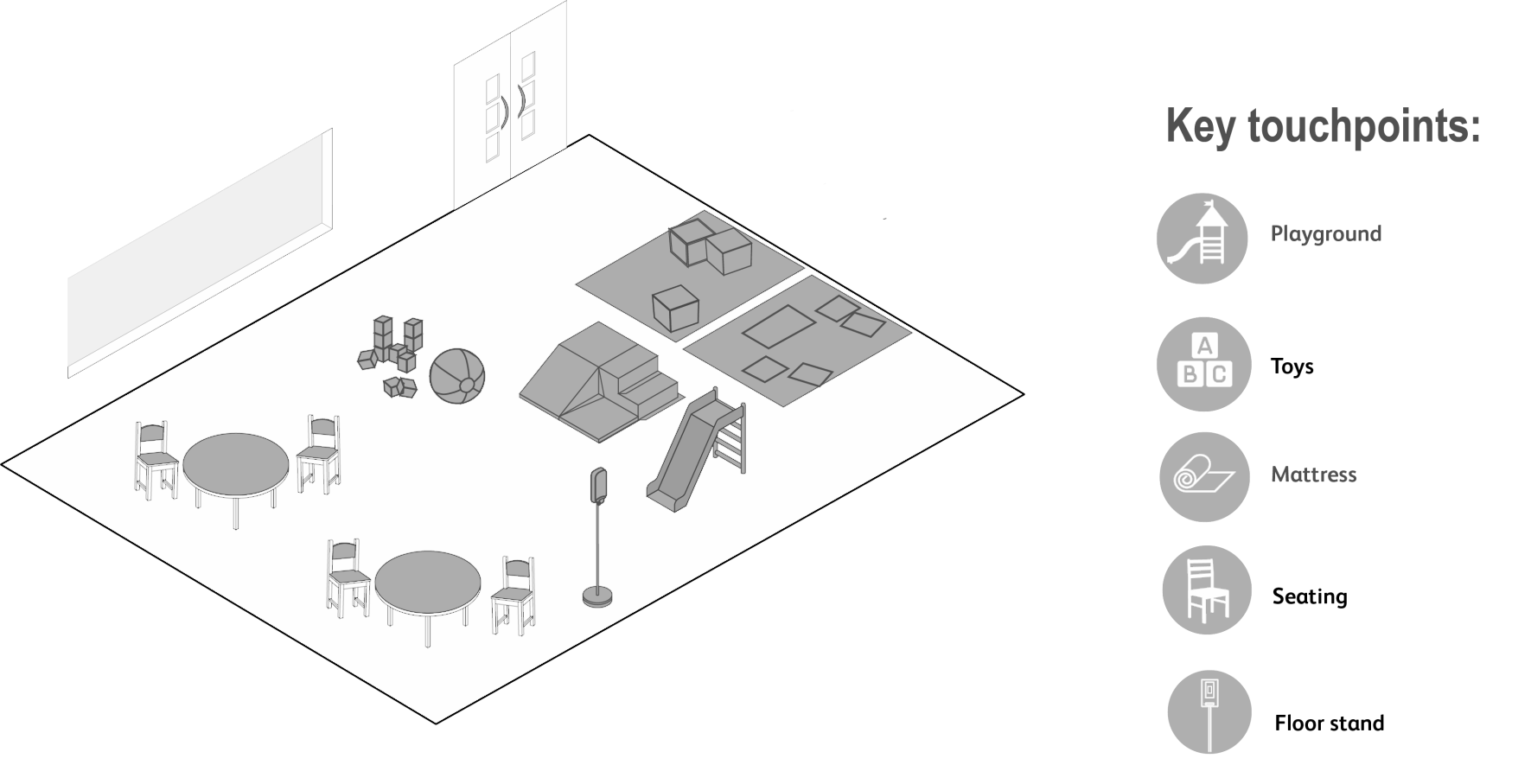 Hand disinfection stands
1 microfibre cloth or disposable cloth
Hand contact surfaces
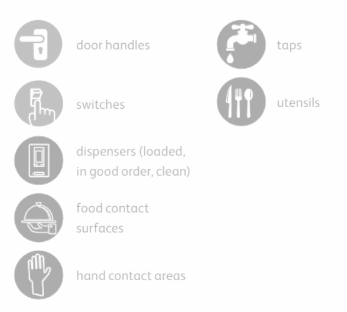 * Use a different microfibre cloth colour from your current daily cleaning process for the enhanced cleaning
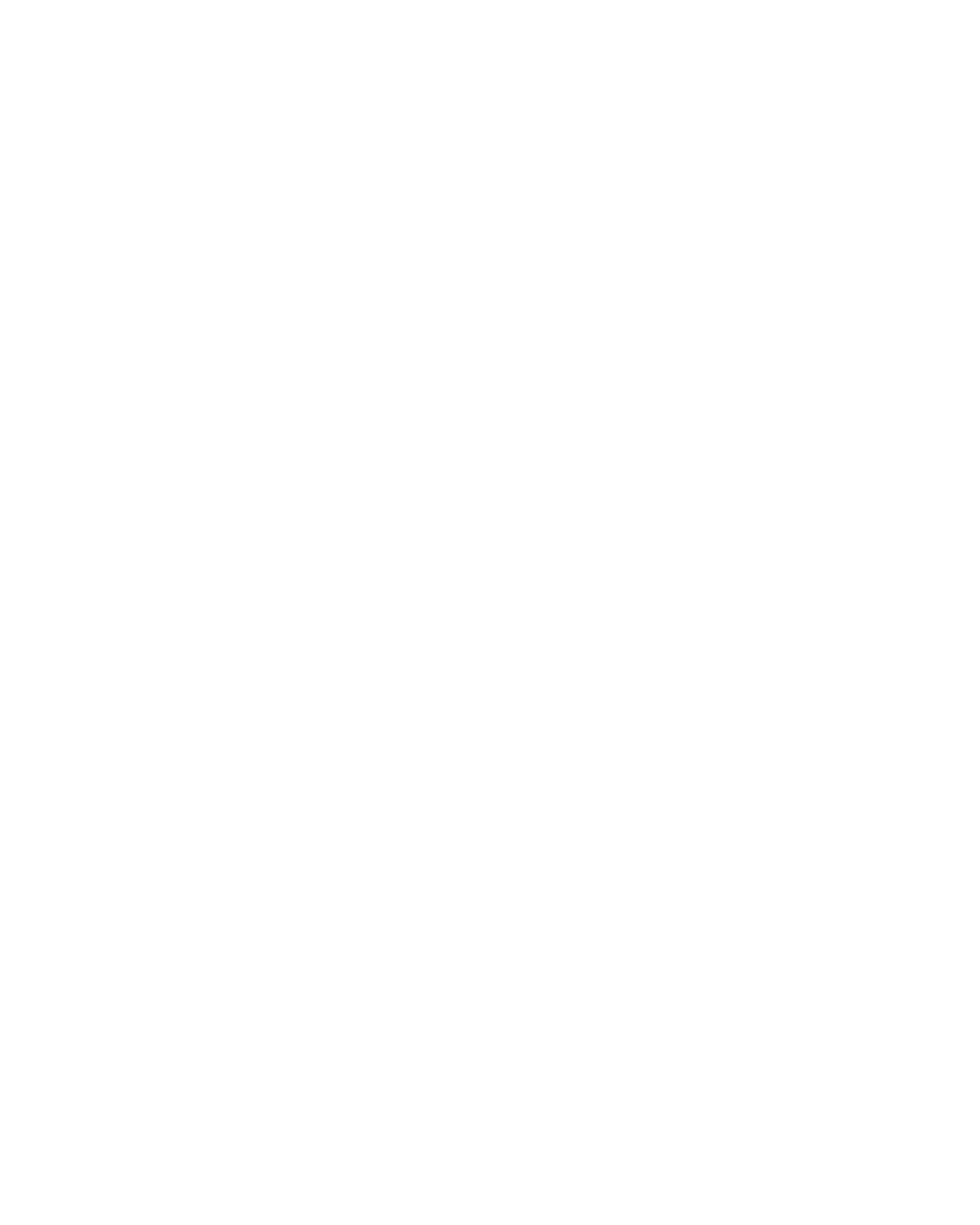 CLEANING PROCESS
WHEN TO DO IT
Wash hands & put on gloves
Clean the key touchpoints
Dispose of dirty cloths in the laundry bag 
Discard used gloves
Wash hands
Every hour
Check PIS, SDS for detailed information http://sds.diversey.com | Use biocides safely. Always read the label and product information before use
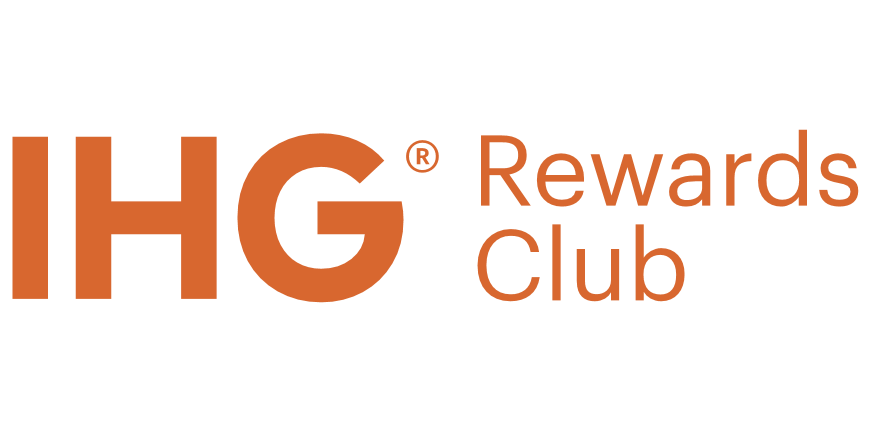 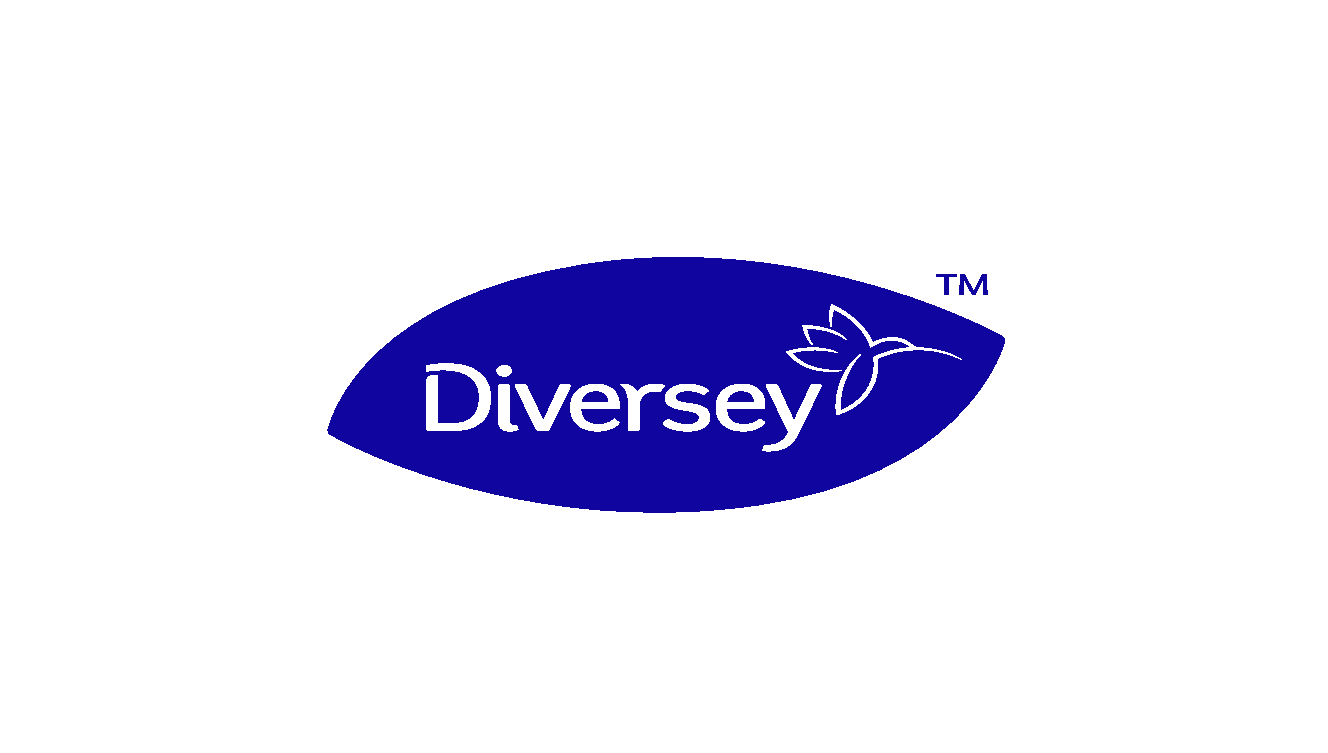 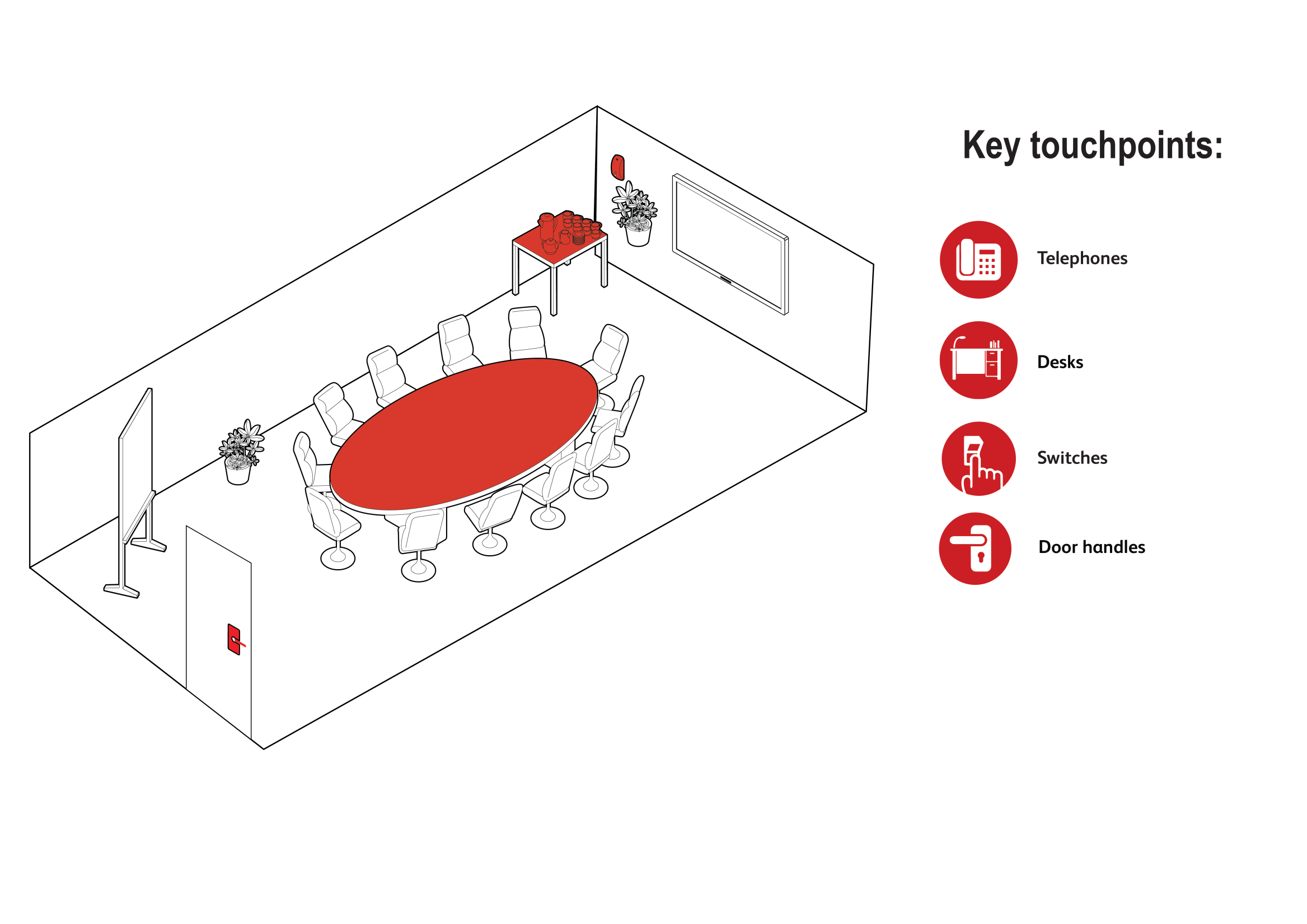 CLEANING CONFERENCE/MEETING ROOM- DISINFECTION
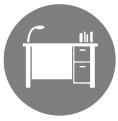 Desks, table tops, flip chart
CLEANING PRODUCT
KEY TOUCHPOINTS
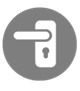 Door handles
Short contact time
Effective against  SARS-CoV-2
Meeting room accessories
Coffee machines, kettle etc.
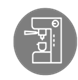 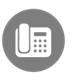 Phone
1 microfibre cloth* or disposable cloth
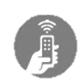 Remote control
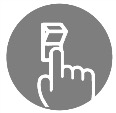 Switches
* Use a different microfibre cloth colour from your current daily cleaning process for the enhanced cleaning
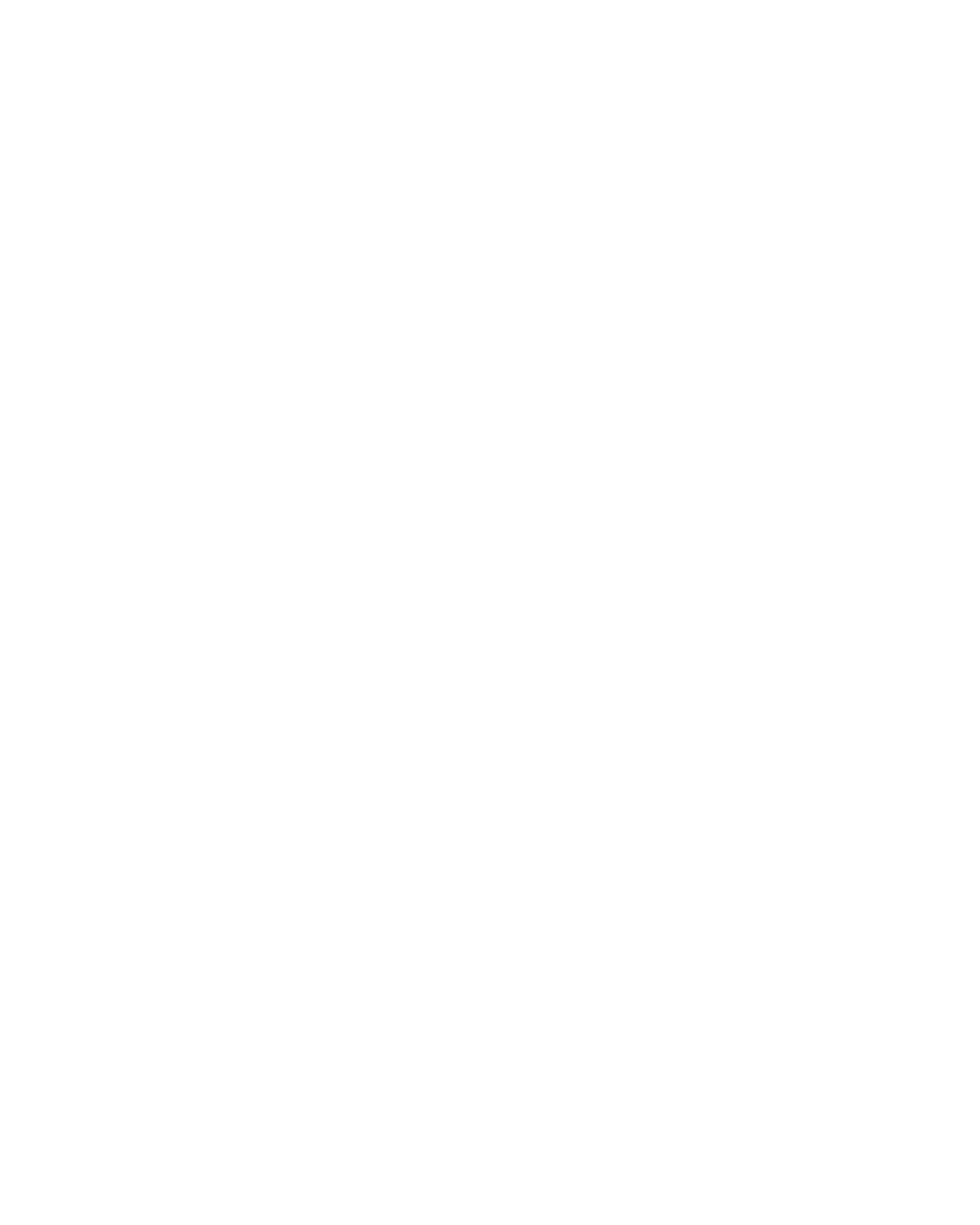 CLEANING PROCESS
WHEN TO DO IT
Wash hands & put on gloves
Clean the key touchpoints
Dispose of dirty cloths in the laundry bag 
Discard used gloves
Wash hands
After every meeting
Check PIS, SDS for detailed information http://sds.diversey.com | Use biocides safely. Always read the label and product information before use
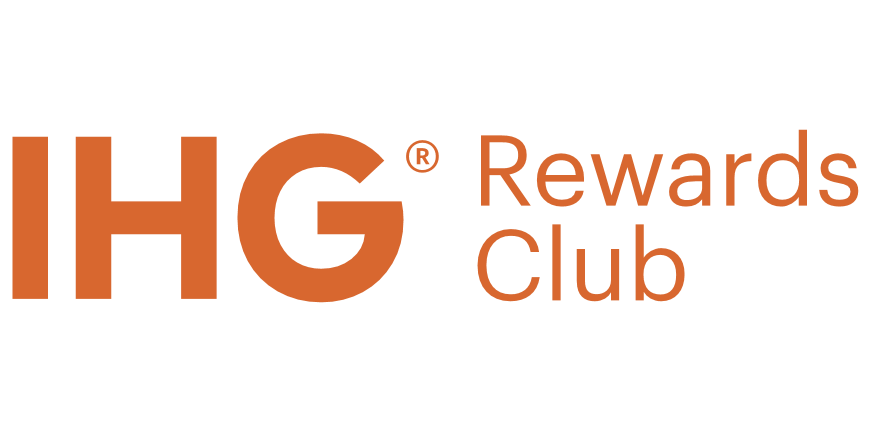 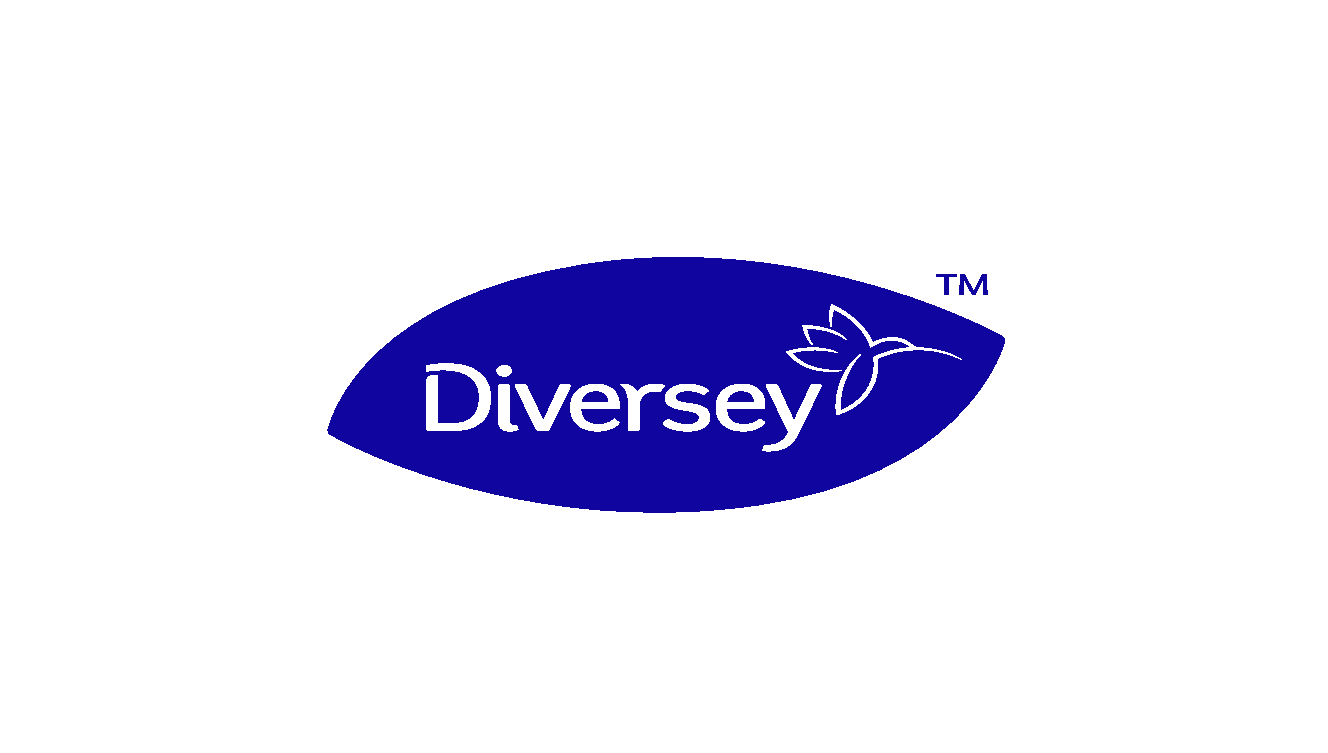 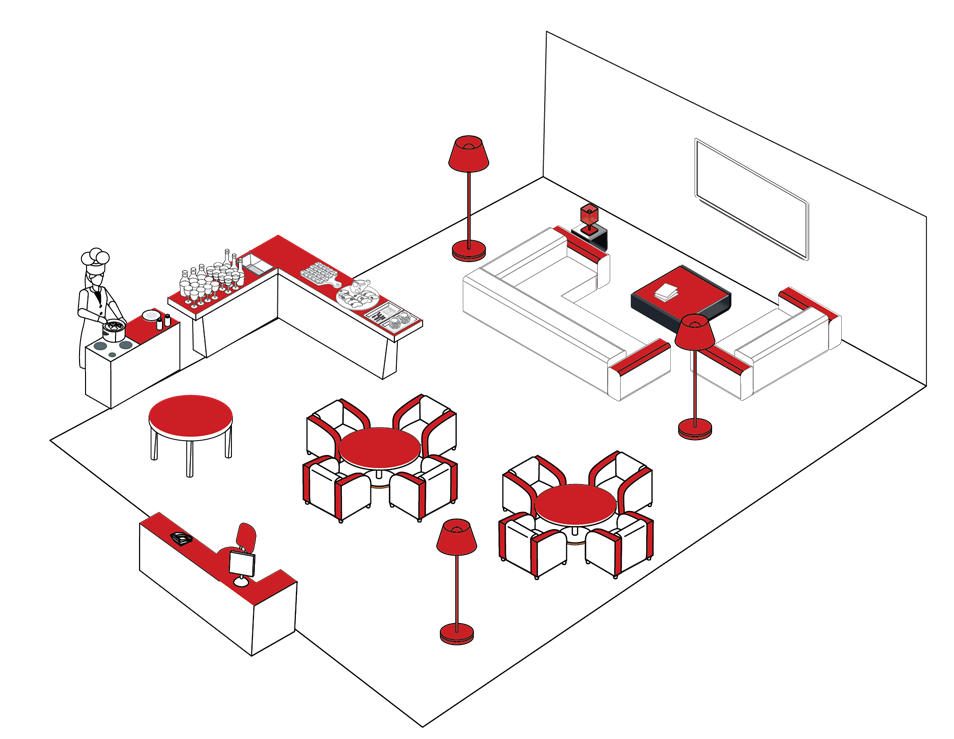 CLEANING CLUB LOUNGE - DISINFECTION
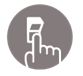 Switches
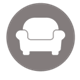 Armchairsarmrest
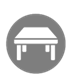 Table tops
KEY TOUCHPOINTS
CLEANING PRODUCT
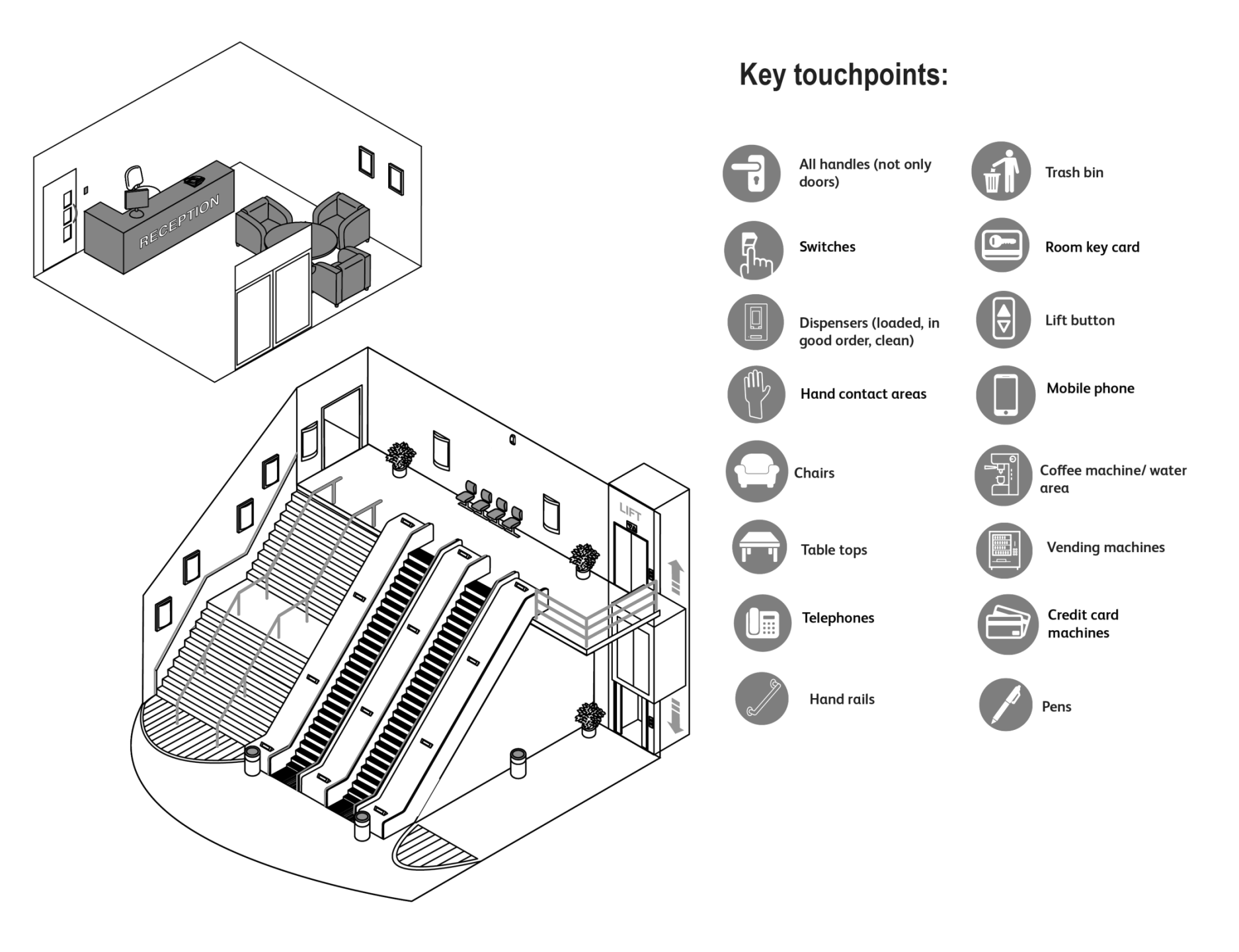 Coffee machine
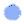 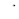 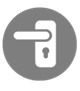 Furniture 
handles
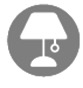 Short contact time
Effective against  SARS-CoV-2
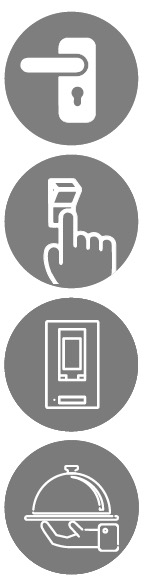 Lamp toggle switch
Food contact surfaces
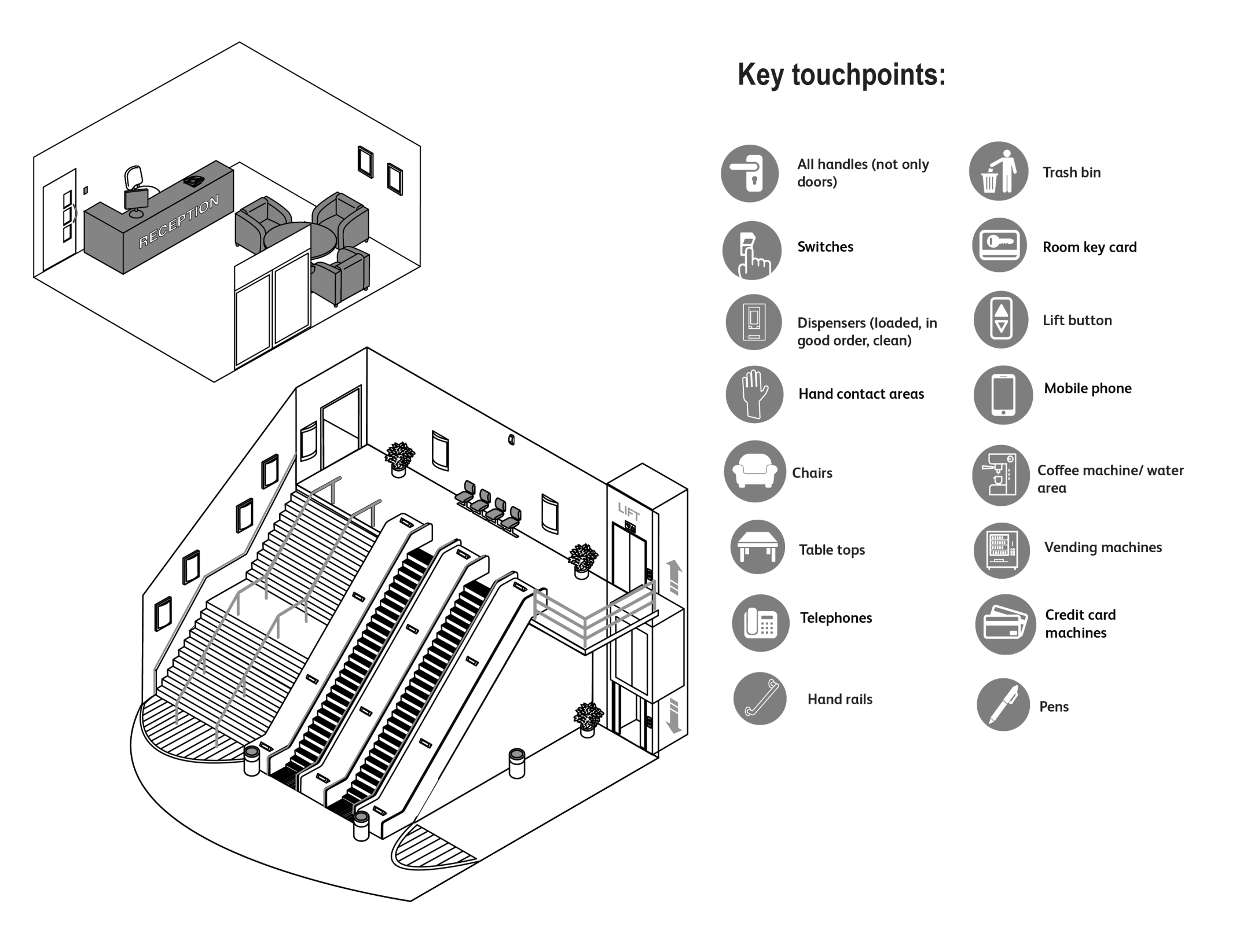 Counter top
1 microfibre cloth or disposable cloth for cleaning
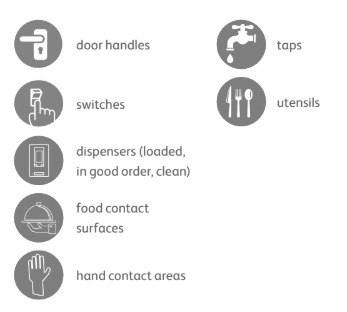 Hand contact area:
Keyboard
For food surface contact areas
Short contact time
Perfume free
Effective against  SARS-CoV-2
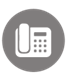 Phone
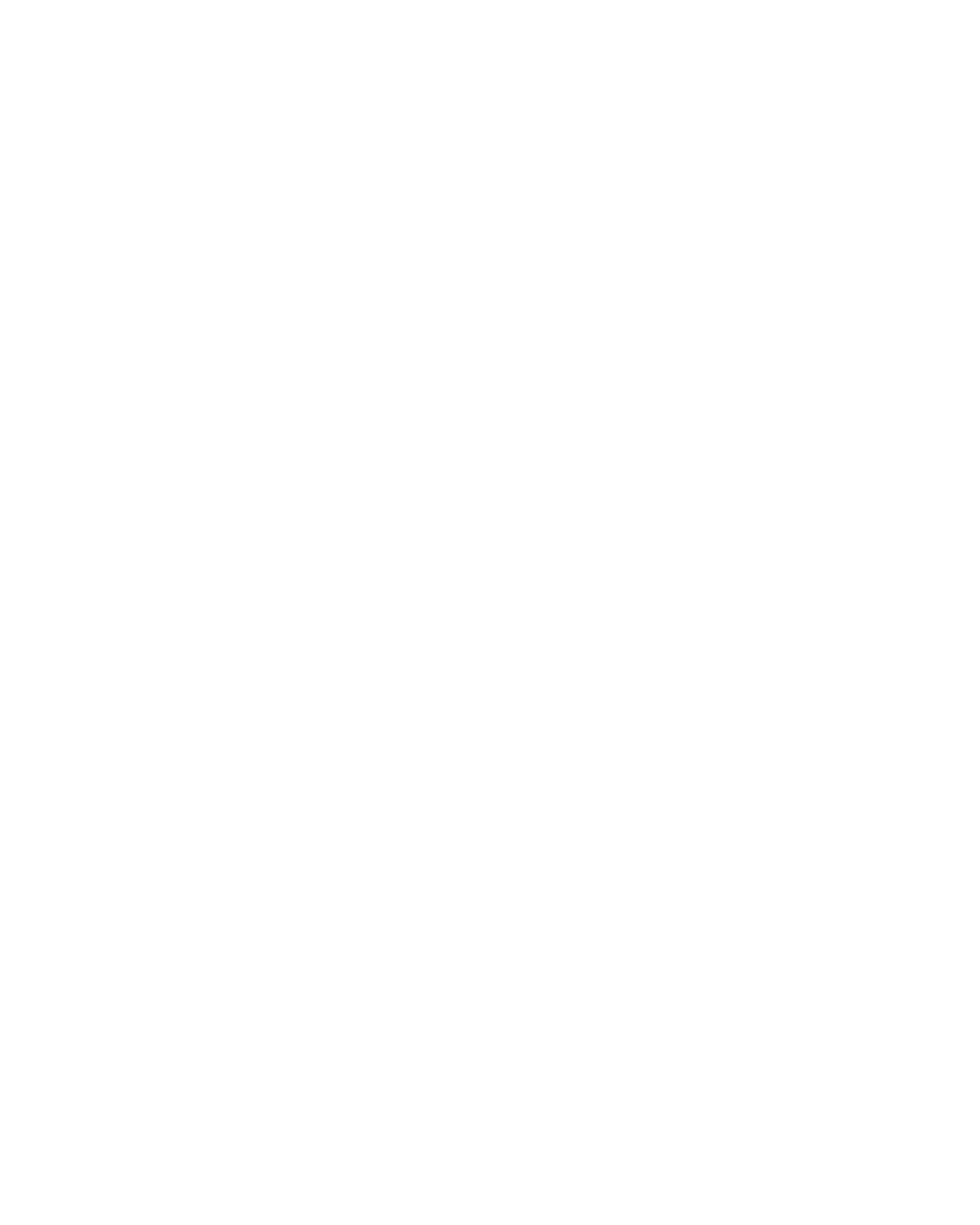 1 microfibre cloth or disposable cloth to rinse
CLEANING PROCESS
WHEN TO DO IT
Wash hands & put on gloves
Clean the key touchpoints
Dispose of dirty cloths in the laundry bag 
Discard used gloves
Wash hands
After every guest use
Check PIS, SDS for detailed information http://sds.diversey.com | Use biocides safely. Always read the label and product information before use
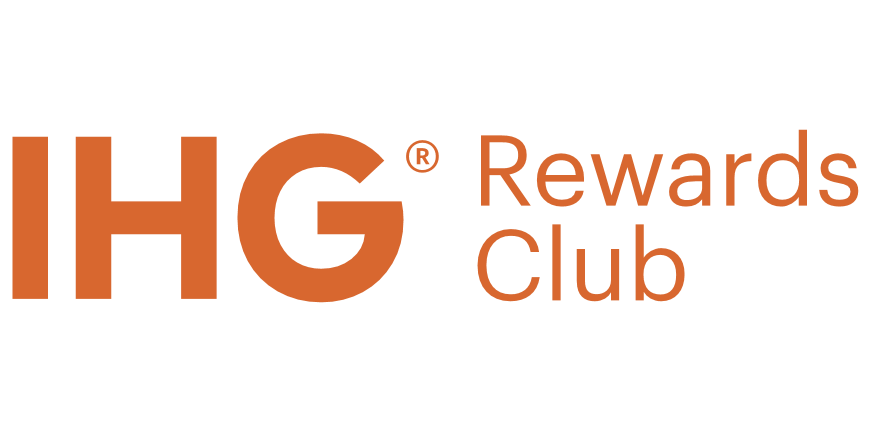 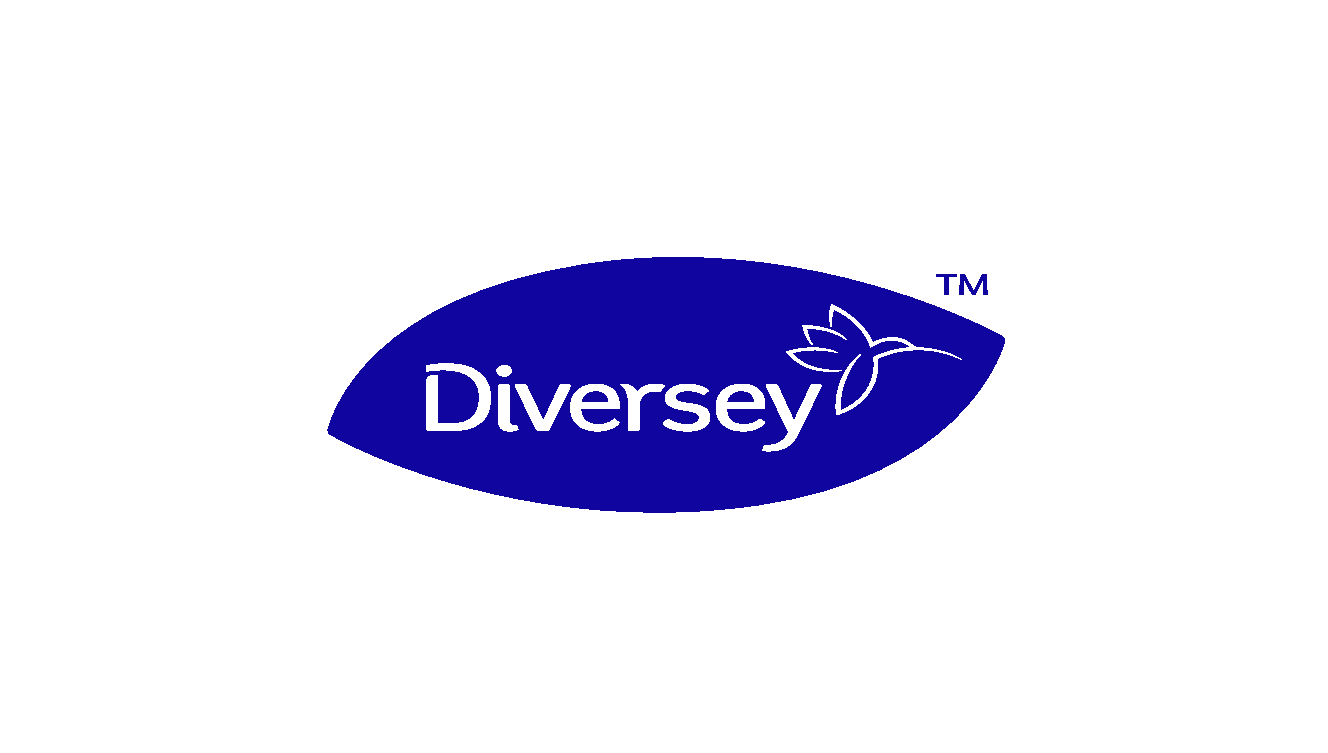 CLEANING COLLEAGUE FACILITIES - DISINFECTION
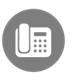 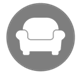 Chairs and
benches
Phone
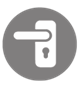 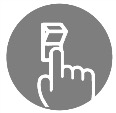 All handles (not only doors)
CLEANING PRODUCT
KEY TOUCHPOINTS
Switches
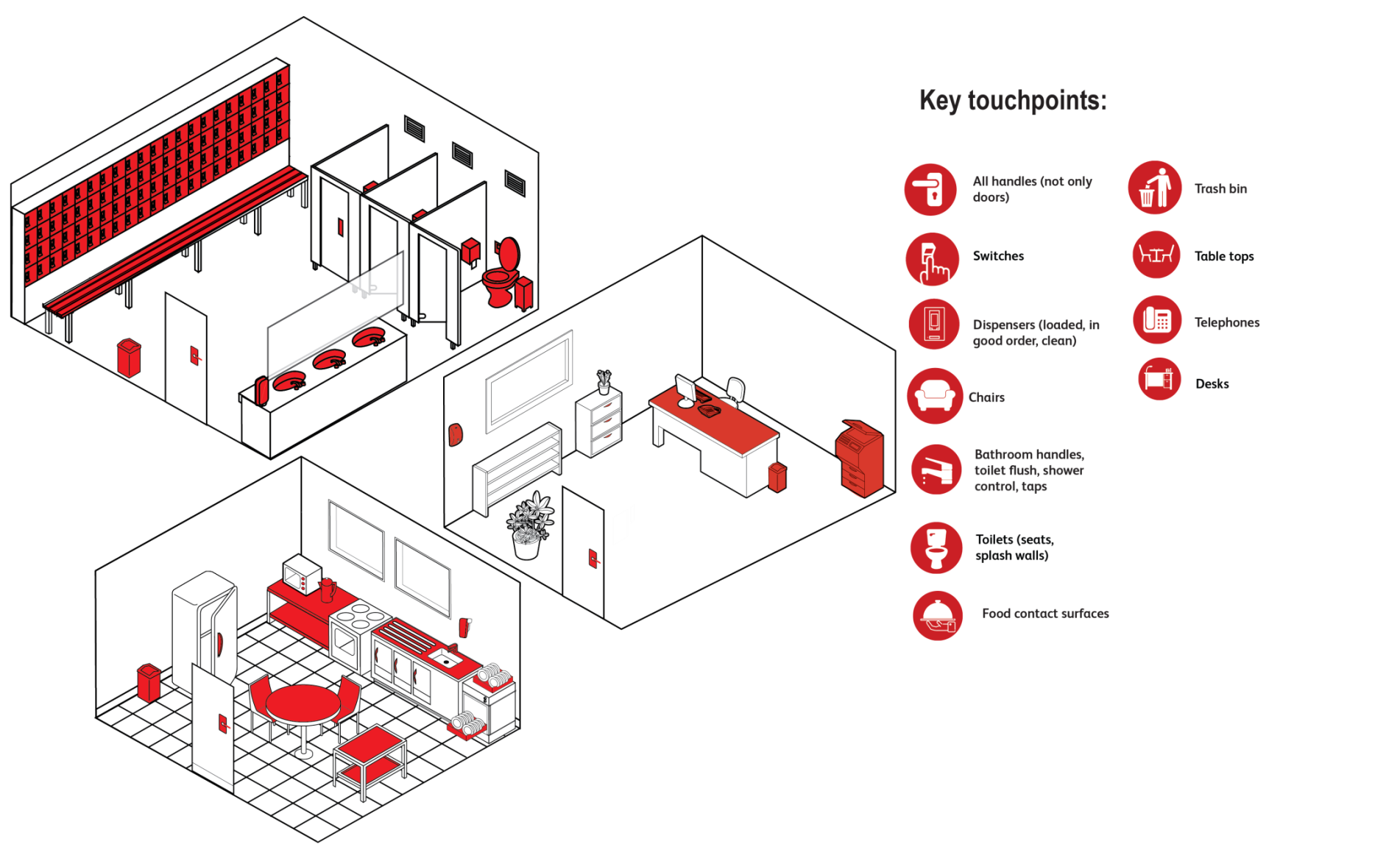 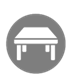 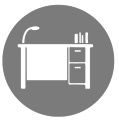 Desk
Tables
Short contact time
Effective against  SARS-CoV-2
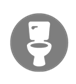 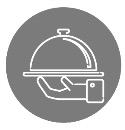 Food contact
surfaces
Toilet seat, flush, splash wall
1 microfibre cloth or disposable cloth for cleaning
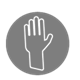 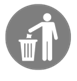 Hand contact areas: Keyboard, printers…
Rubbish bin
For food surface contact areas
Short contact time
Perfume free
Effective against  SARS-CoV-2
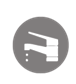 Water taps
Dispensers (loaded, in good order, clean)
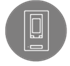 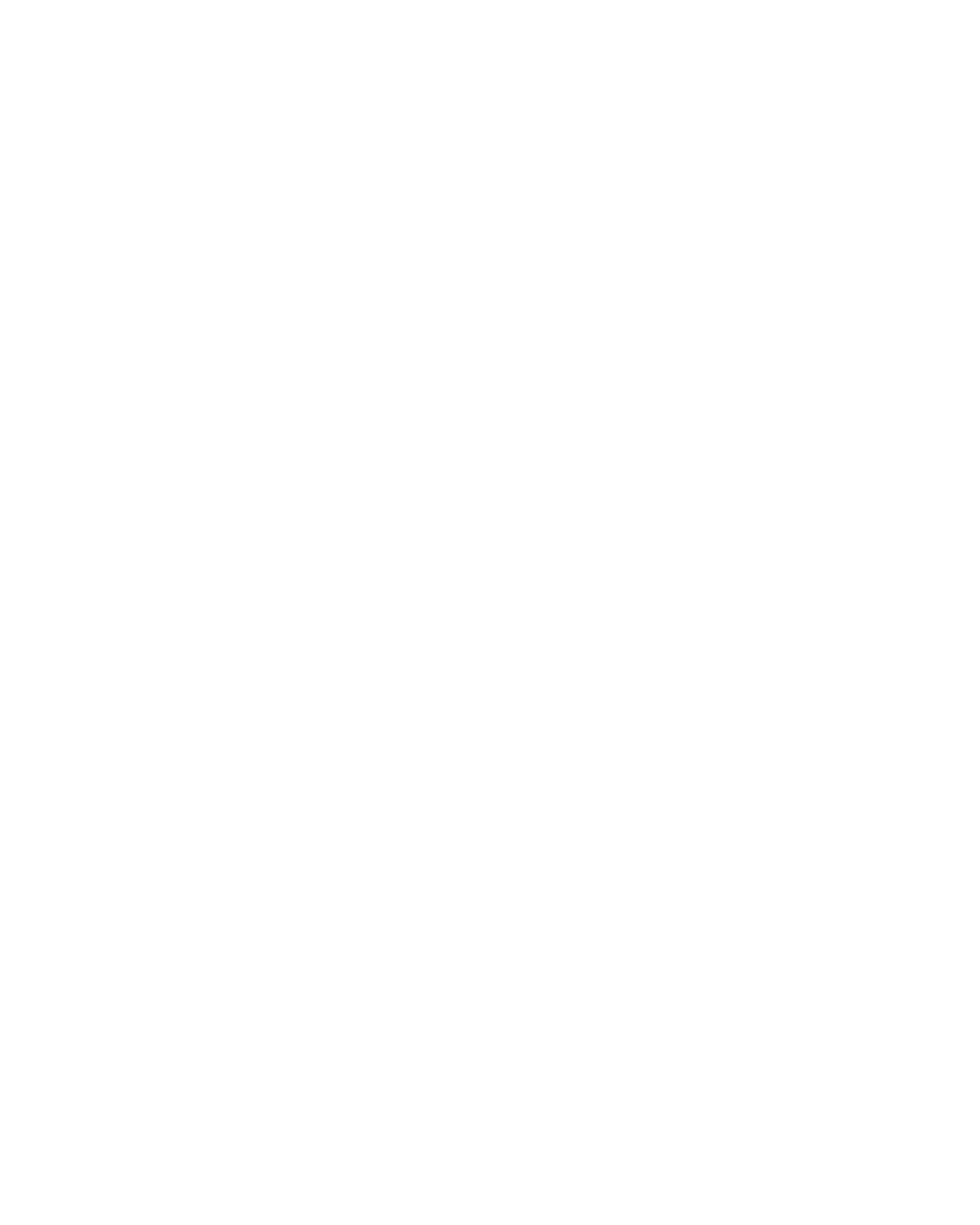 1 microfibre cloth* or disposable cloth for the outside of the toilet bowls and the urinals
1 microfibre cloth or disposable cloth to rinse
CLEANING PROCESS
WHEN TO DO IT
Wash hands & put on gloves
Clean the key touchpoints
For food surface contact areas: rinse thoroughly with water
Dispose of dirty cloths in the laundry bag 
Discard used gloves
Wash hands
Every 2 hours
Check PIS, SDS for detailed information http://sds.diversey.com | Use biocides safely. 
Always read the label and product information before use
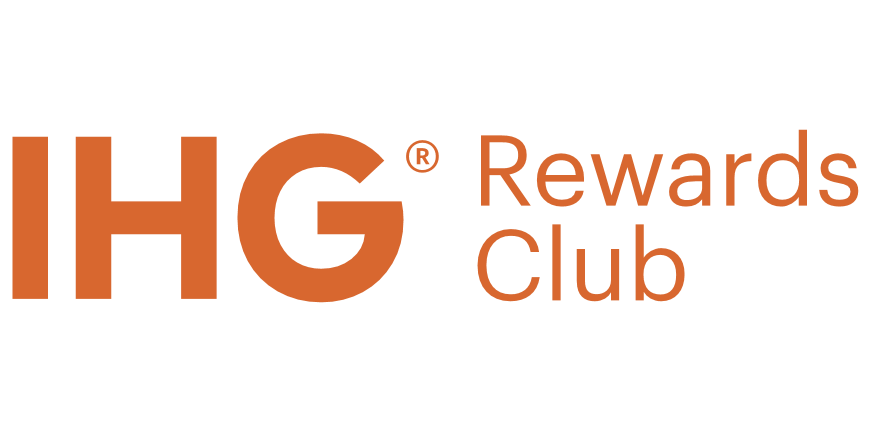 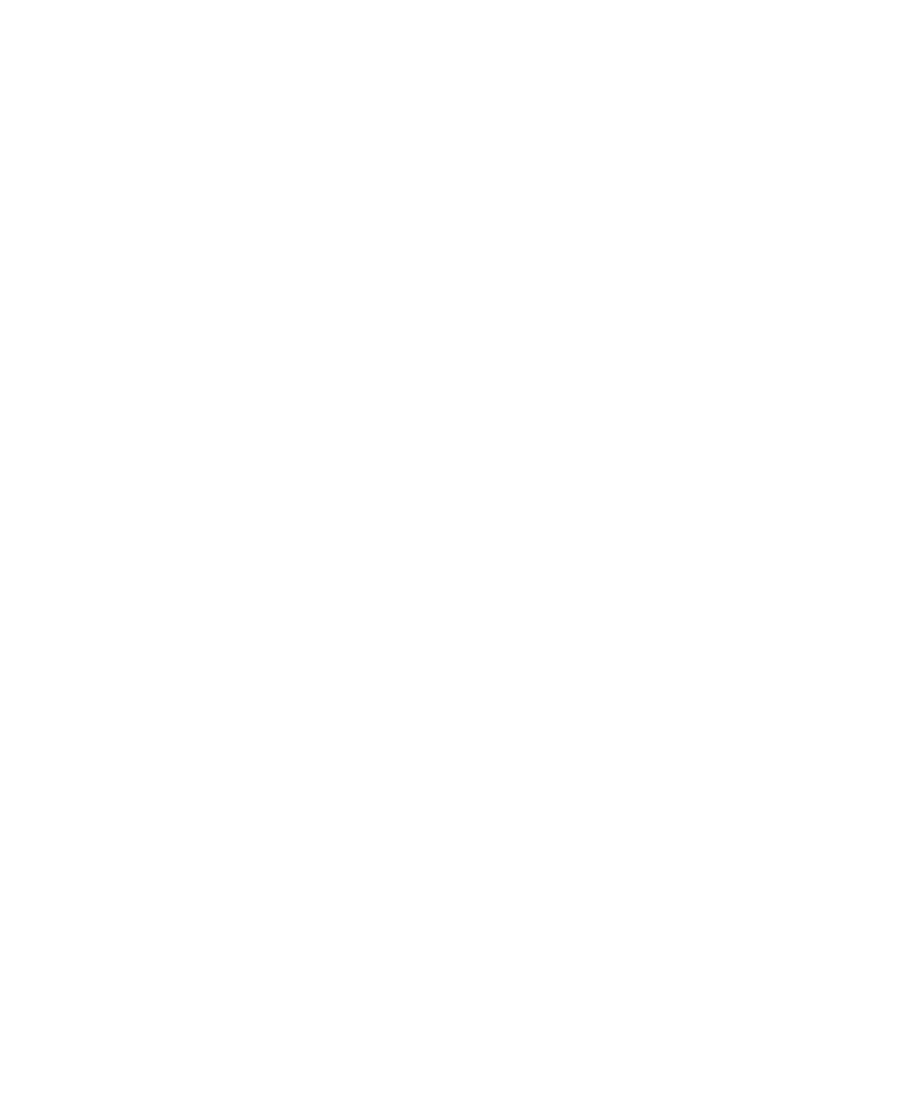 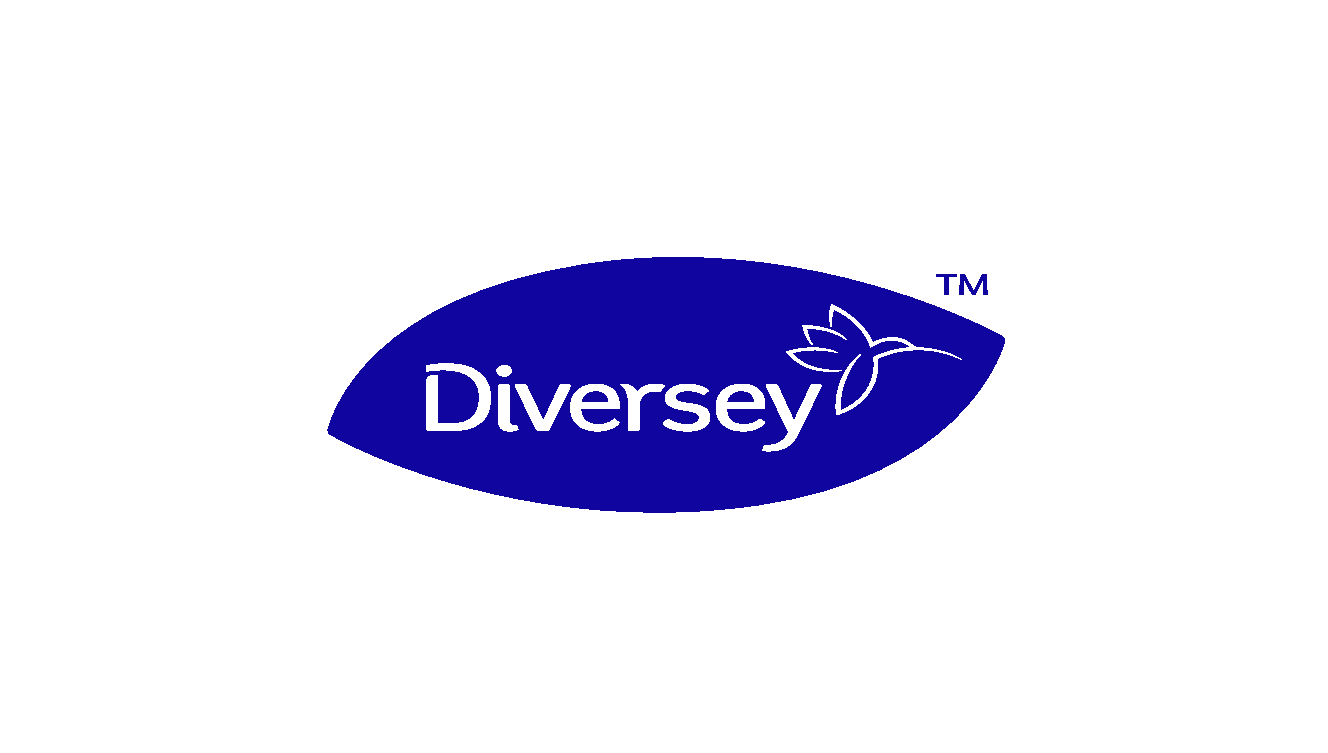 CLEANING LAUNDRY ROOM - DISINFECTION
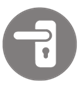 All handles (not only doors)
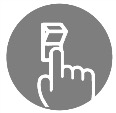 Switches
CLEANING PRODUCT
KEY TOUCHPOINTS
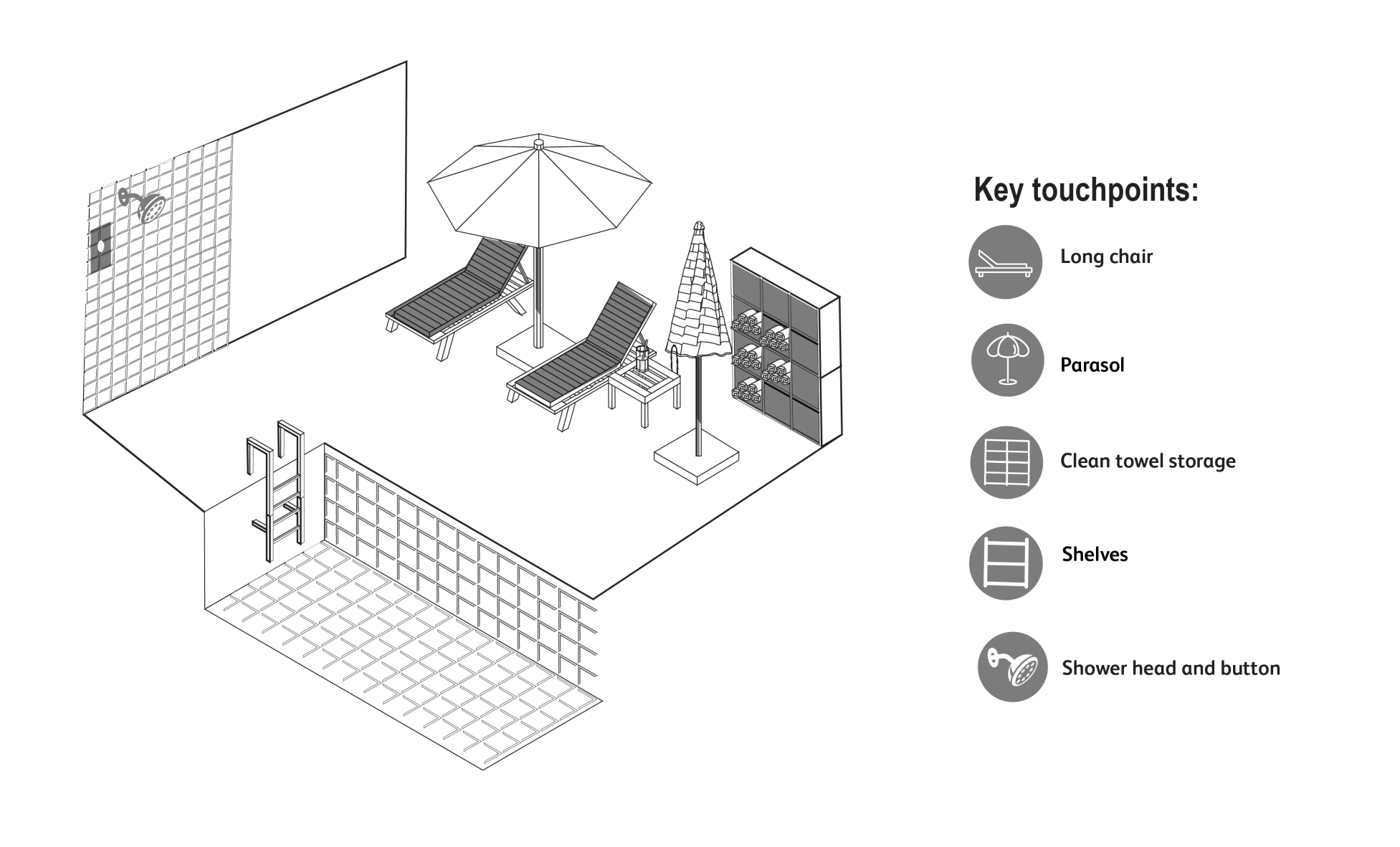 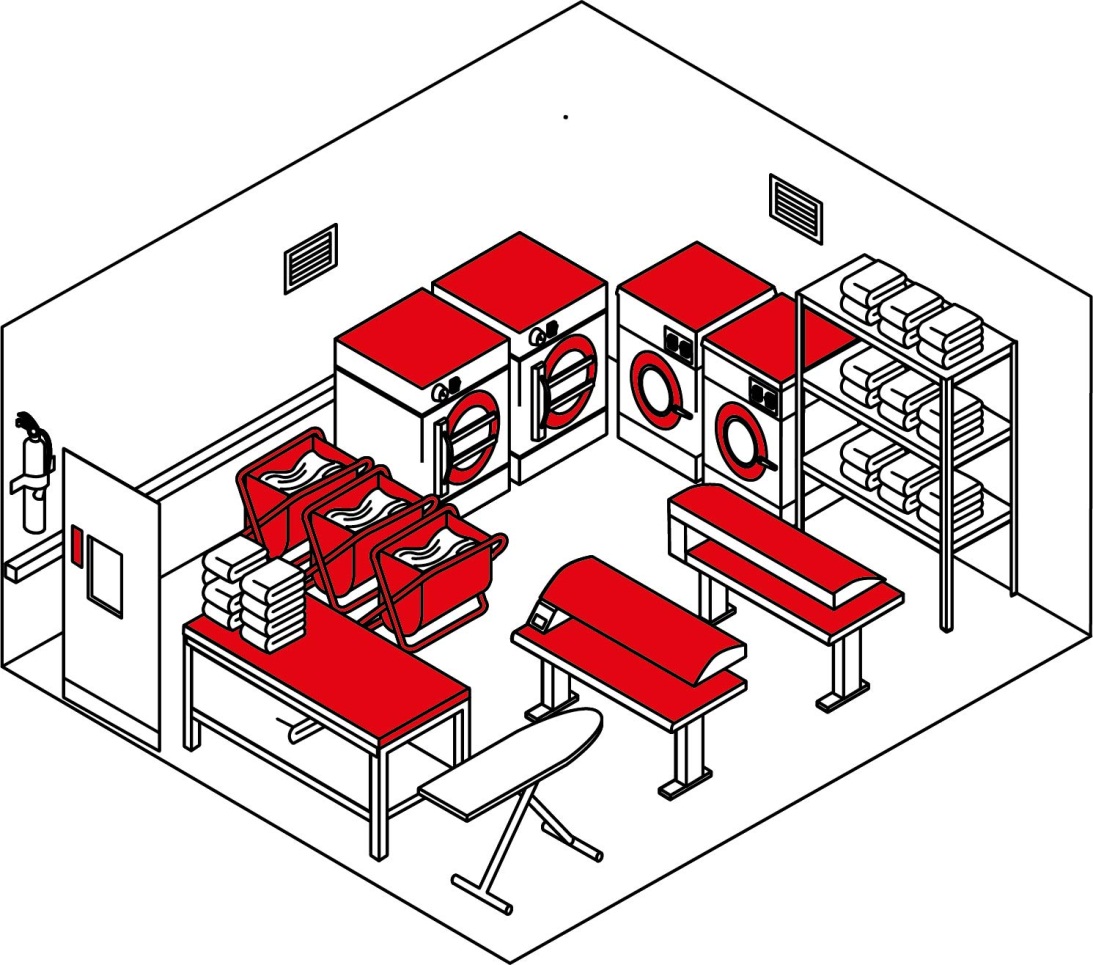 Shelves
Short contact time
Effective against  SARS-CoV-2
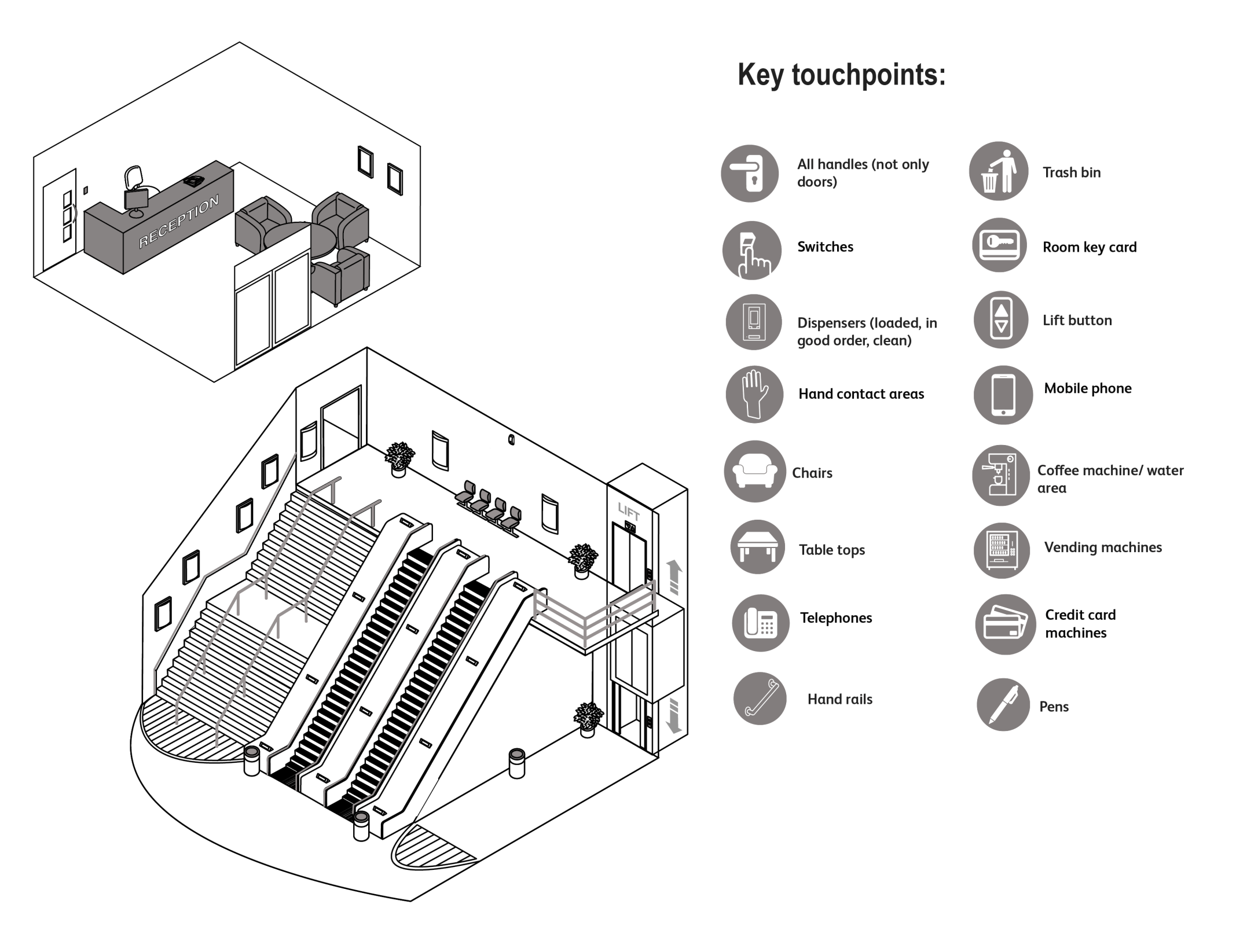 Tables top
Linen cart – in case of suspected case, after every use
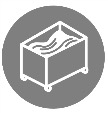 1 microfibre cloth* or disposable cloth for cleaning
Washing machine window and top – In case of suspected case, door seal and door handle after every wash
* Use a different microfibre cloth colour from your current daily cleaning process for the enhanced cleaning
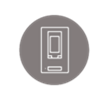 Dispensers (loaded, in good order, clean)
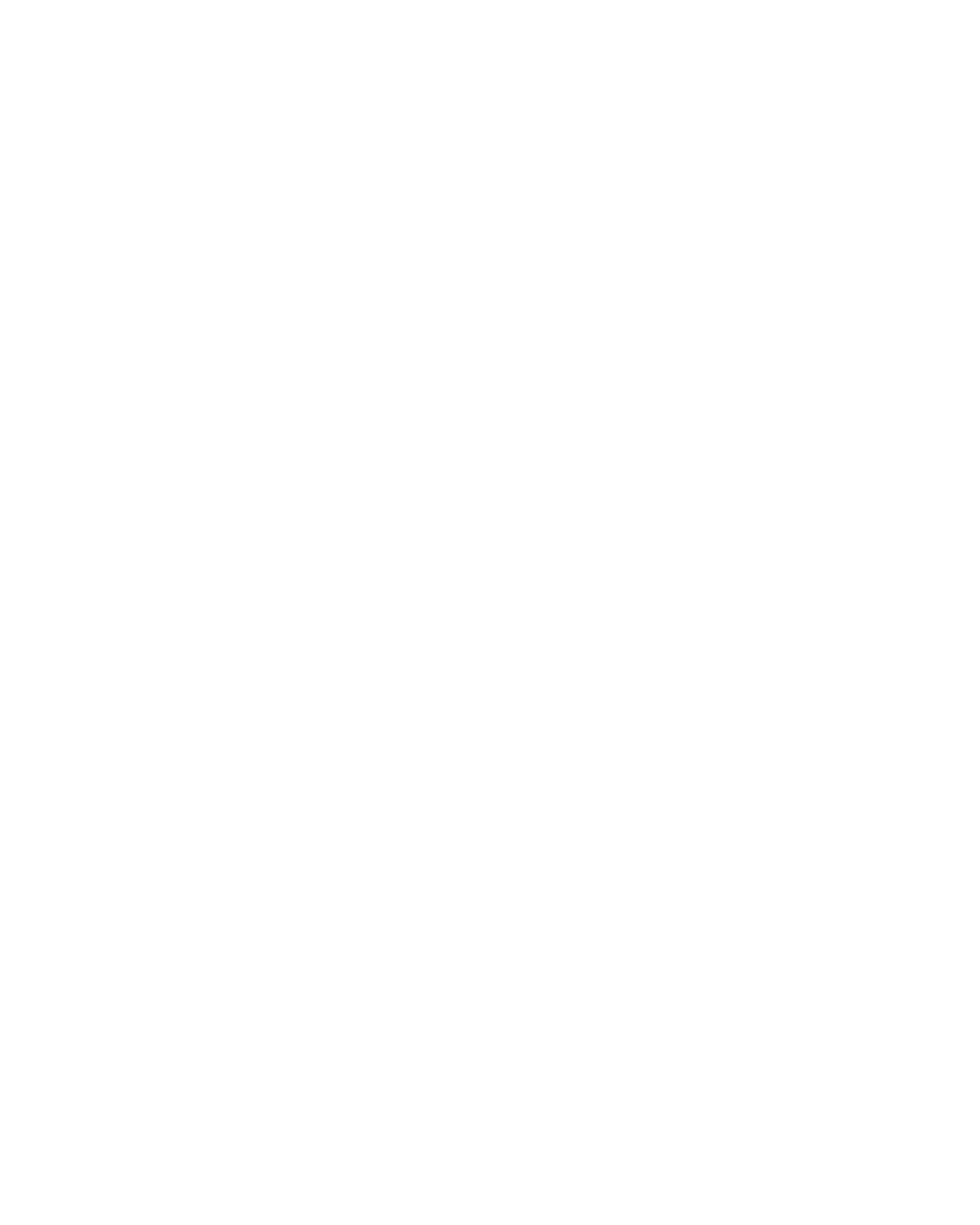 CLEANING PROCESS
Wash hands & put on gloves
Clean the key touchpoints
For food surface contact areas: rinse thoroughly with water
Dispose of dirty cloths in the laundry bag 
Discard used gloves
Wash hands
WHEN TO DO IT
At least twice a day / after every shift
Check PIS, SDS for detailed information http://sds.diversey.com | Use biocides safely. Always read the label and product information before use
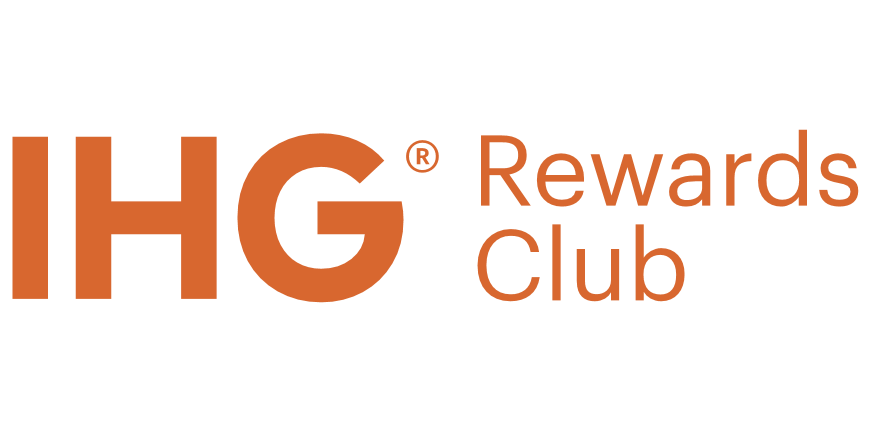 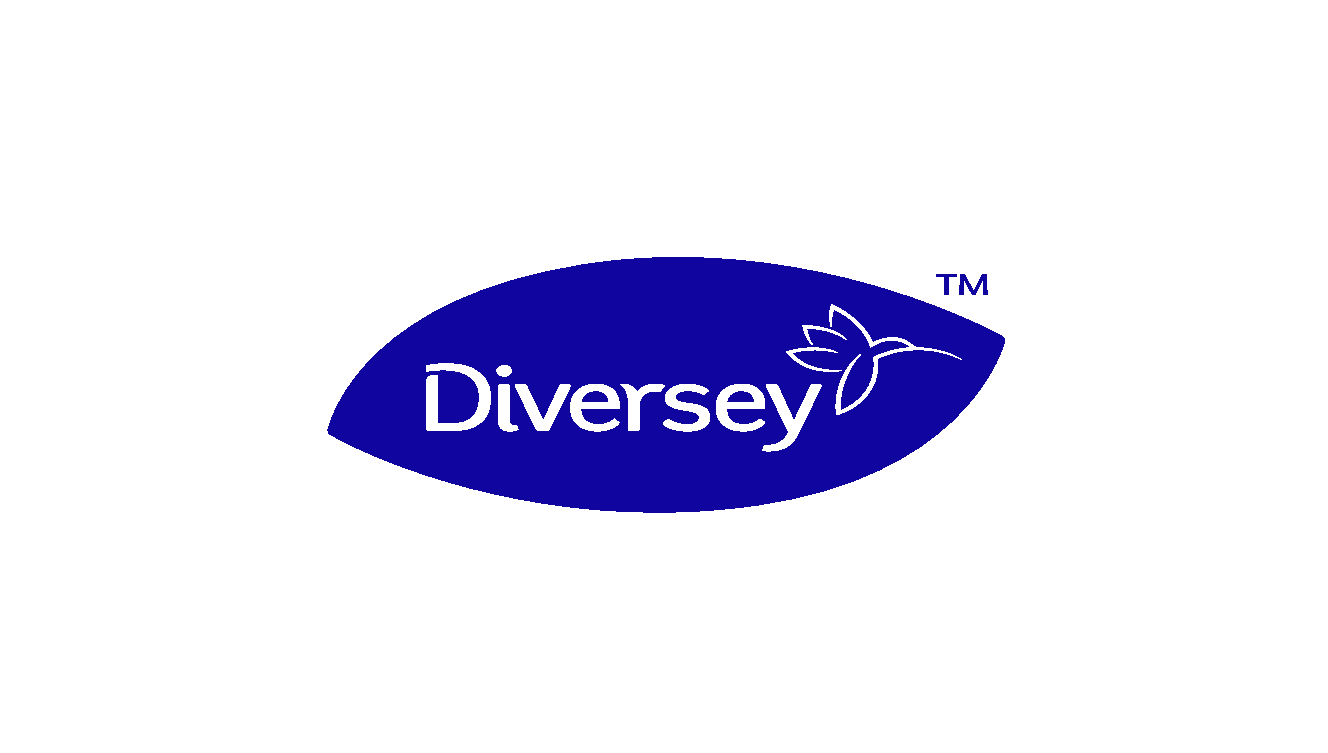 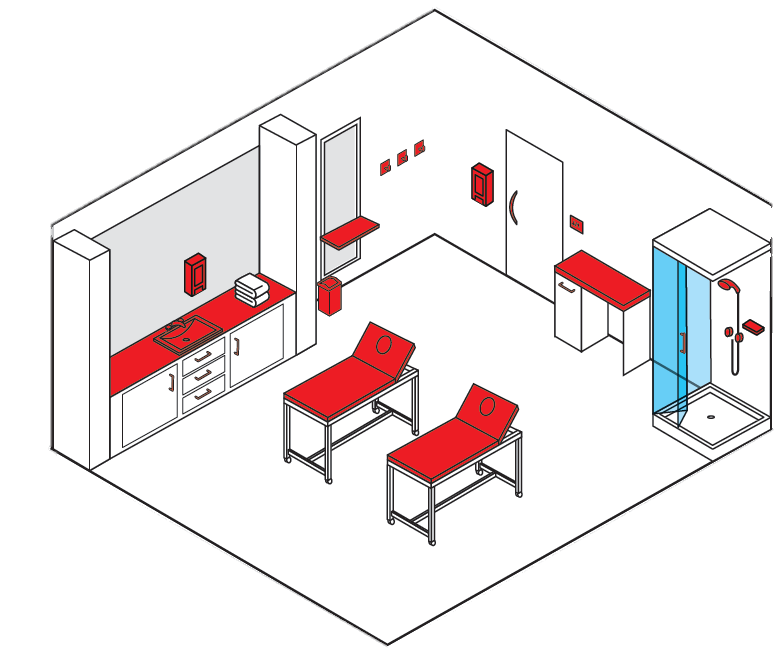 CLEANING SPA TREATMENT ROOM - DISINFECTION
CLEANING PRODUCT
KEY TOUCHPOINTS
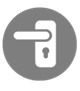 All handles (not only doors)
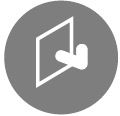 Short contact time
Effective against  SARS-CoV-2
Hangers
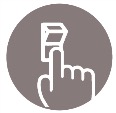 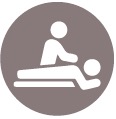 Massage tables
Switches
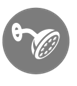 Shower head, shower control
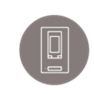 1 microfibre cloth* or disposable cloth for cleaning
Dispensers (loaded, in good order, clean)
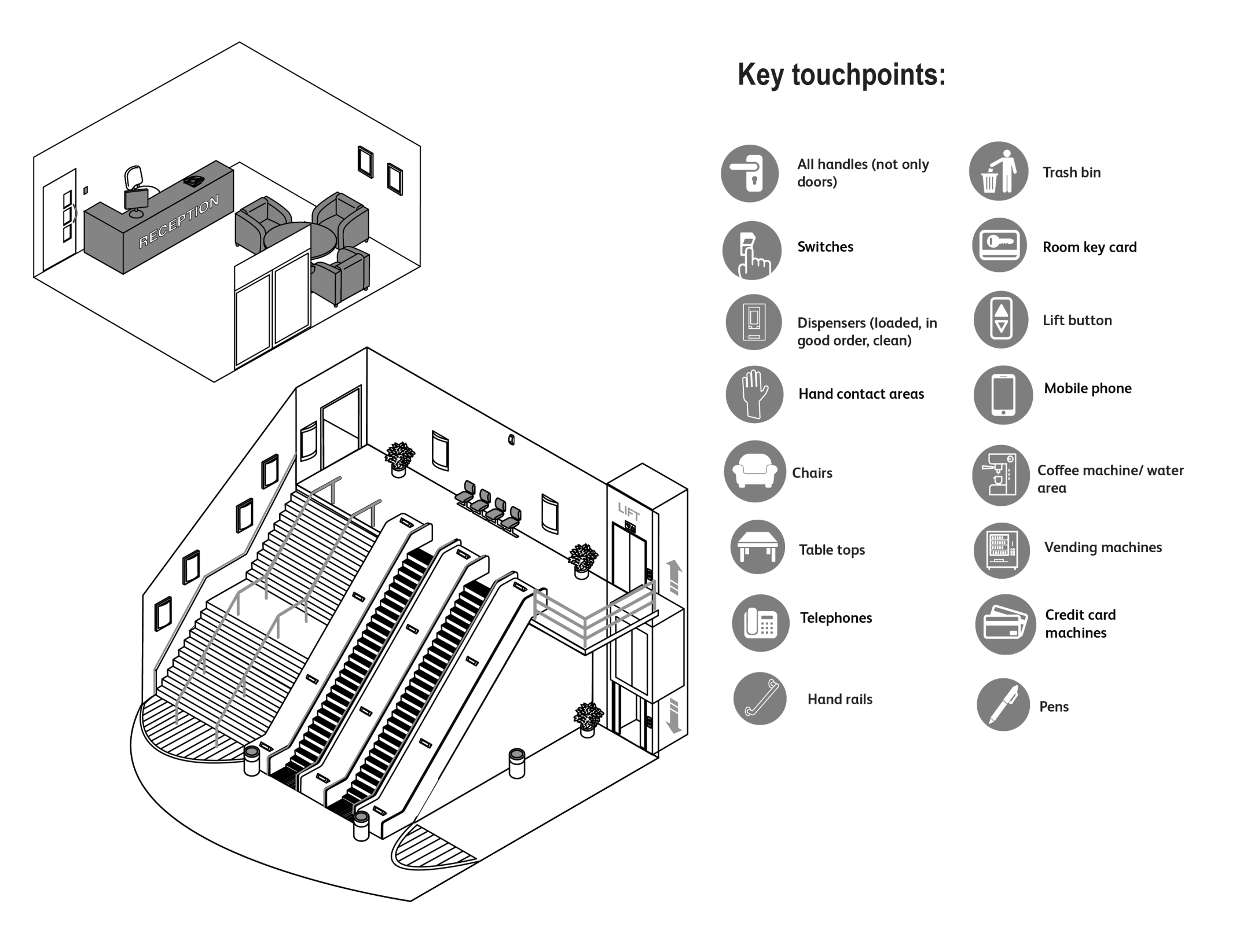 Tables top
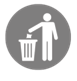 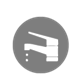 Rubbish bin
Sink, water tap
1 microfibre cloth or disposable cloth to rinse
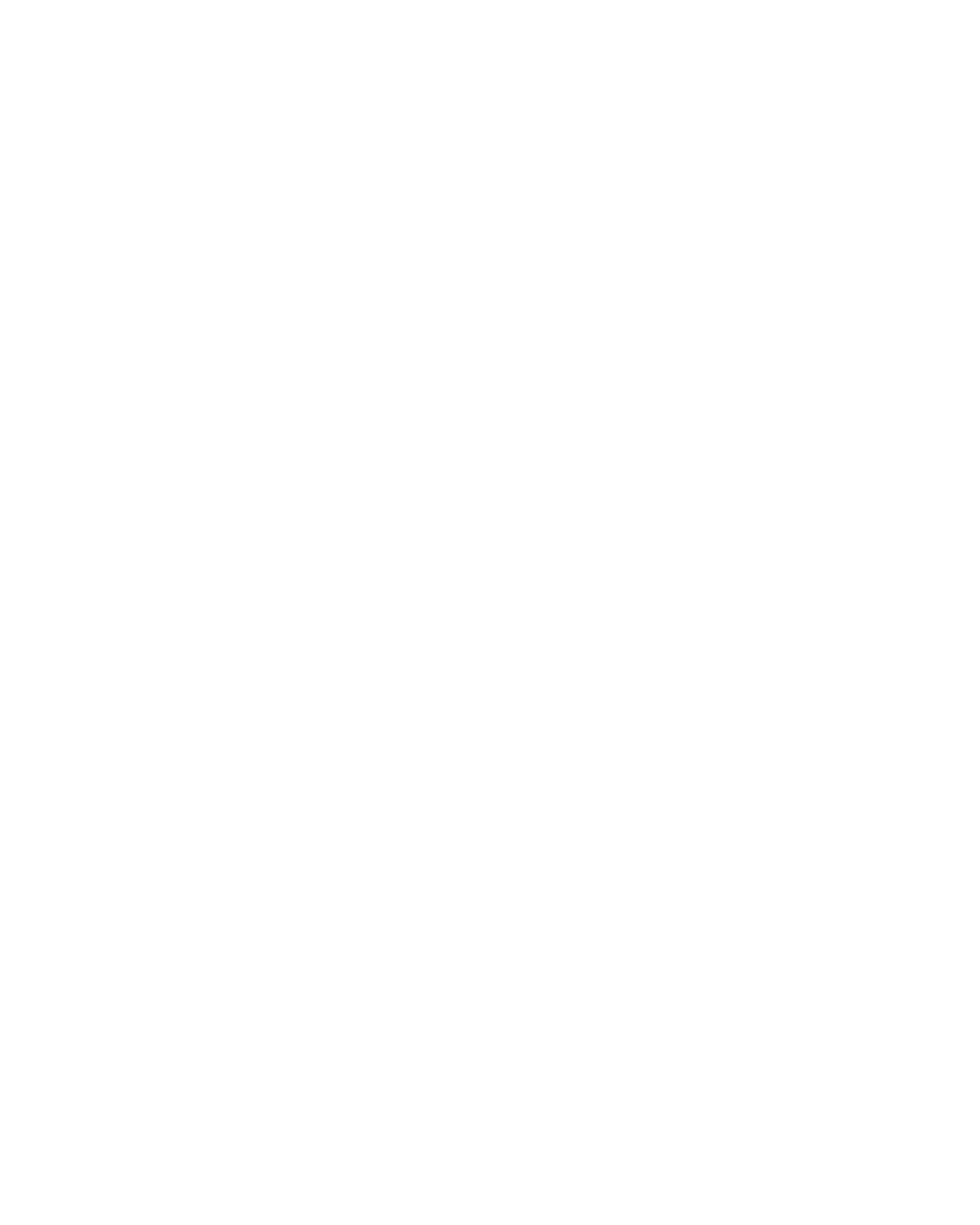 * Use a different microfibre cloth colour from your current daily cleaning process for the enhanced cleaning
CLEANING PROCESS
WHEN TO DO IT
Wash hands & put on gloves
Clean the key touchpoints
Dispose of dirty cloths in the laundry bag 
Discard used gloves
Wash hands
After every guest
Check PIS, SDS for detailed information http://sds.diversey.com | Use biocides safely. Always read the label and product information before use